NAS for professionals and SMBs.The new TS-x73A AMD Ryzen 4/6/8-bay desktop NAS
2020/06 Launched the industry-first AMD V1500B Ryzen 8/12/16-bay TS-x73AU rackmount NAS series.
2020/11 Launched the 9-bay TS-h973AX desktop NAS​.
2021/02 Introducing the same powerful V1500B into 4-bay TS-473A, 6-bay TS-673A and 8-bay TS-873A desktop NAS​.
TS-h2490FU
TS-x73A series
TS-h973AX
TS-x73AU series
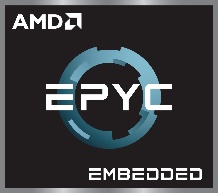 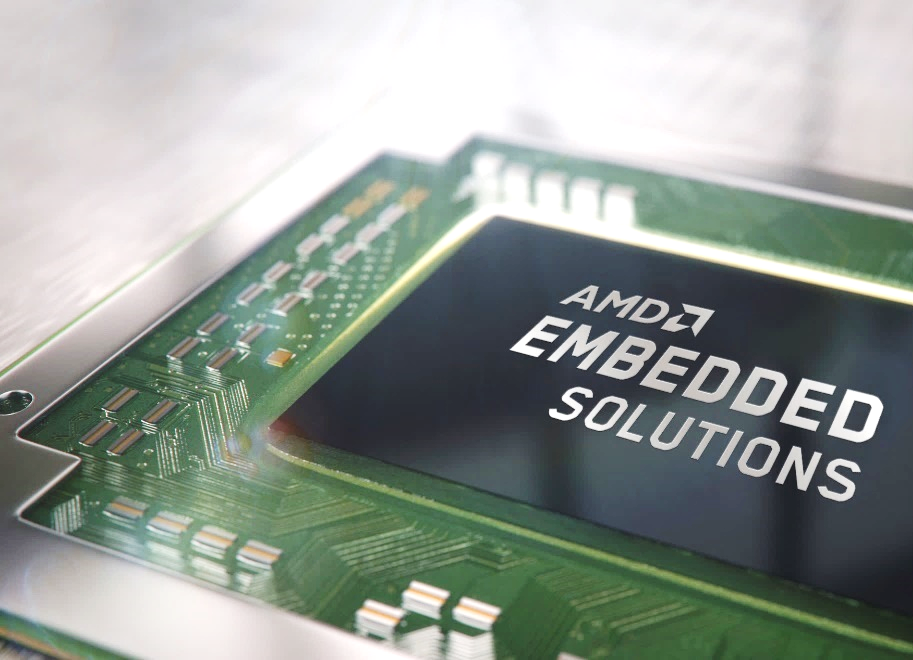 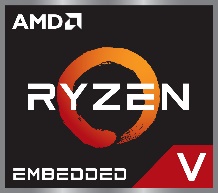 TS-x73 series
TS-x73U series
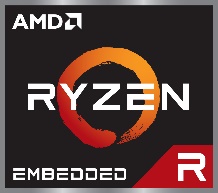 TVS-x63 series
TS-x63XU series
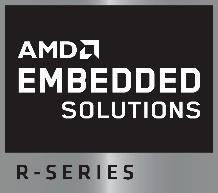 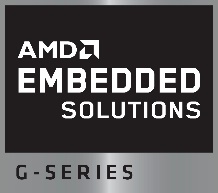 The new TS-x73A Ryzen NAS with many upgrades over previous generation TS-x73
Dual NAS OS support
Default is QTS, switchable to ZFS QuTS hero enterprise OS during setup
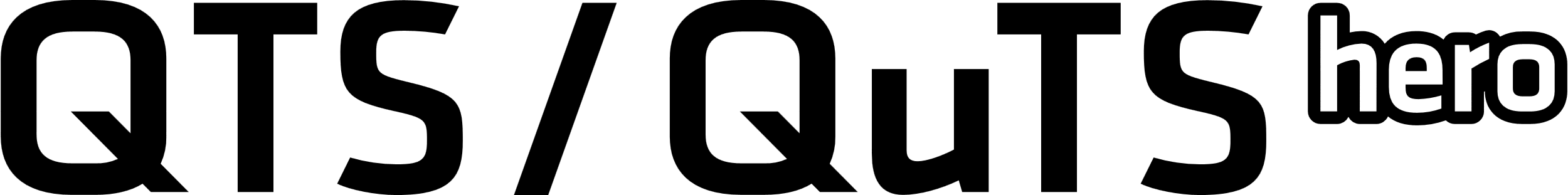 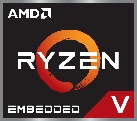 AMD Ryzen V1500B 4C / 8T 2.2GHz SoC
Next-gen AMD Ryzen embedded processor
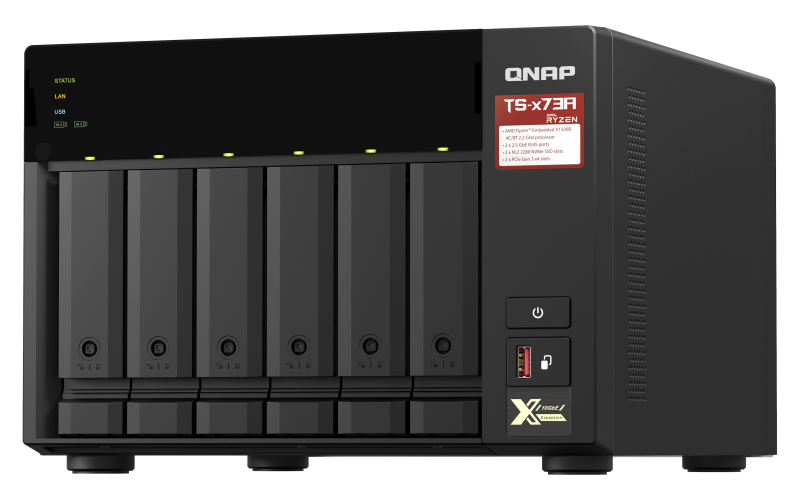 M.2 PCIe NVMe SSD
Dual M.2 2280 NVMe SSD slots for performance
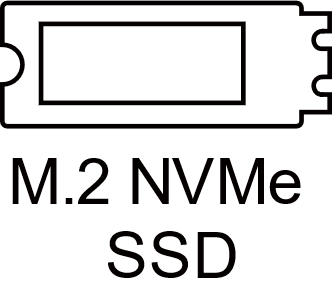 2.5GbE high-speed network
2 x 2.5GbE for fast data transfer speed
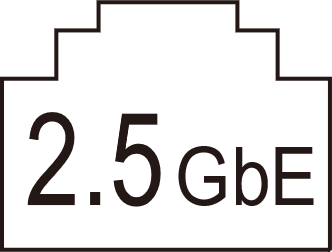 USB 3.2 Gen 2 10Gbps
3 x USB-A 10Gbps for quick backup with SSD or enclosure
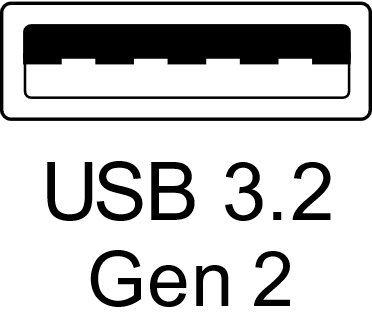 AMD long-term supported Zen core embedded SoC The low-power V1000 series V1500B 4C 8T 2.2 GHz
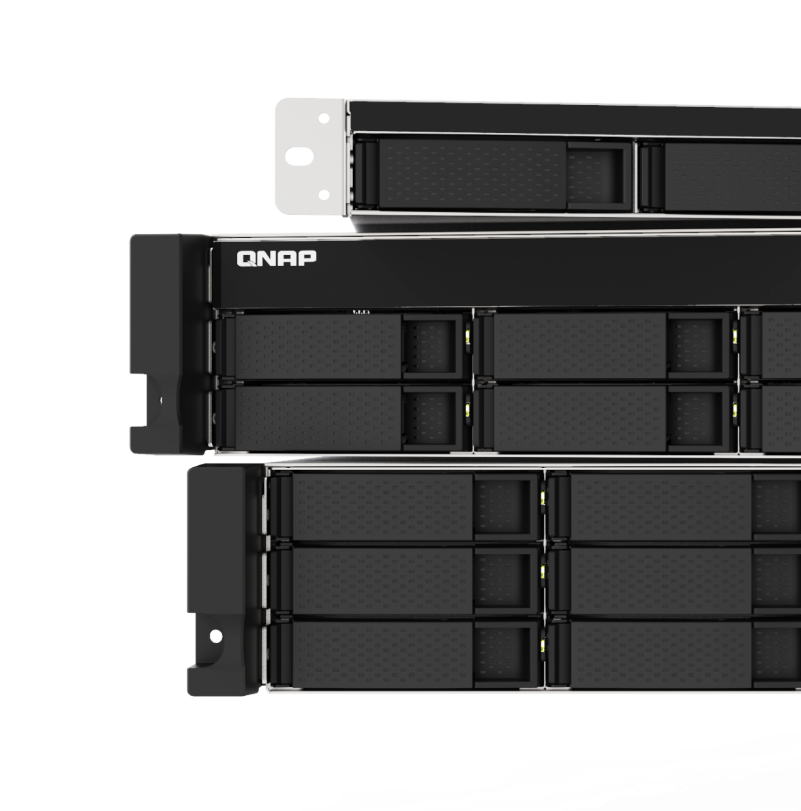 TS-x73A
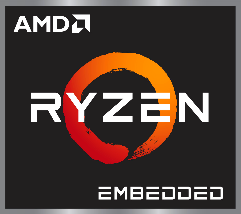 V1500B
Processor
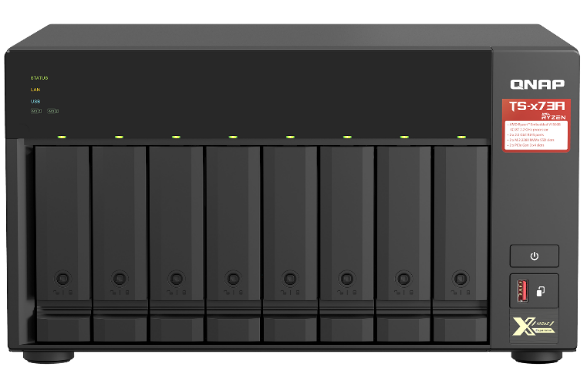 4
Cores
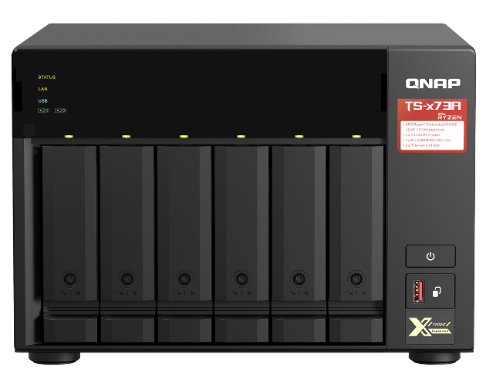 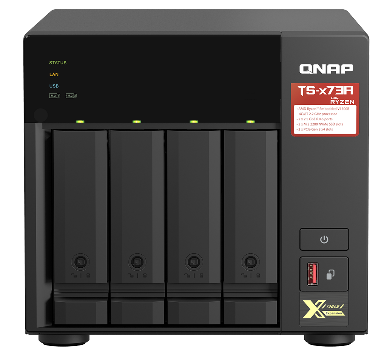 Threads
8
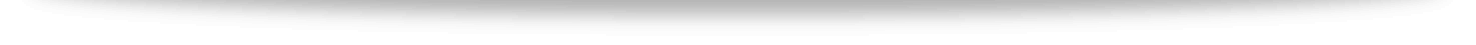 2.2 GHz
Base frequency
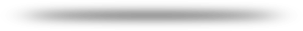 TS-873A
---
Turbo frequency
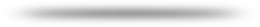 2MB
L2 cache
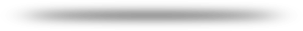 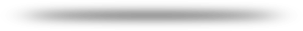 TS-673A
TS-473A
L3 cache
4 MB
Source https://www.amd.com/en/products/embedded-ryzen-v1000-series
Memory
DDR4
12 to 25 W
TDP
Zen
CPU family
TS-473A front view
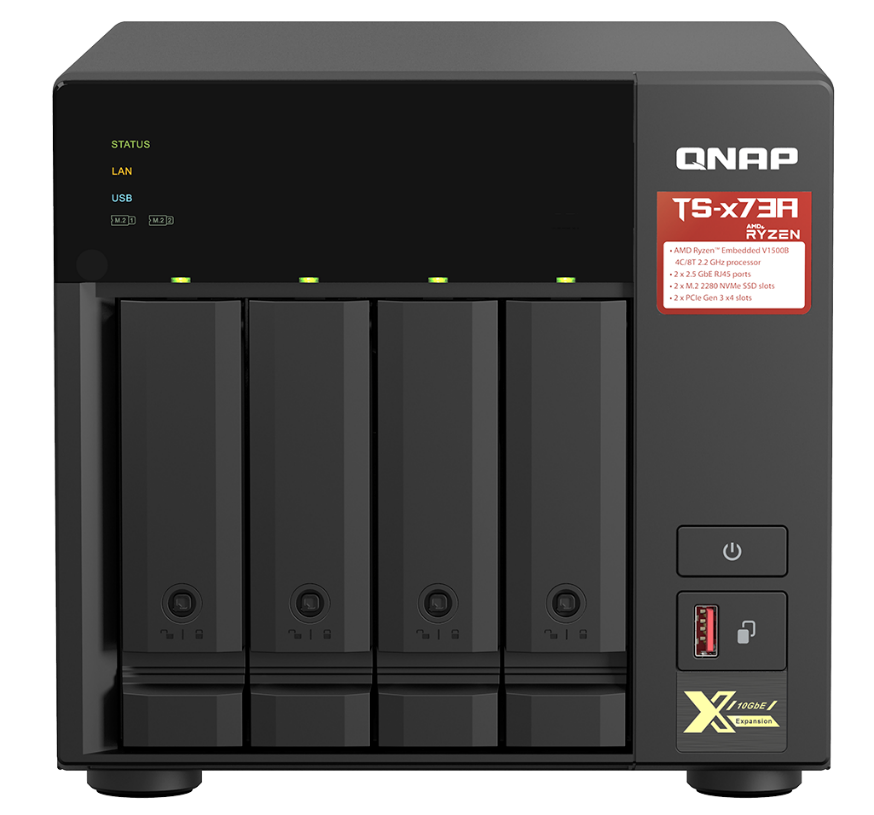 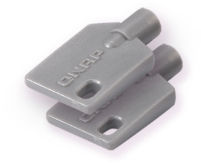 Lockable drive
Trays 
(2 keys are included)
LED indicators:
System status, LAN, HDD, M.2 SSDs
4 x 3.5"/2.5” SATA 
6Gb/s HDD/SSD bays
Power button
USB 3.2 Gen 2 Type-A 10Gbps port & 
One-Touch Copy button
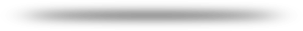 TS-673A / TS-873A front view
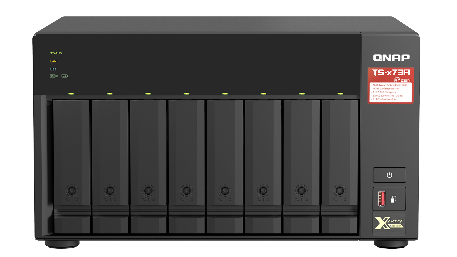 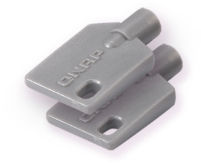 Lockable drive
Trays 
(2 keys are included)
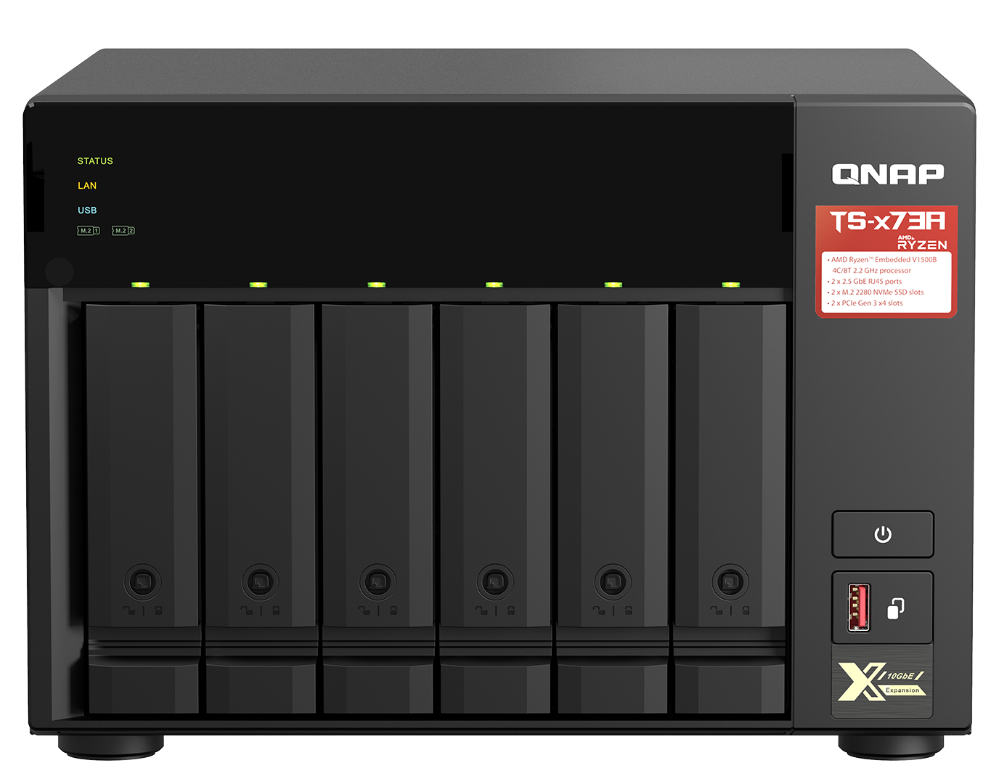 TS-873A
LED indicators:
System status, LAN, HDD, M.2 SSDs
6 or 8 x 3.5"/2.5” SATA 6Gb/s 
HDD/SSD bays
Power button
USB 3.2 Gen 2 Type-A 10Gbps port & One-Touch Copy button
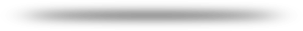 TS-673A
Easy installation of disks and lockable trays
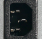 Tool-less installation of 3.5-inch HDDs
2.5-inch SSD / HDD
3.5-inch HDD
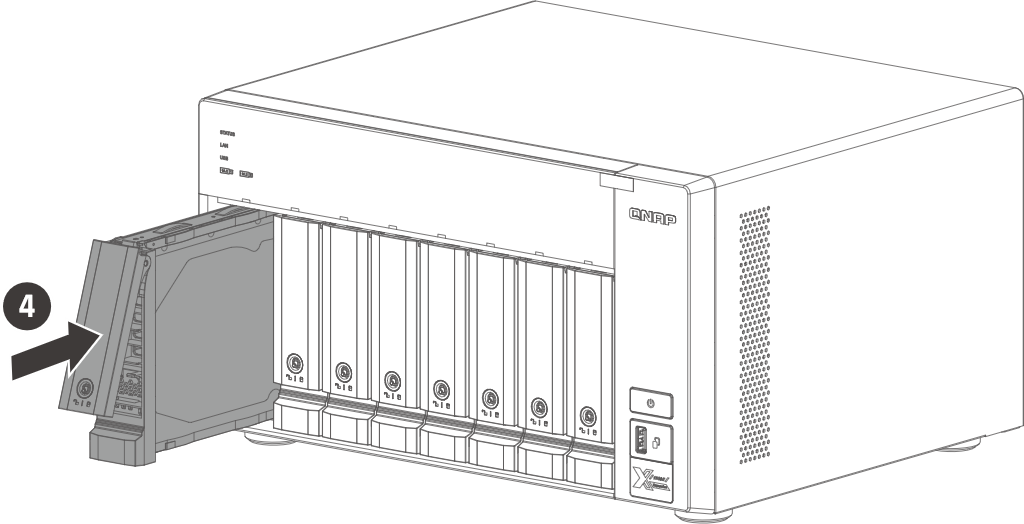 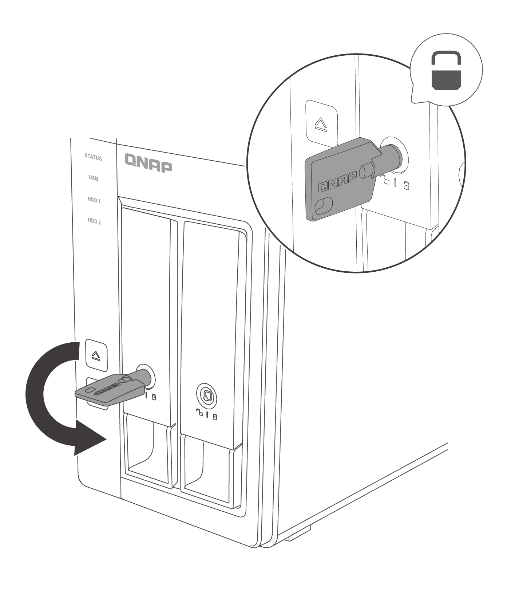 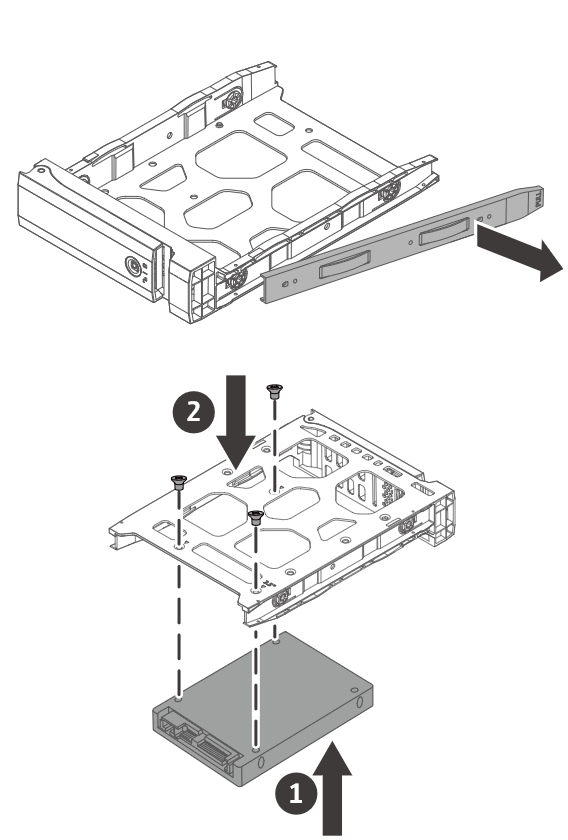 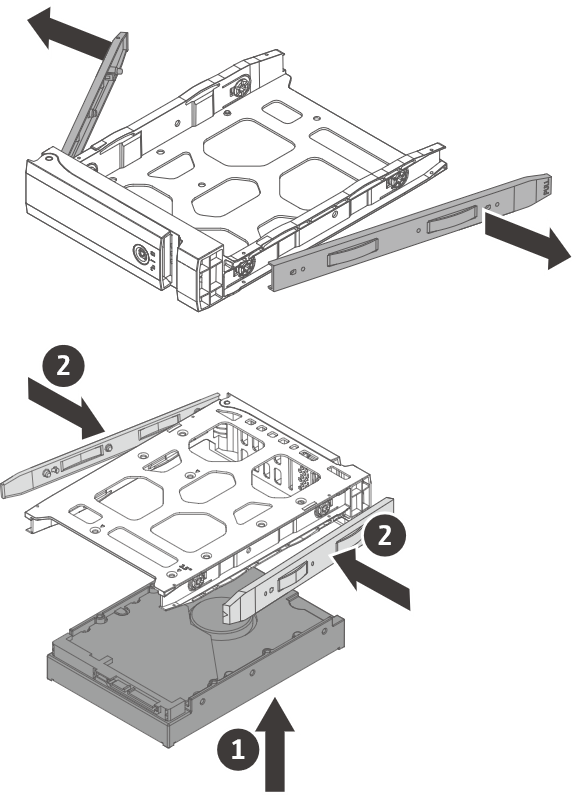 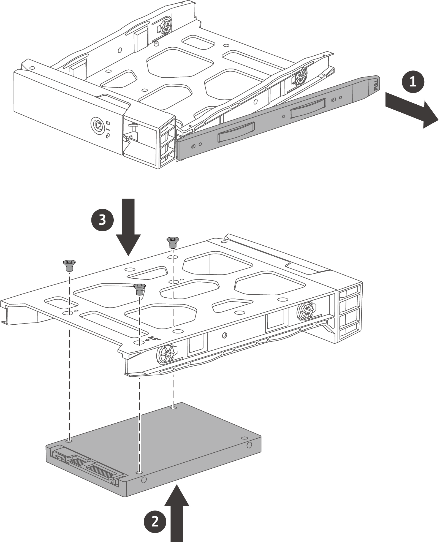 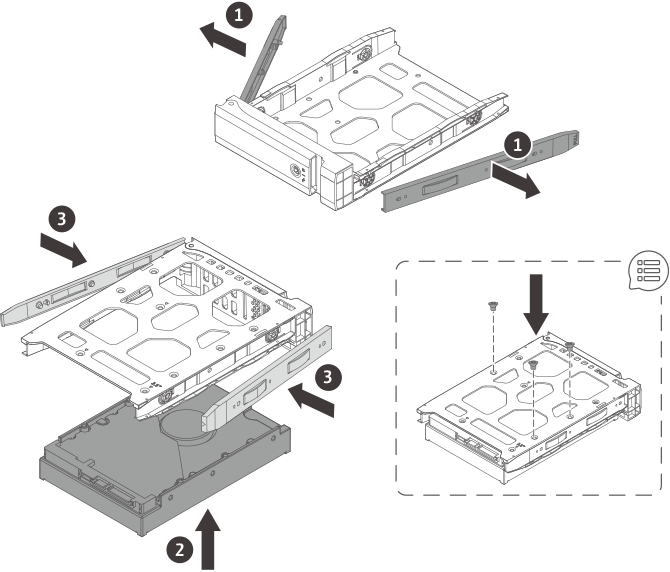 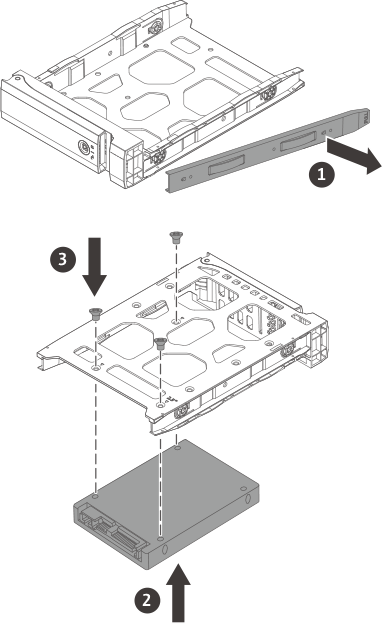 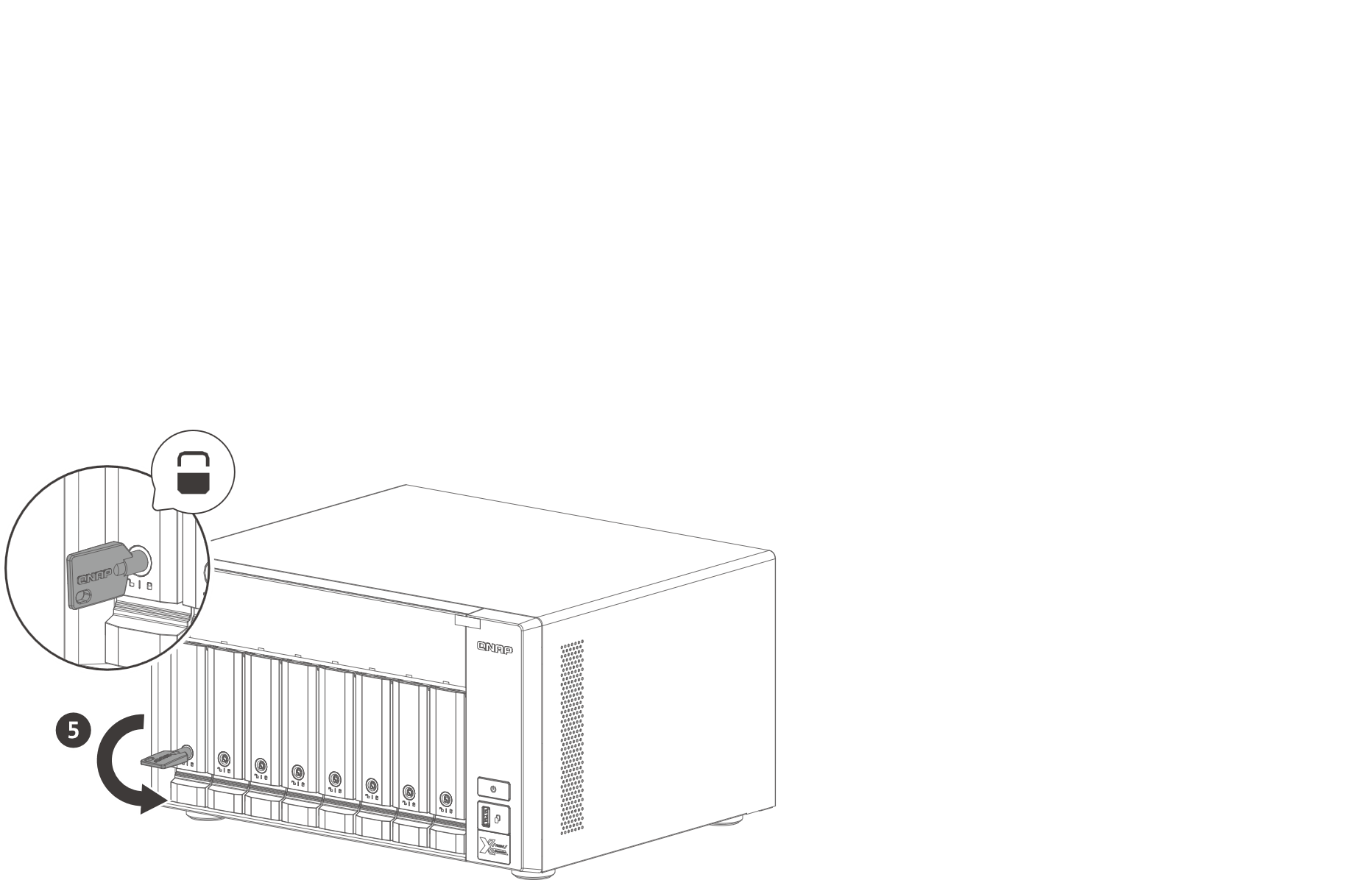 Note: Use screws if transporting the NAS or if using some HDDs that vibrate more.
TS-473A rear view
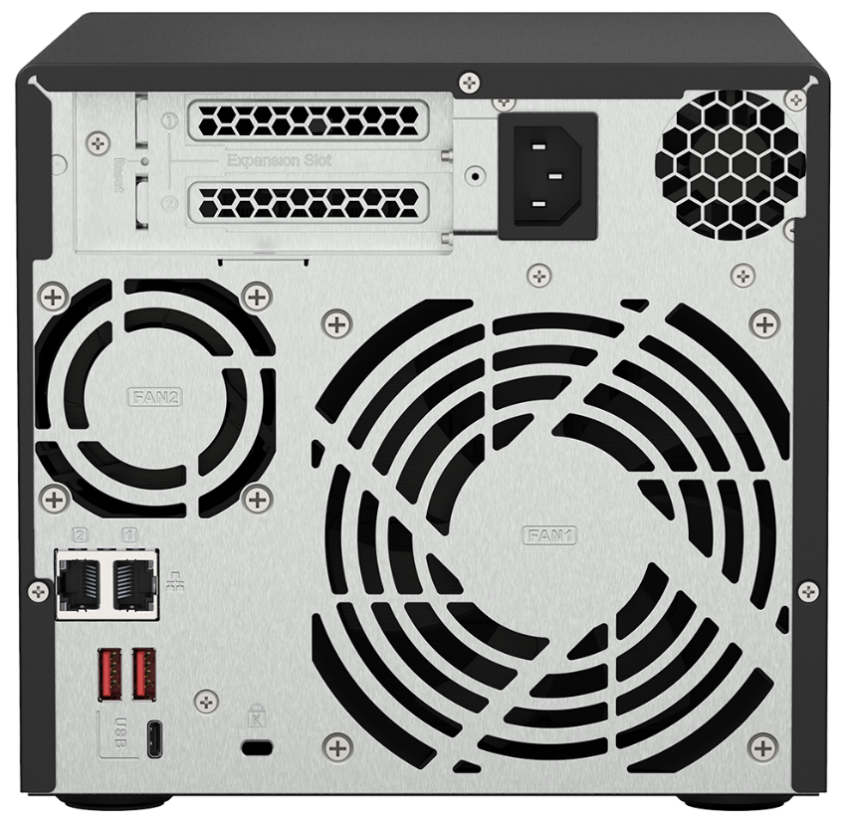 2 x PCIe Gen3 x4 
half-height slots
(10GbE/5GbE/2.5GbE, QM2 SSD, Fibre Channel, SATA, SAS expansion cards)
250W 100-240VAC PSU
6CM CPU-side fan +
12CM disk-side fan
2 x 2.5GbE LAN ports
(2.5G/1G/100M RJ45)
2 x USB 3.2 Gen 2 10Gbps Type-A port
Kensington security slot
1 x USB 3.2 Gen 1 5Gbps Type-C port
TS-673A / TS-873A rear view
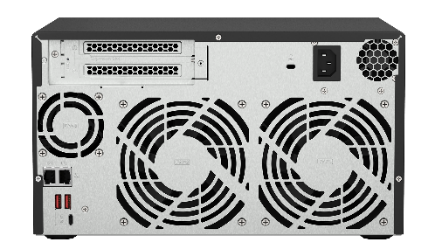 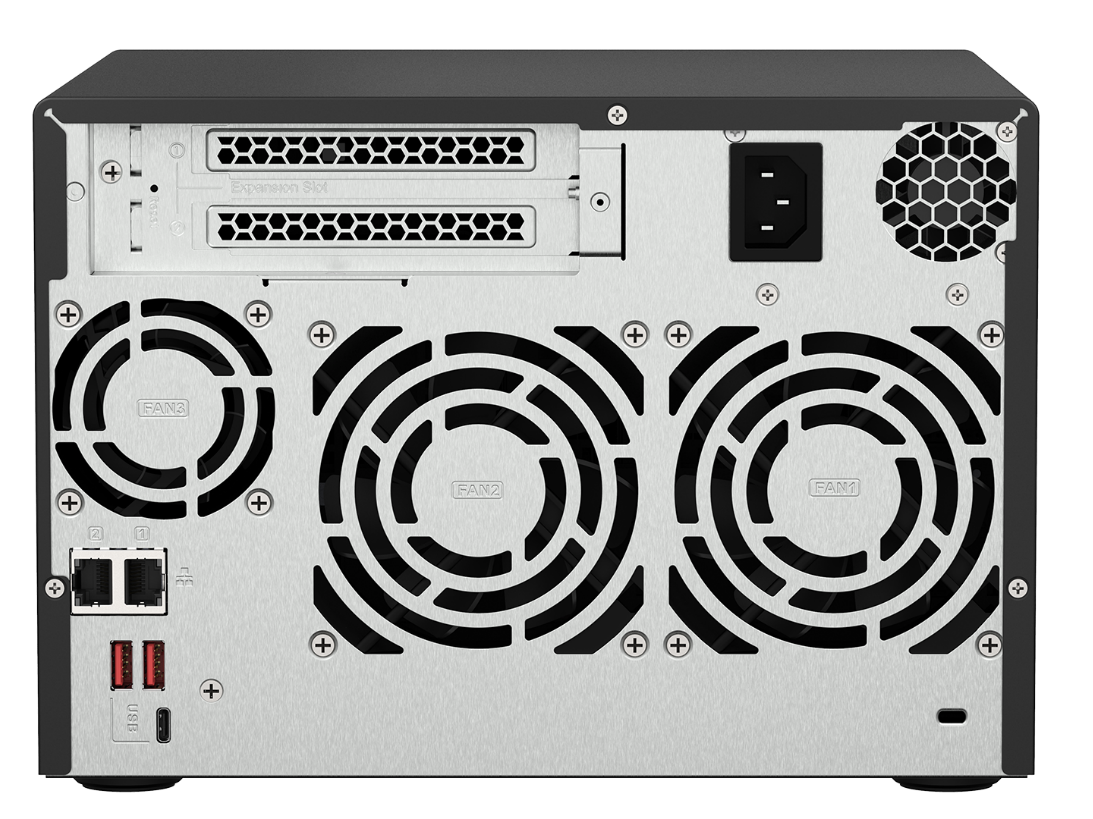 2 x PCIe Gen3 x4 
full-height slots
(10GbE/5GbE/2.5GbE, 
QM2 SSD, Fibre Channel, SATA, SAS expansion cards)
TS-873A
250W 100-240VAC PSU
TS-673A: 6CM CPU-side fan + 2 x 9CM disk-side fan
TS-873A: 6CM CPU-side fan + 2 x 12CM disk-side fan
2 x 2.5GbE LAN ports
(2.5G/1G/100M RJ45)
2 x USB 3.2 Gen 2 10Gbps Type-A port
Kensington security slot
1 x USB 3.2 Gen 1 5Gbps Type-C port
TS-673A
2 x M.2 NVMe PCIe SSD slotssupporting SSD cache or Qtier auto tiering
1. Remove screws and cover
2. install M.2 NVMe SSD
2 x M.2 2280 PCIe Gen3 x1 NVMe SSD slots for SSD cache or Qtier auto tiering performance enhancement.
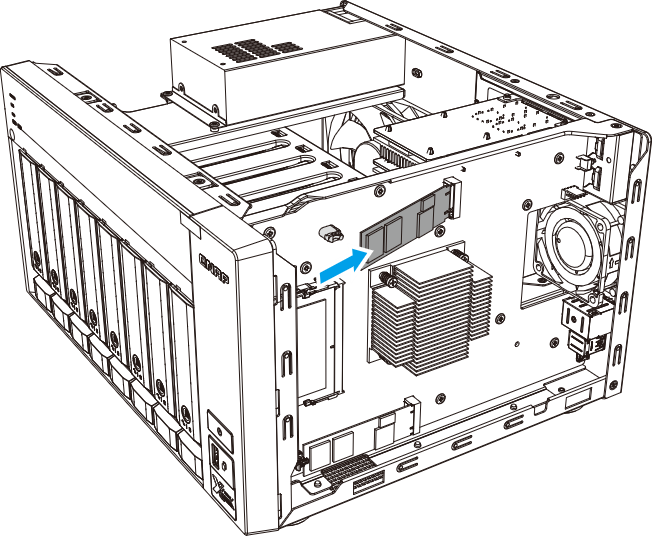 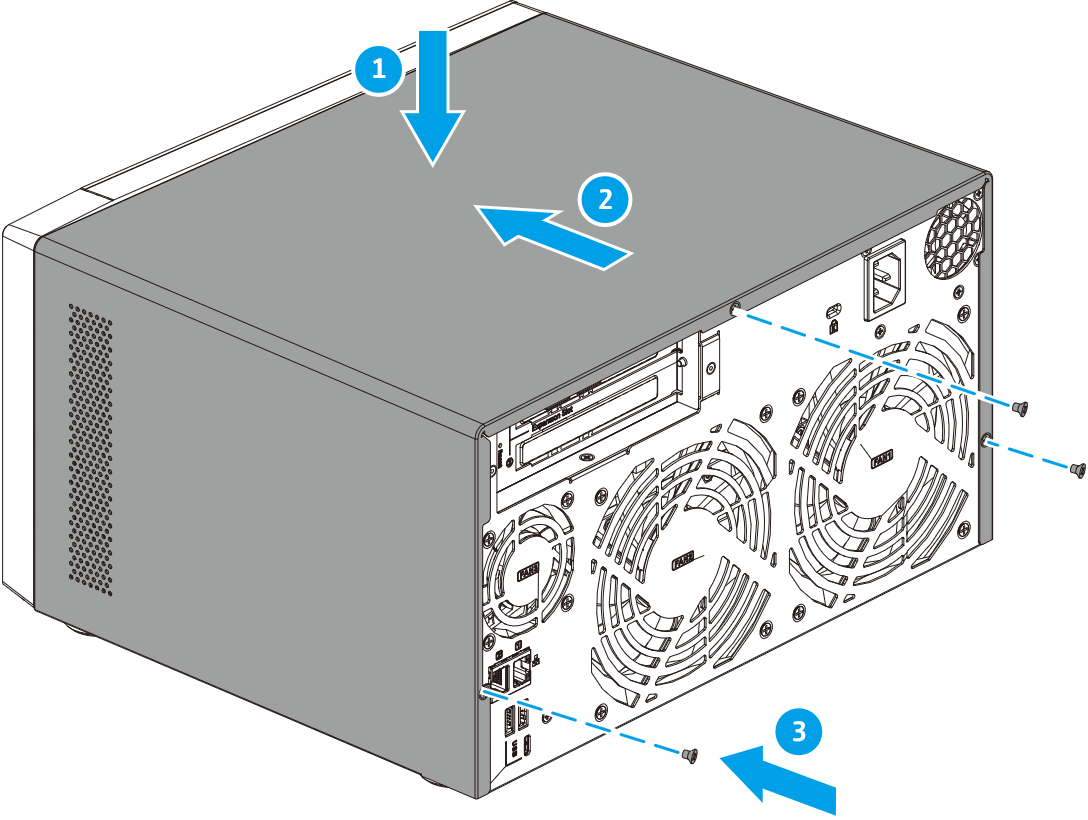 Improve random data access speeds with an SSD cacheSSD caches accelerate IOPS performance and reduce latency for storage volumes. They are perfect for IOPS-demanding applications (including databases and virtualization) and can significantly improve overall workflows.
Maximize the value of SSDs with Qtier TechnologyQtier™ Technology empowers TS-x73A with auto tiering that helps continuously optimize storage efficiency by automatically moving data between M.2 SSDs, 2.5-inch SSDs, and high-capacity HDDs based on the data's access frequency. Qtier™ 2.0 features IO-awareness that empowers SSD-tiered storage with a cache-like reserved space to handle burst I/O in real time, greatly maximizing the advantages of SSDs.

Note: Qtier is only supported in the QTS OS, not in the QuTS hero OS.
3. Tool-less installation
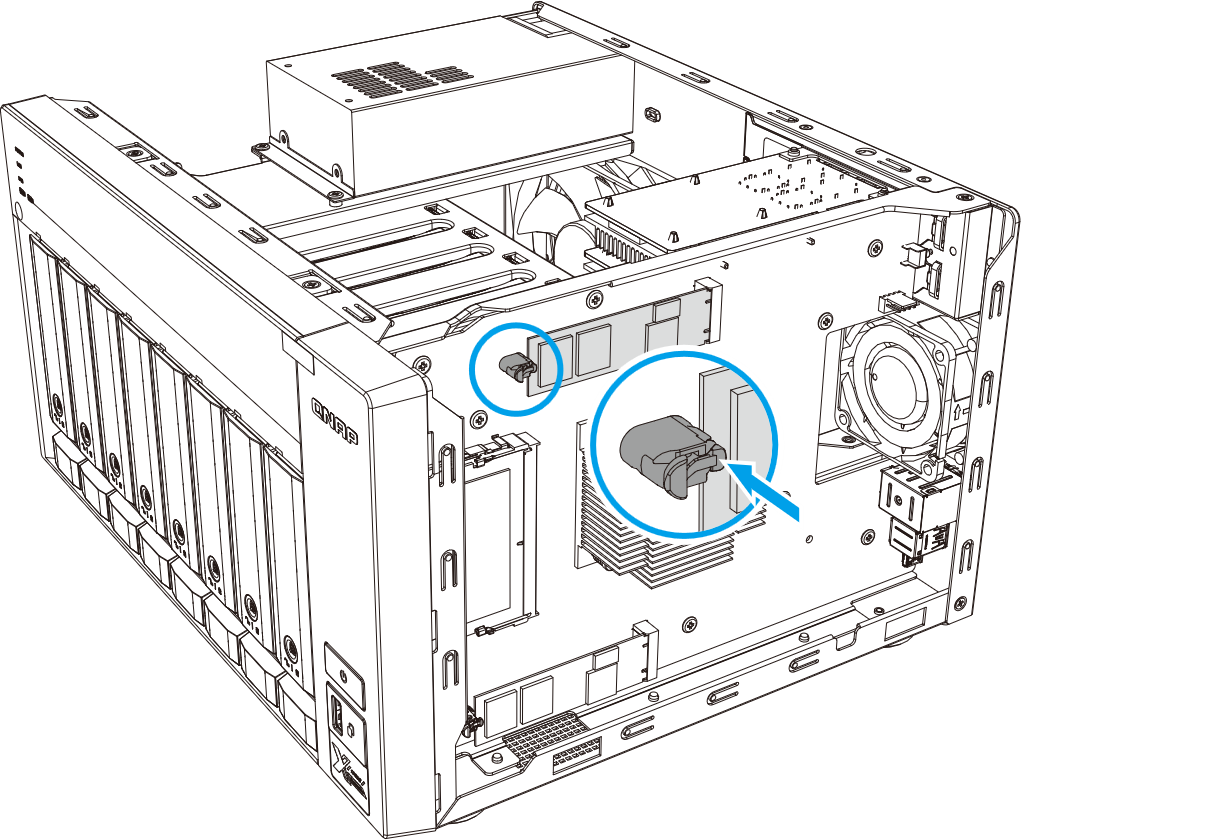 M.2 NVMe SSD and Qtier auto-tieringfor speed and capacity​
Qtier 
engine
Automatically moves data between different tiers​
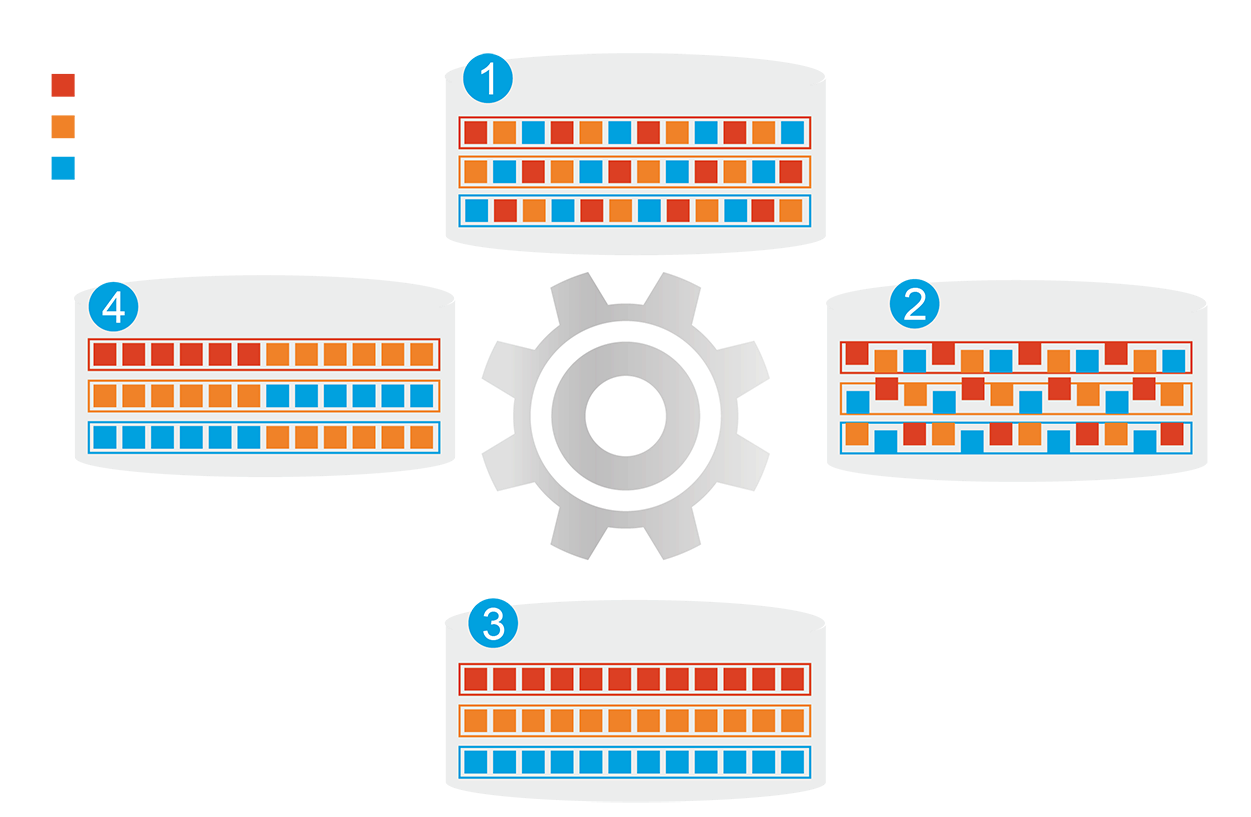 Hot data
分層前
頻繁存取資料效能未優化
分層前
頻繁存取資料效能未優化
SSD tier capacity is not limited by RAM size​
Warm data
熱資料
暖資料
Cold data
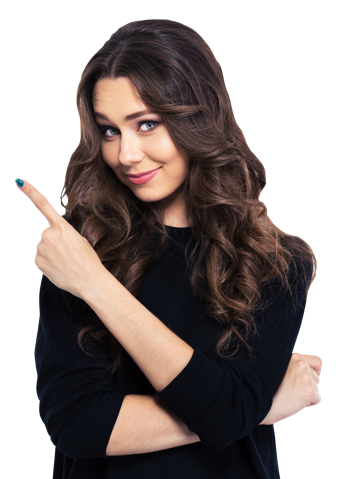 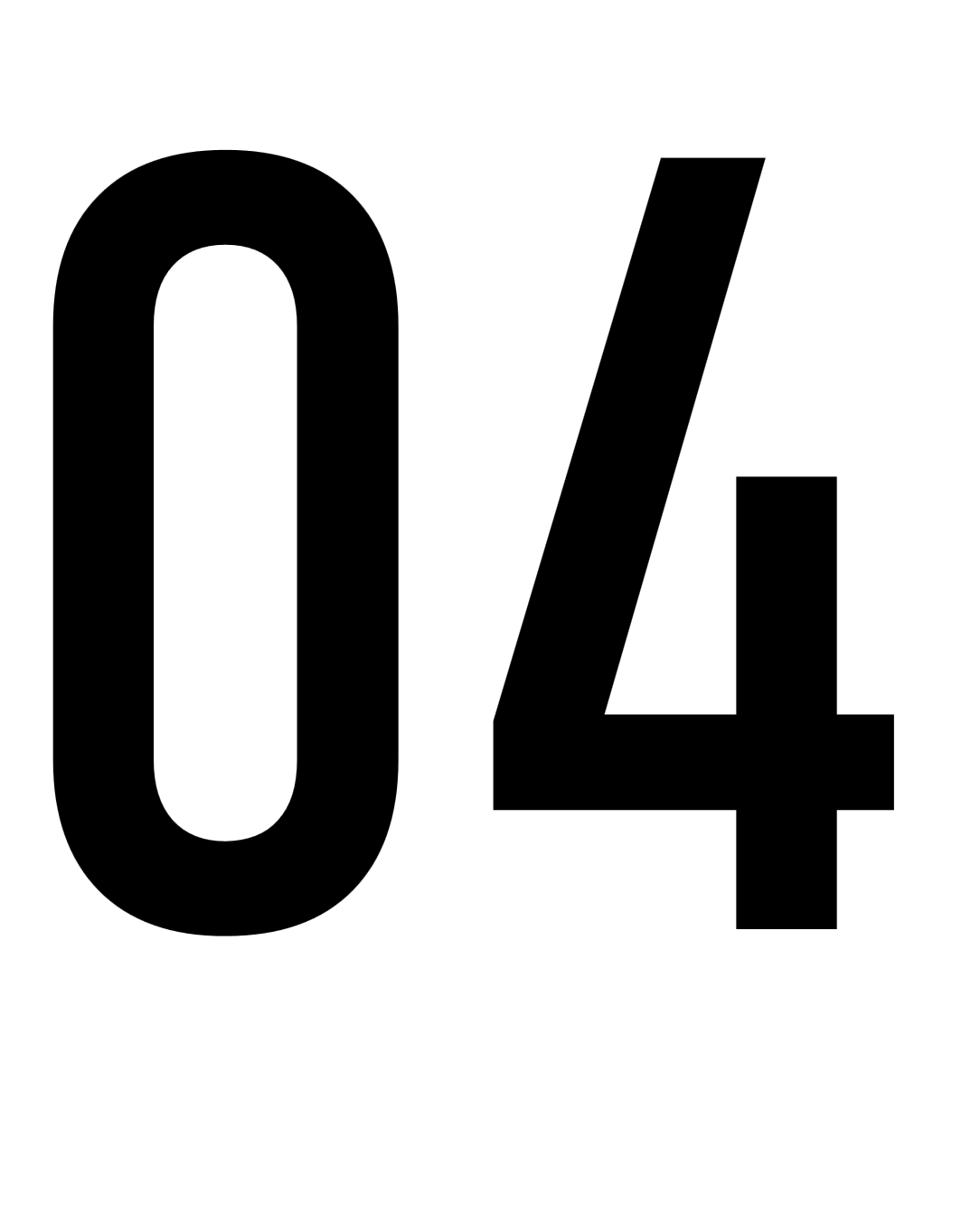 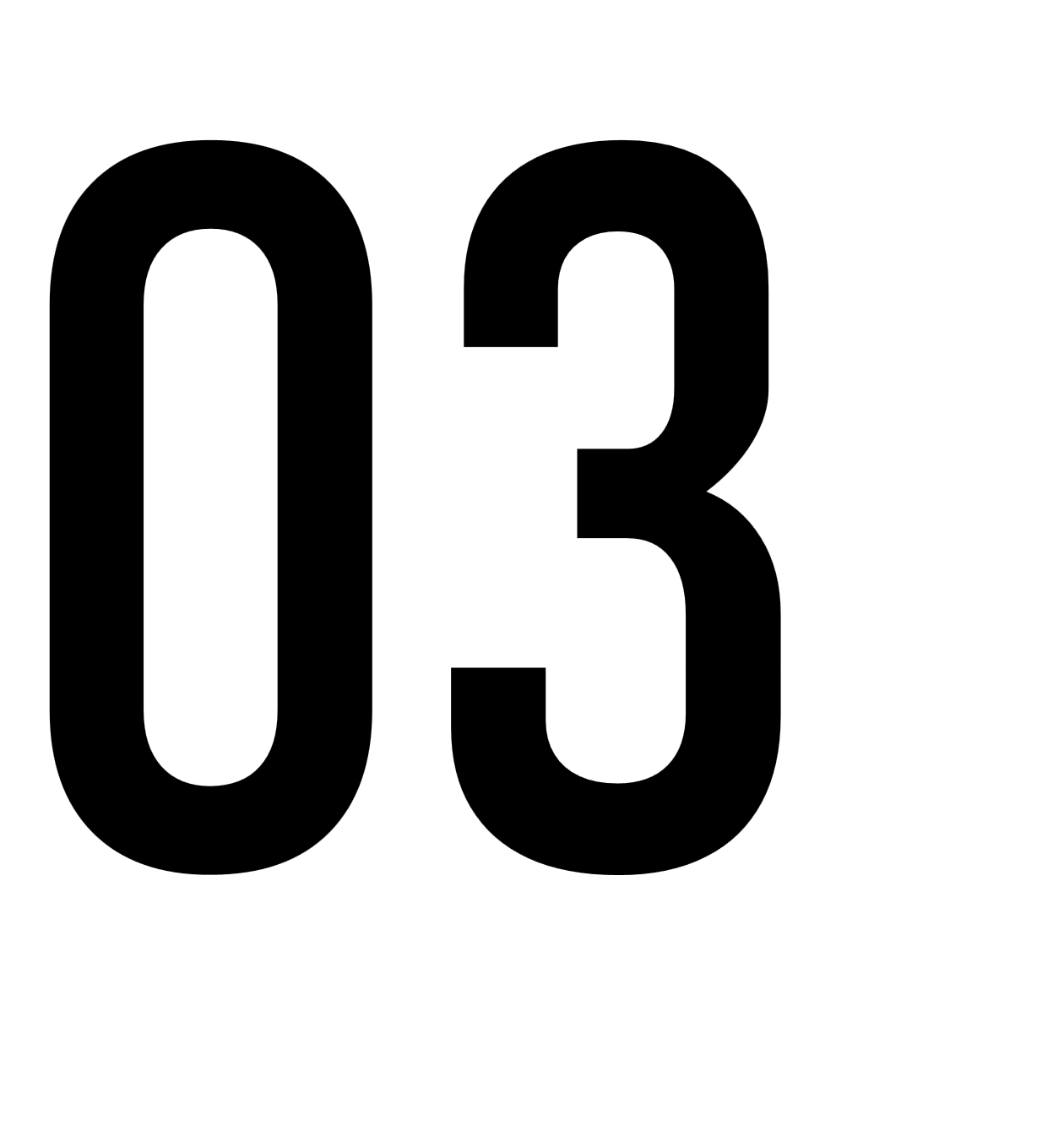 冷資料
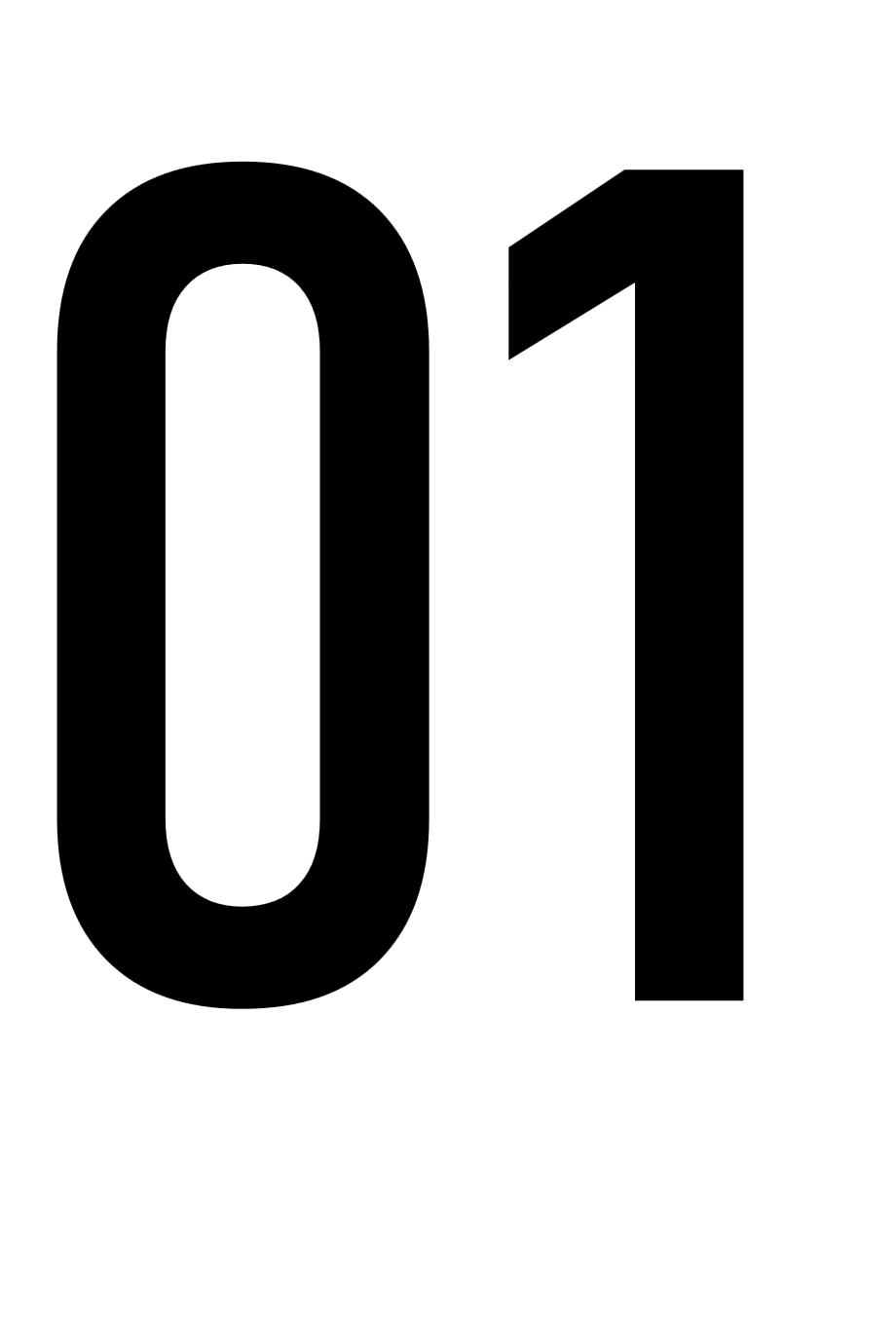 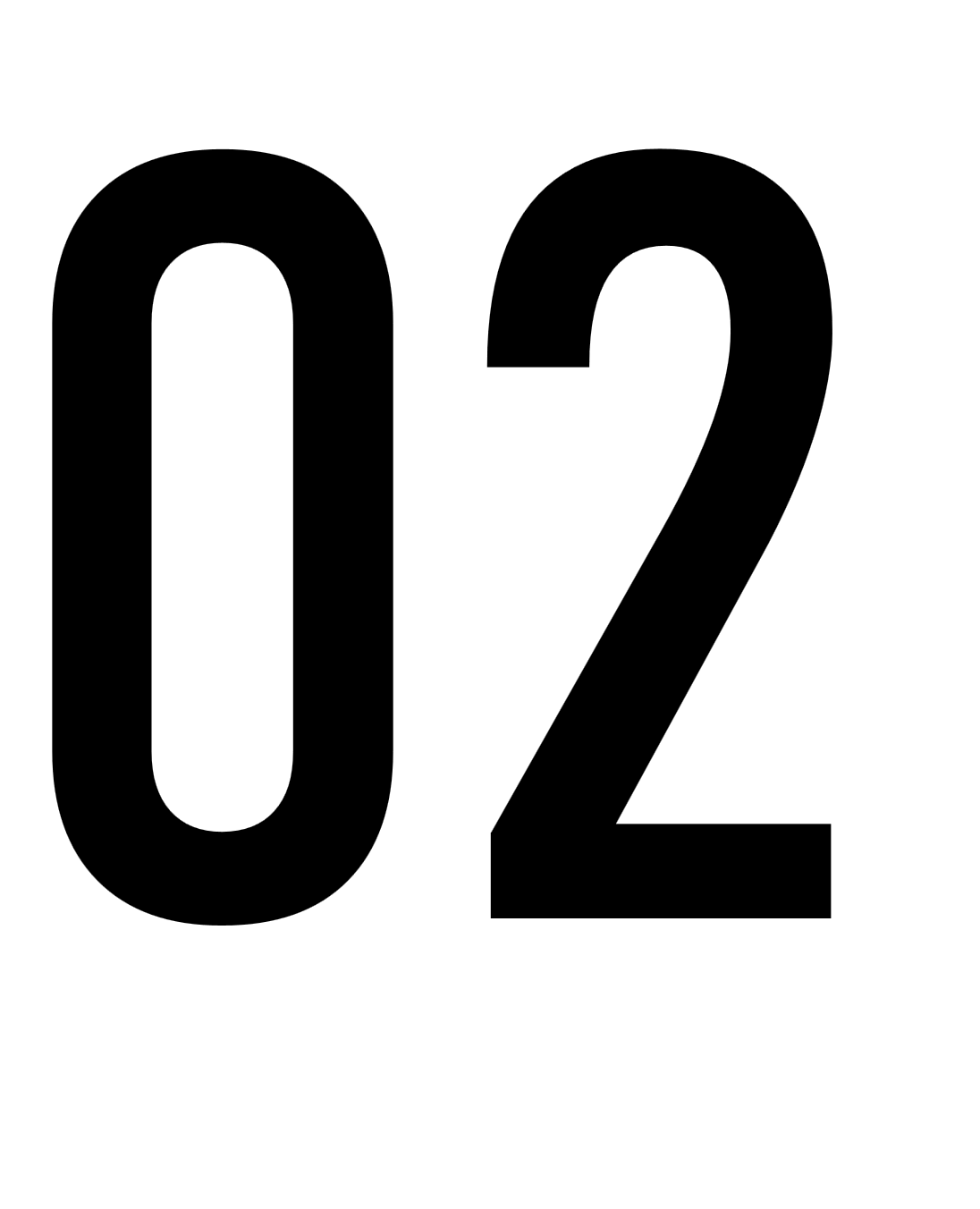 Before tiering
Frequently accessed data is not optimized.
Start tiering
After tiering
Data is optimized
Changes in data access pattern
開始分層
資料存取行為改變
開始分層
1
2
3
4
Qtier 
引擎
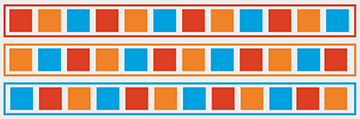 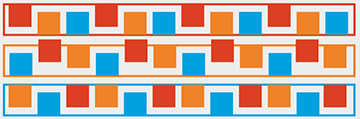 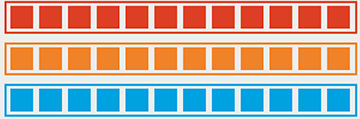 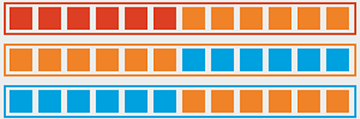 Note: Qtier is only supported in the QTS OS, not in the QuTS hero OS.
分層後
頻繁存取資料效能已優化
分層後
頻繁存取資料效能已優化
Compartmentalized smart cooling
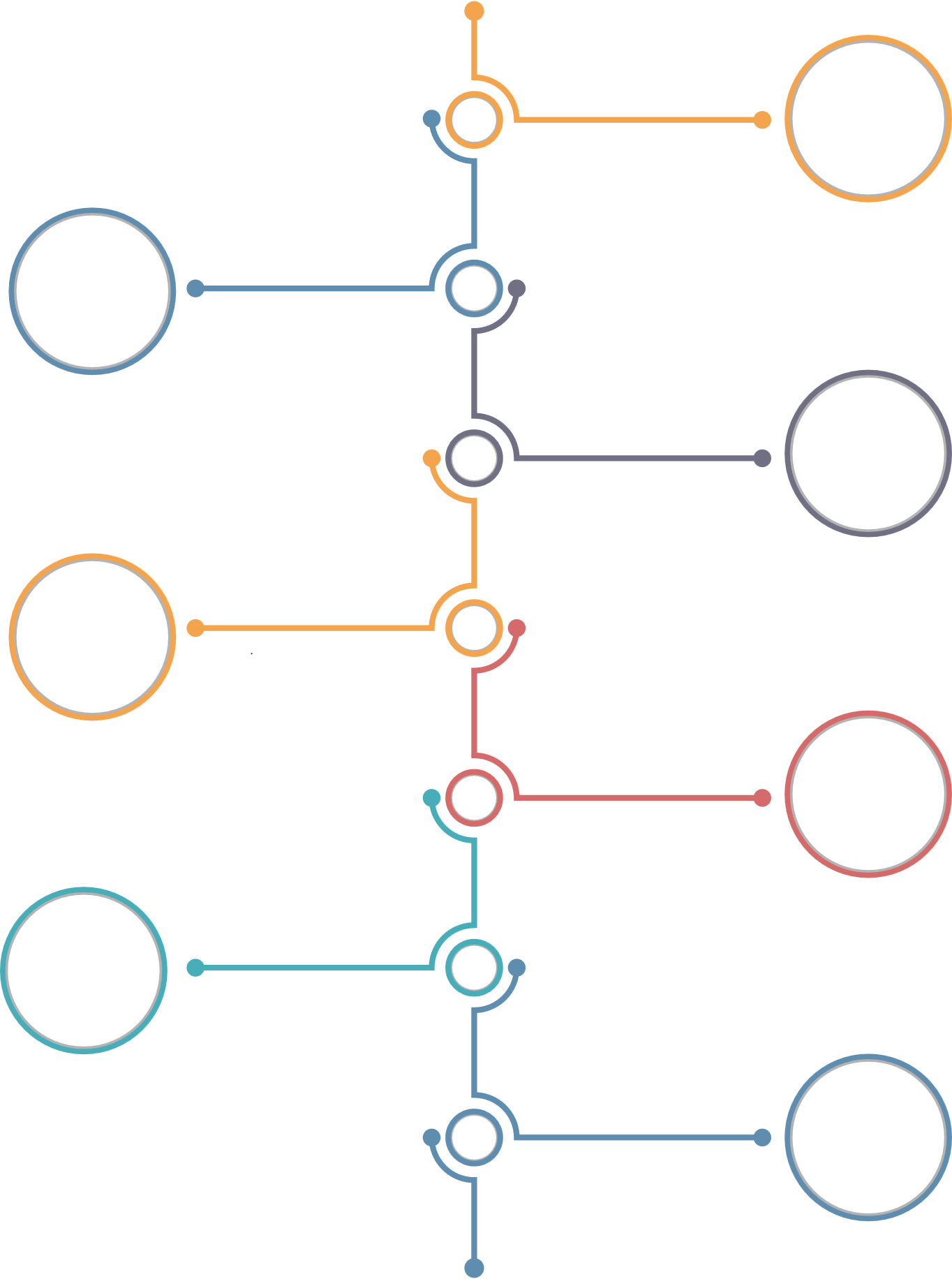 Roadside
Enhanced design over the previous generation to separately detects the CPU and hard drive temperatures for dynamically adjusting separate fan speeds for an quieter operations in the office.
70
Loud speak
60
Quiet office
HDD side
CPU side
50
Library
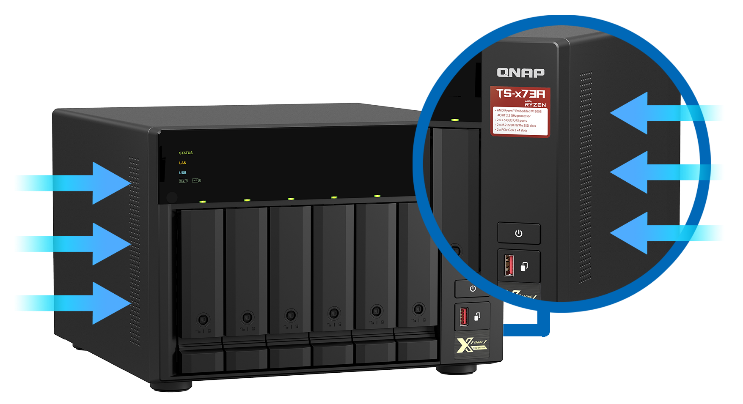 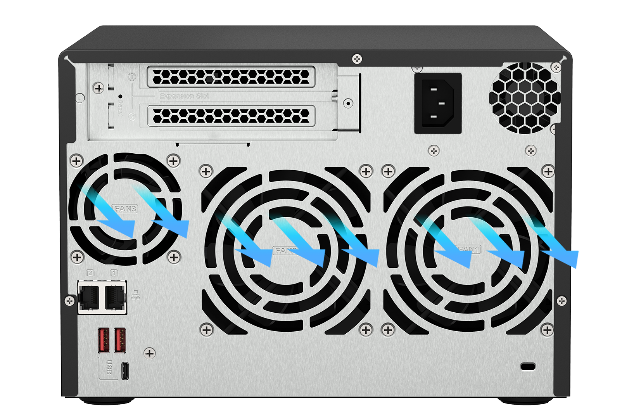 40
Quiet outdoor
TS-873: 23.4 dB
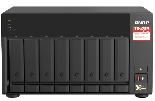 30
TS-873A
23
Broadcast room
20.3
TS-673: 23 dB
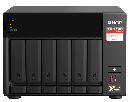 20
TS-673A
Noise Test：Sound pressure is measured at the front bystander position with low fan speed.
Soud pressure (dB)
Large pre-installed 8GB DDR4 RAM, upgradeable to max 64GB  and also optional ECC RAM support
1. Remove the cover
2. Remove the old RAM (optional)
NAS Model Numbers:
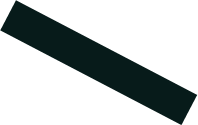 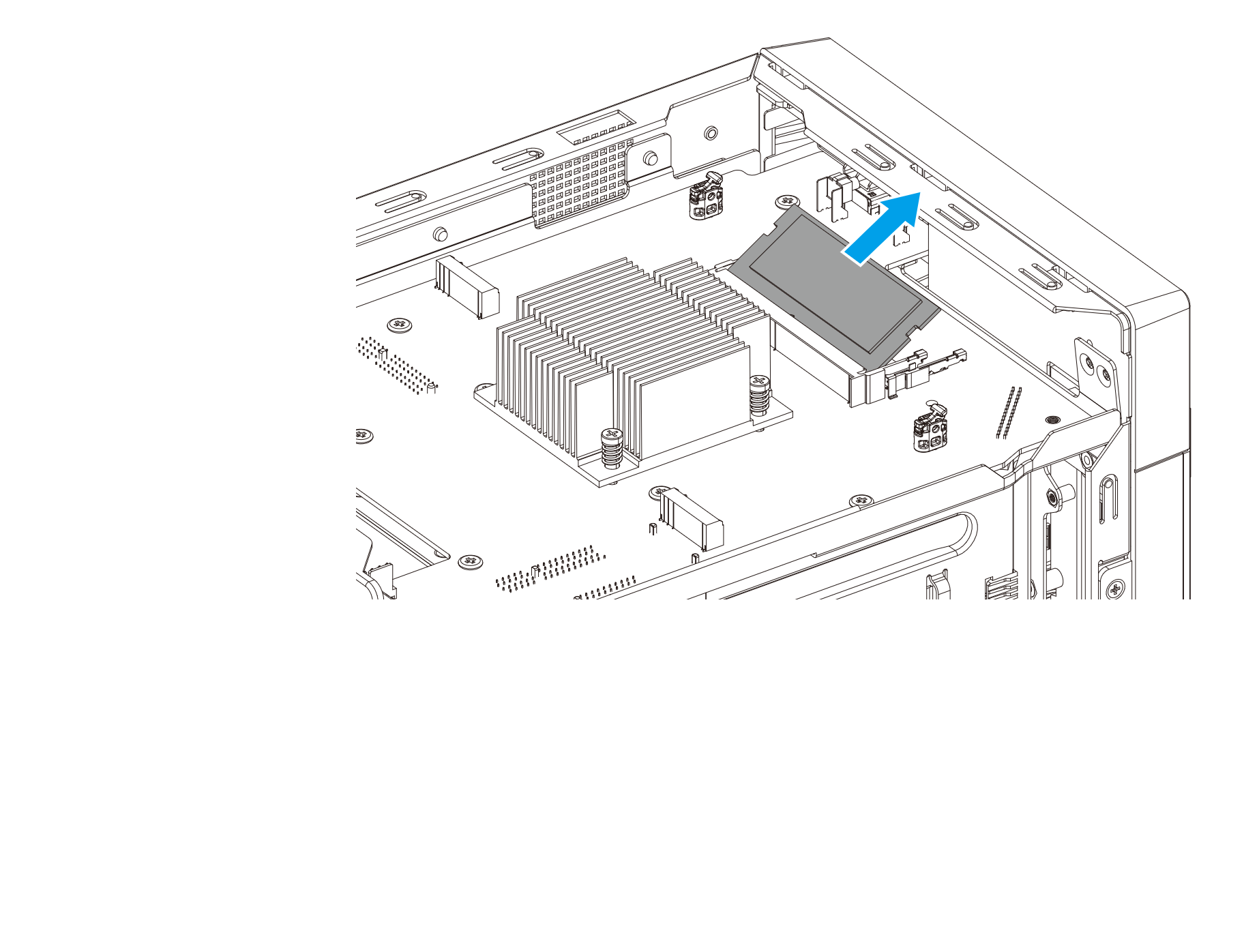 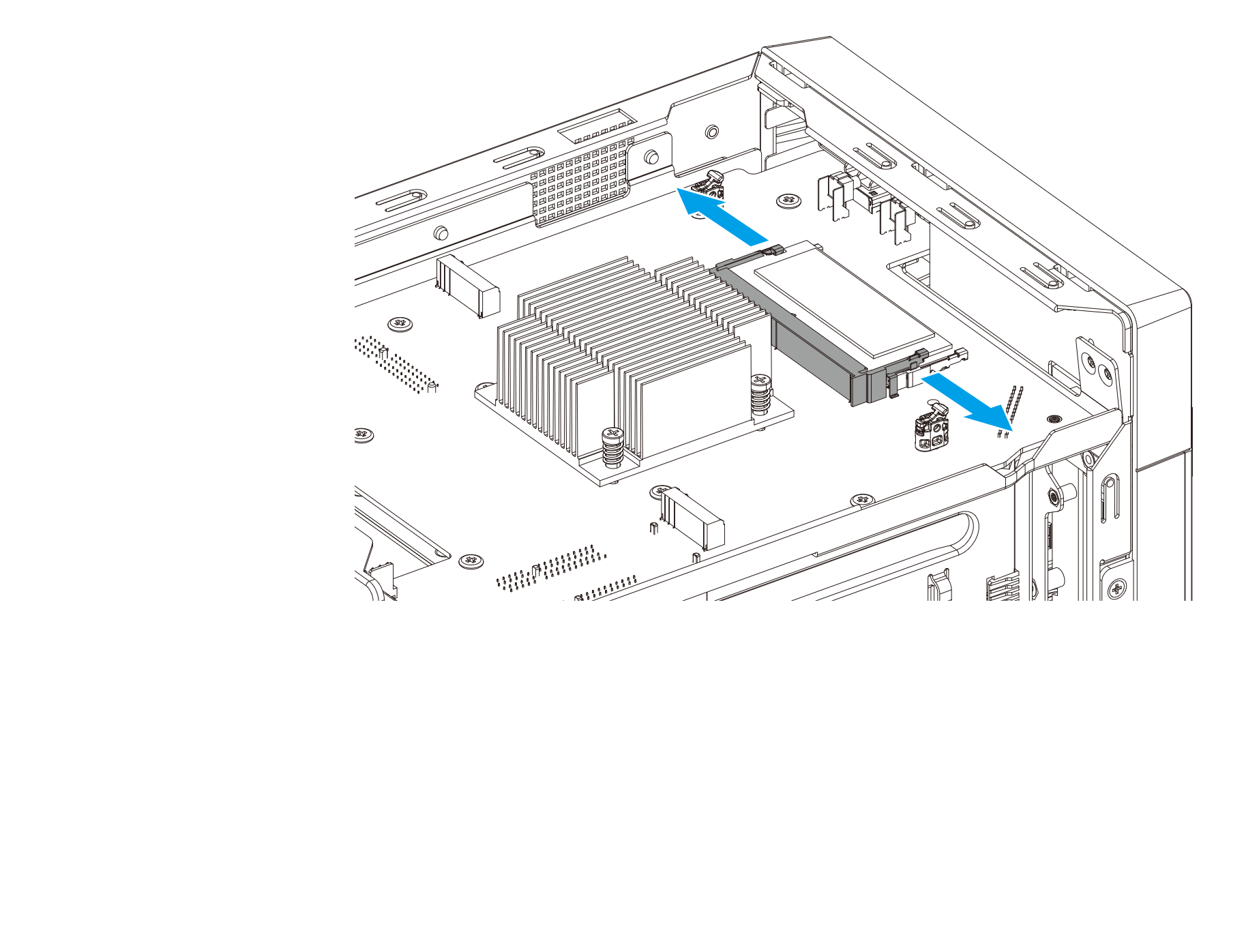 TS-473A-8G 
8 GB RAM (1 x 8 GB)
TS-673A-8G 
8 GB RAM (1 x 8 GB)
TS-873A-8G 
8 GB RAM (1 x 8 GB)
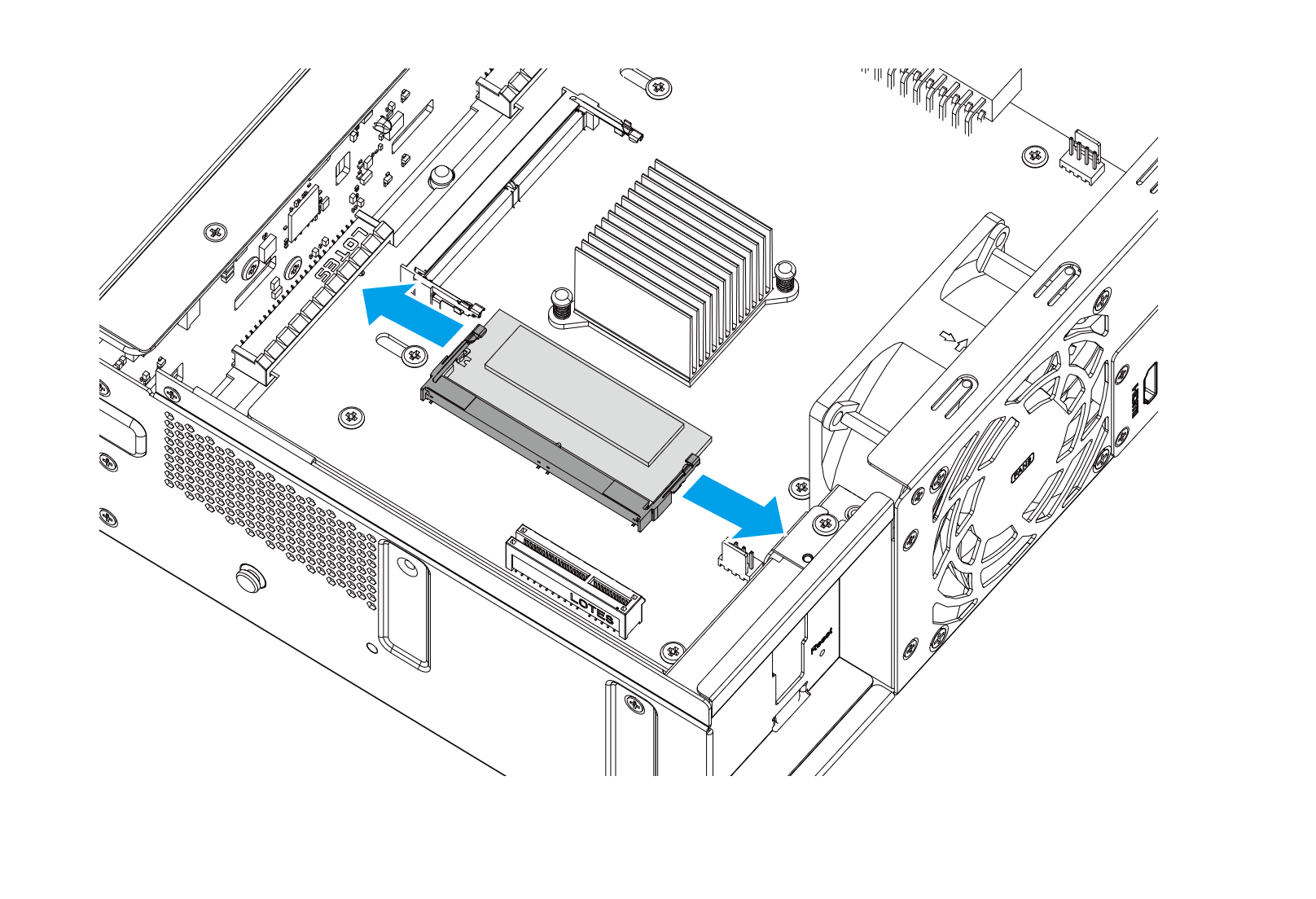 2 x DDR4 SO-DIMM RAM slots for a max of 64 GB (2 x 32 GB), dual-channel design and optional ECC RAM support.
QNAP 8/16/32 GB RAM modules for easy upgrade and better multi-app or multi-user usage.
3. Install the new RAM
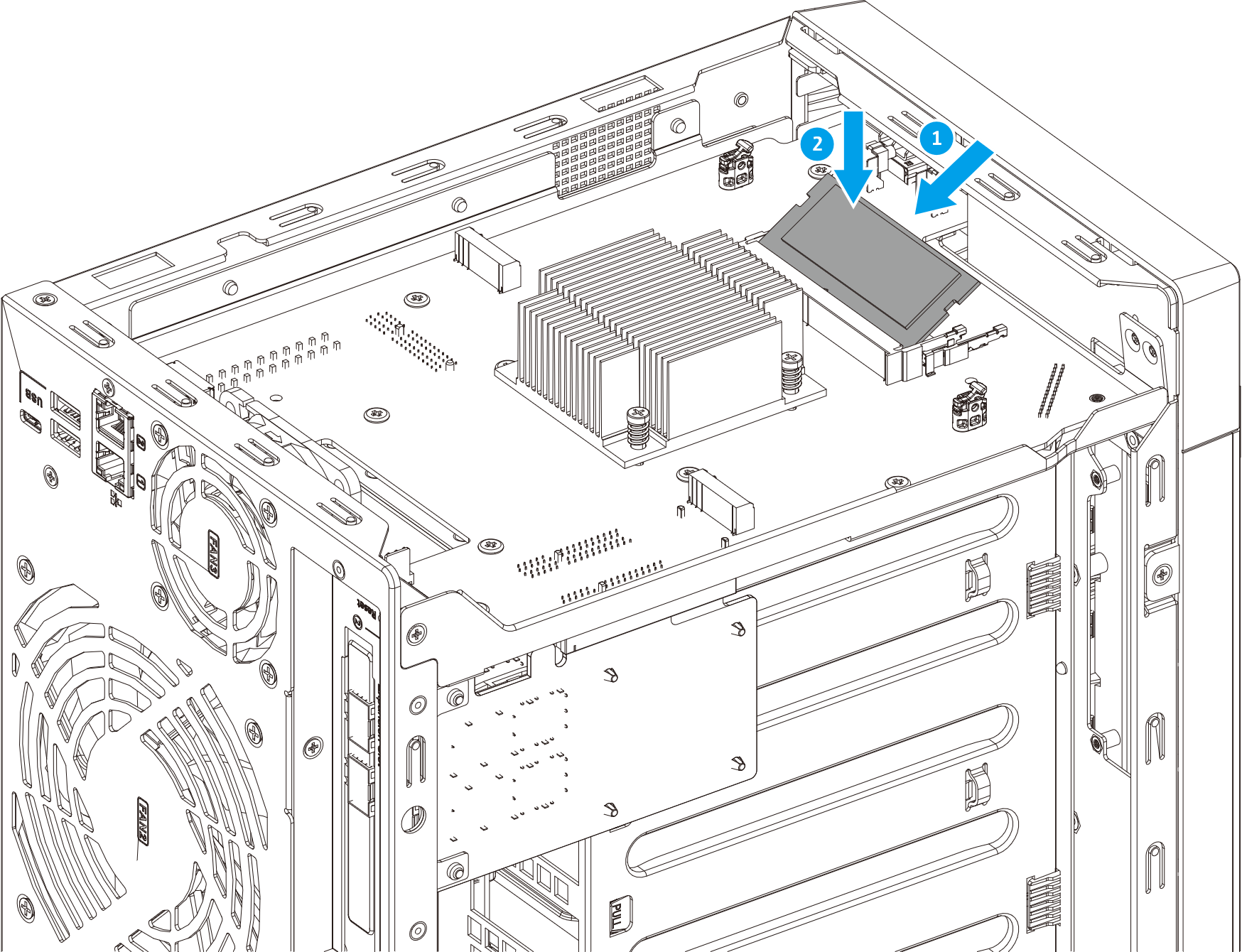 Note: Do not install ECC and Non-ECC RAM on the same NAS at the same time.
Built-in 2 x 2.5 GbE LAN ports, aggregated for maximum 5Gbps bandwidth
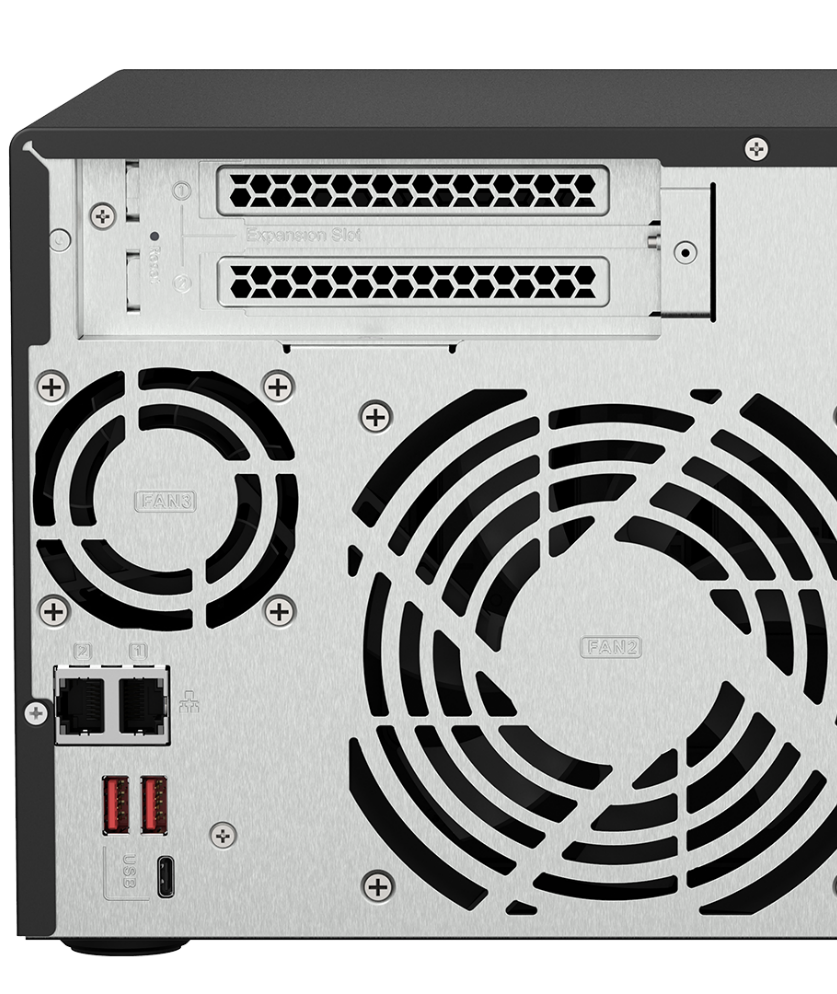 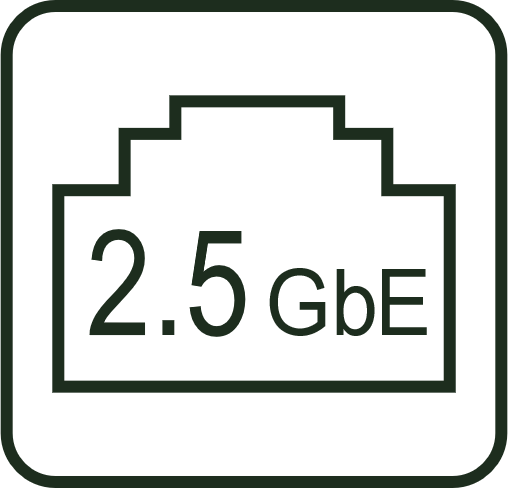 2.5GbE-supported motherboards, Wi-Fi 6 AP, switches, and LAN cards are now becoming popular
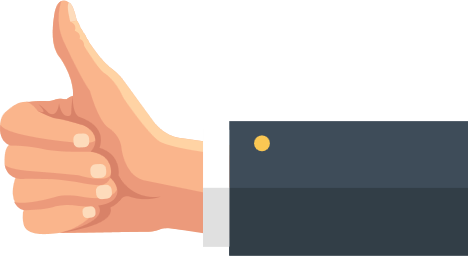 2.5GbE benefits
2 x 2.5GbE LAN ports (also 1GbE/100M)
Same cable
2.5X the speed
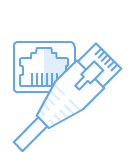 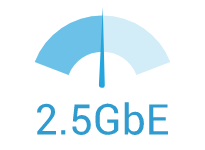 Use the same Cat.5e/ Cat.6/  Cat. 6A
LAN cables
1GbE  2.5GbE
Huge leap in performance
2 x PCIe slots for network, storage, and more
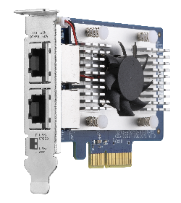 QXG 10GbE/5GbE/2.5GbE 
network expansion cards
2 x PCIe Gen3 x4 expansion slots for various QNAP PCIe cards for more value-added applications.
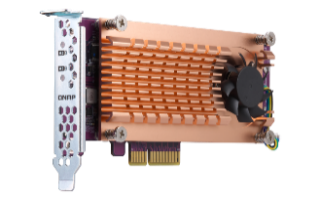 QM2 M.2 SSD cards
2 x PCIe Gen3 x4
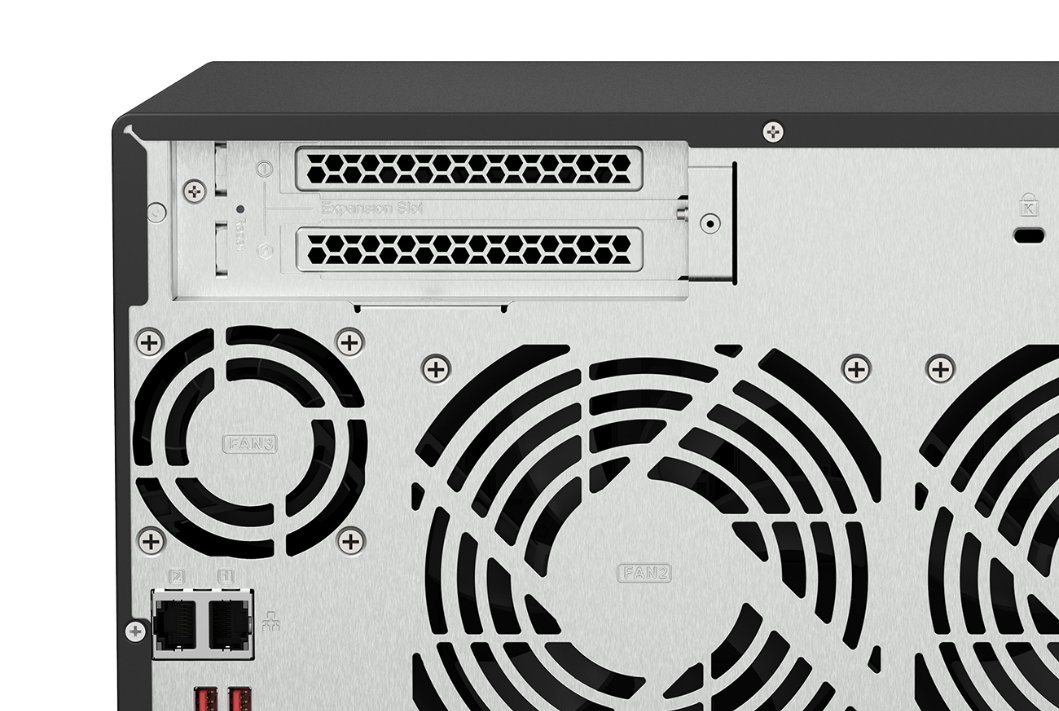 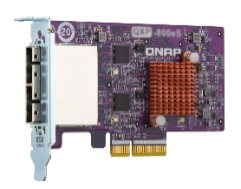 QXP SAS, SATA, USB 
expansion cards
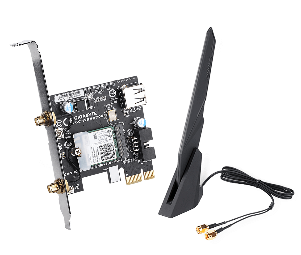 QXP Wi-Fi 6 & FC cards
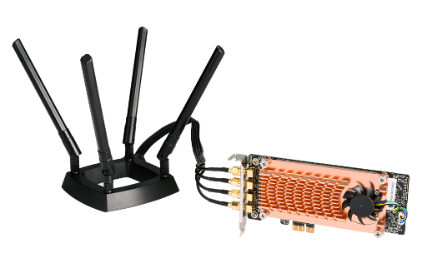 QWA-AC2600 Wi-Fi AP card
Wi-Fi 5 2.4GHz/5GHz wireless AP
QM2 cards add support for SSD caching and 10GbE connectivity
Compatible with 
standard PCIe slots
QM2 M.2 SSD PCIe cards allow adding 2 or 4 M.2 NVMe / SATA SSDs to TS-x73A. Enable SSD caching or create RAID 5 group with the two on-board M.2 NVMe SSDs using Qtier.
Maximize the storage capacity and performance without occupying any 3.5” drive bays. Some QM2 models even combine M.2 SSD and 10GBASE-T connectivity into one solution.
Active cooling module
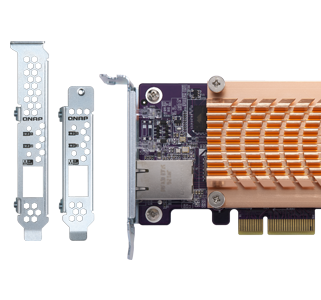 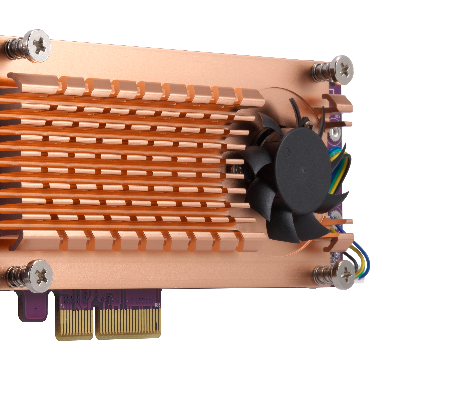 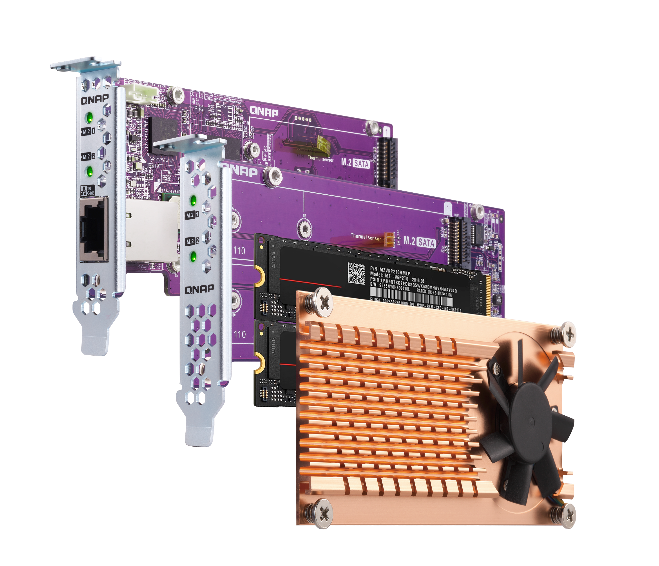 Thermal sensors allow real-time temperature monitoring and adjust fan rotation speed
Low-profile PCIe card
including full-height bracket
QM2 Series - Add more M.2 SSD slots to TS-x73A
NEW
QM2-2P2G2T
QM2-2P10G1TA
QM2-2S10G1TA
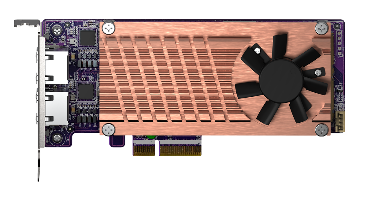 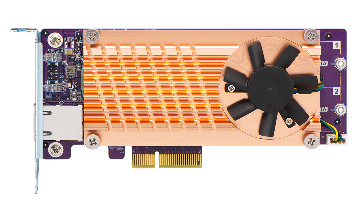 Bandwidth: PCIe Gen3 x4 
2 x M.2 PCIe Gen3 x2
+ 2 x 2.5GbE
Bandwidth: PCIe Gen2 x4 
2 x M.2 PCIe Gen2 x2
+ 1 x 10GBASE-T
Bandwidth: PCIe Gen2 x4 
2 x M.2 SATA 6Gbps
+ 1 x 10GBASE-T
2 x M.2 SSD 
+ 10GbE or 2.5GbE
QM2-2P-384
QM2-2P-344
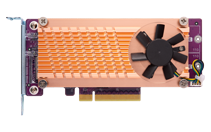 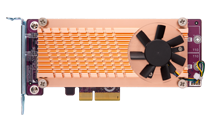 Bandwidth: PCIe Gen3 x8 
2 x M.2 PCIe Gen3 x4
Bandwidth: PCIe Gen3 x4 
2 x M.2 PCIe Gen3 x4
2 x M.2 SSD
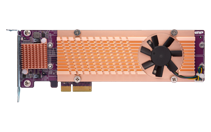 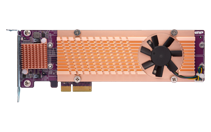 QM2-4P-342
QM2-4P-384
Bandwidth: PCIe Gen3 x4 
4 x M.2 PCIe Gen3 x2
Bandwidth: PCIe Gen3 x8
4 x M.2 PCIe Gen3 x4
4 x M.2 SSD
Budget-friendly unmanaged switchesfor multi-user environment
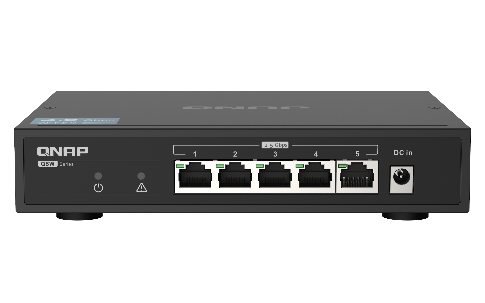 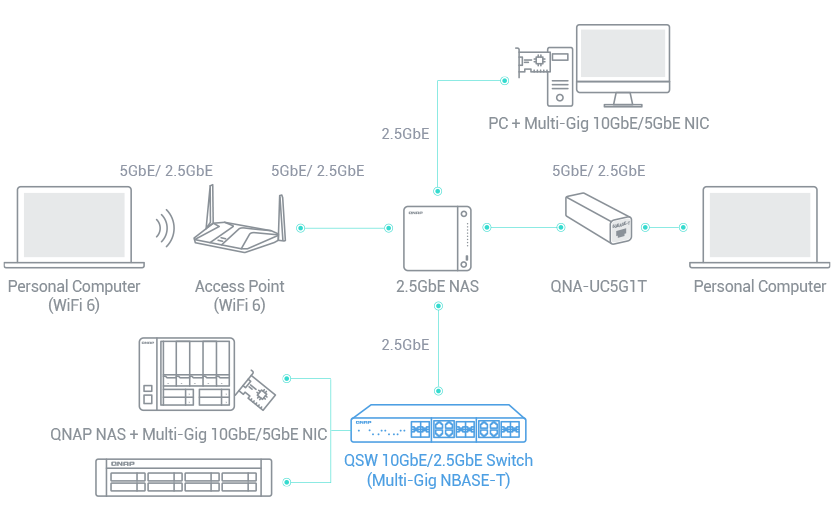 QSW-1105-5T (Unmanaged)
5 x 2.5GbE Multi-Gig RJ45
Fanless & metal housing
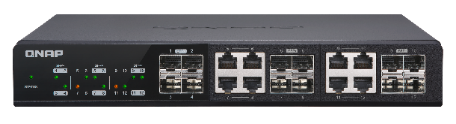 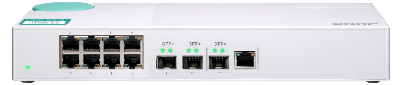 QSW-308-1C (Unmanaged)
QSW-1208-8C (Unmanaged)
8 x 10GbE Multi-Gig RJ45 / SFP+ combo
4 x 10GbE SFP+
1 x 10GbE Multi-Gig RJ45 / SFP+ combo
2 x 10GbE SFP+
8 x 1GbE RJ45
Layer-2 managed switches for multi-user environment and efficient deployment
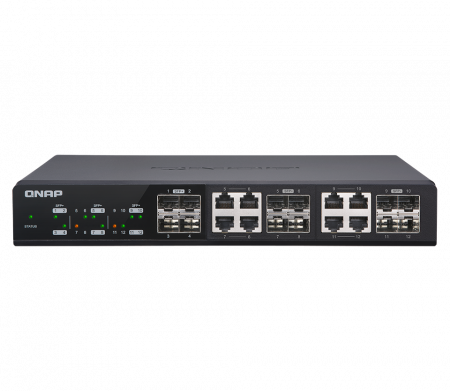 Keep existing wiring for 2.5GbE
QSW-M1208-8C (Managed)
8 x 10GbE Multi-Gig RJ45 / SFP+ combo
4 x 10GbE SFP+
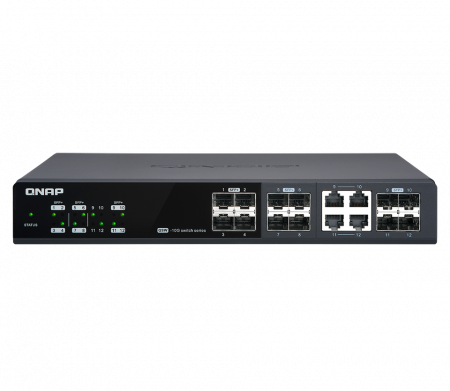 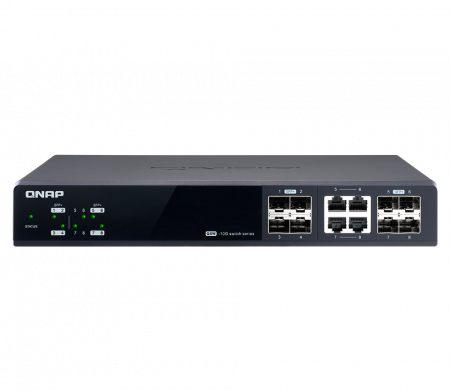 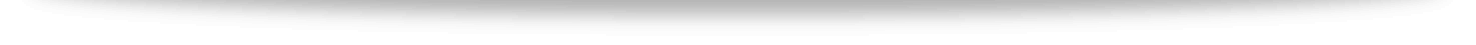 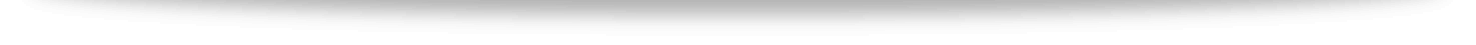 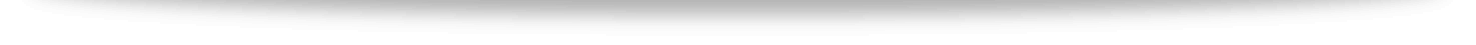 QSW-M804-4C (Managed)
QSW-M1204-4C (Managed)
4 x 10GbE Multi-Gig RJ45 / SFP+ combo
8 x 10GbE SFP+
4 x 10GbE Multi-Gig RJ45 / SFP+ combo
4 x 10GbE SFP+
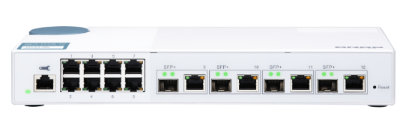 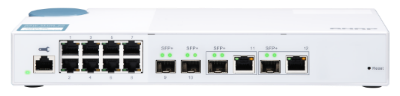 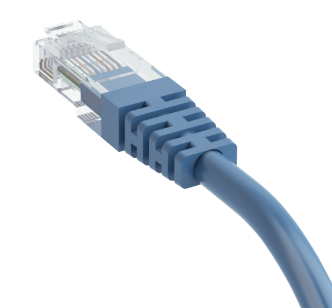 QSW-M408-2C (Managed)
QSW-M408-4C (Managed)
2 x 10GbE Multi-Gig RJ45 / SFP+ combo
2 x 10GbE SFP+
8 x 1GbE RJ45
4 x 10GbE Multi-Gig RJ45 / SFP+ combo
8 x 1GbE RJ45
Optional 10GbE card for fast performance
1 x 10GbE Windows file transfer
2 x PCIe Gen3 x4 slots for many 10GBASE-T & 10GbE SFP+ cards
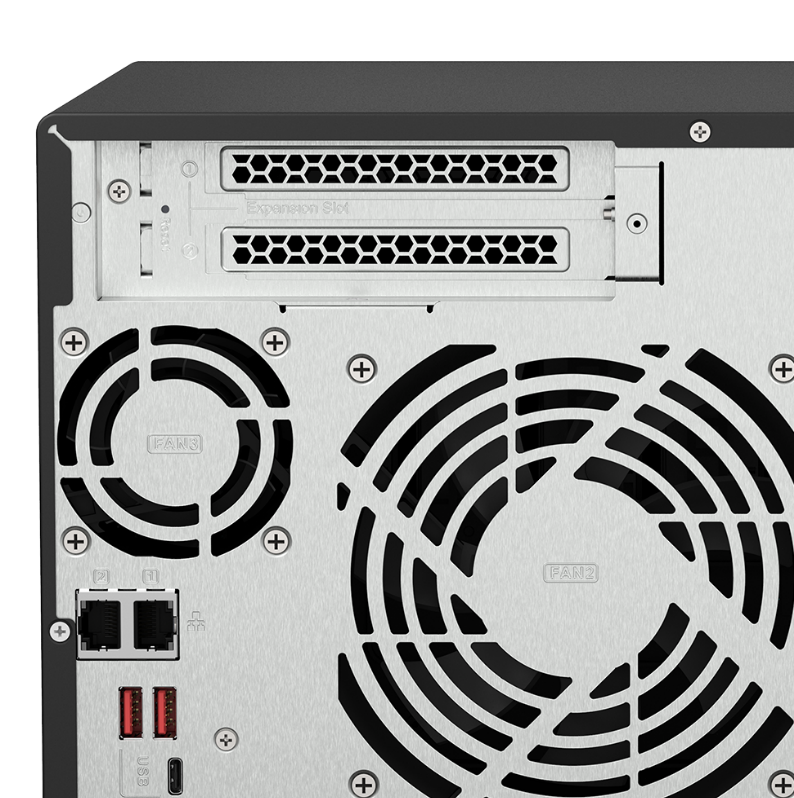 1000
827
775
800
600
read
write
(MB/s)
400
Test Environment:NAS | TS-873A-8G, QTS 4.5.2, 8 x Samsung 850 Pro SSD, RAID 5, LAN-10G2T-X550
Client PC | Windows 10 Pro, Intel Core i7-6700 3.4 GHz, 64GB RAM, LAN-10G2T-X550
200
0
QNAP 16Gb Fibre Channel card for FC SAN
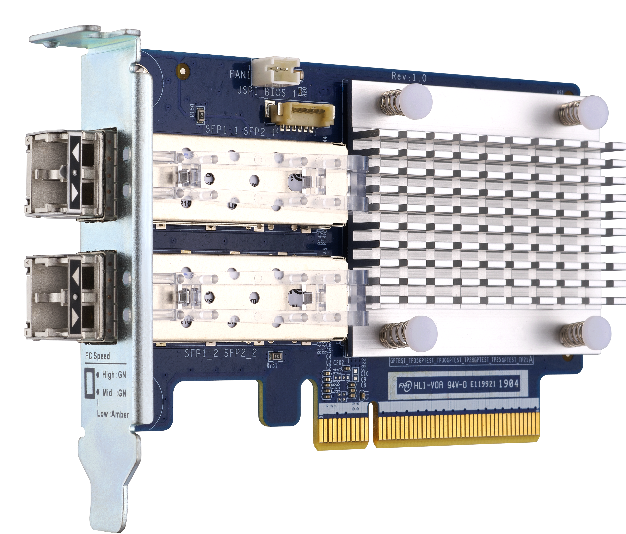 QXP-16G2FC
Dual-port 16Gbps 
FC card with 16Gb FC transceivers
Manage Fibre Channel connection using iSCSI & Fibre Channel app
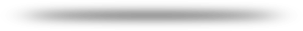 16Gb FC transceiver
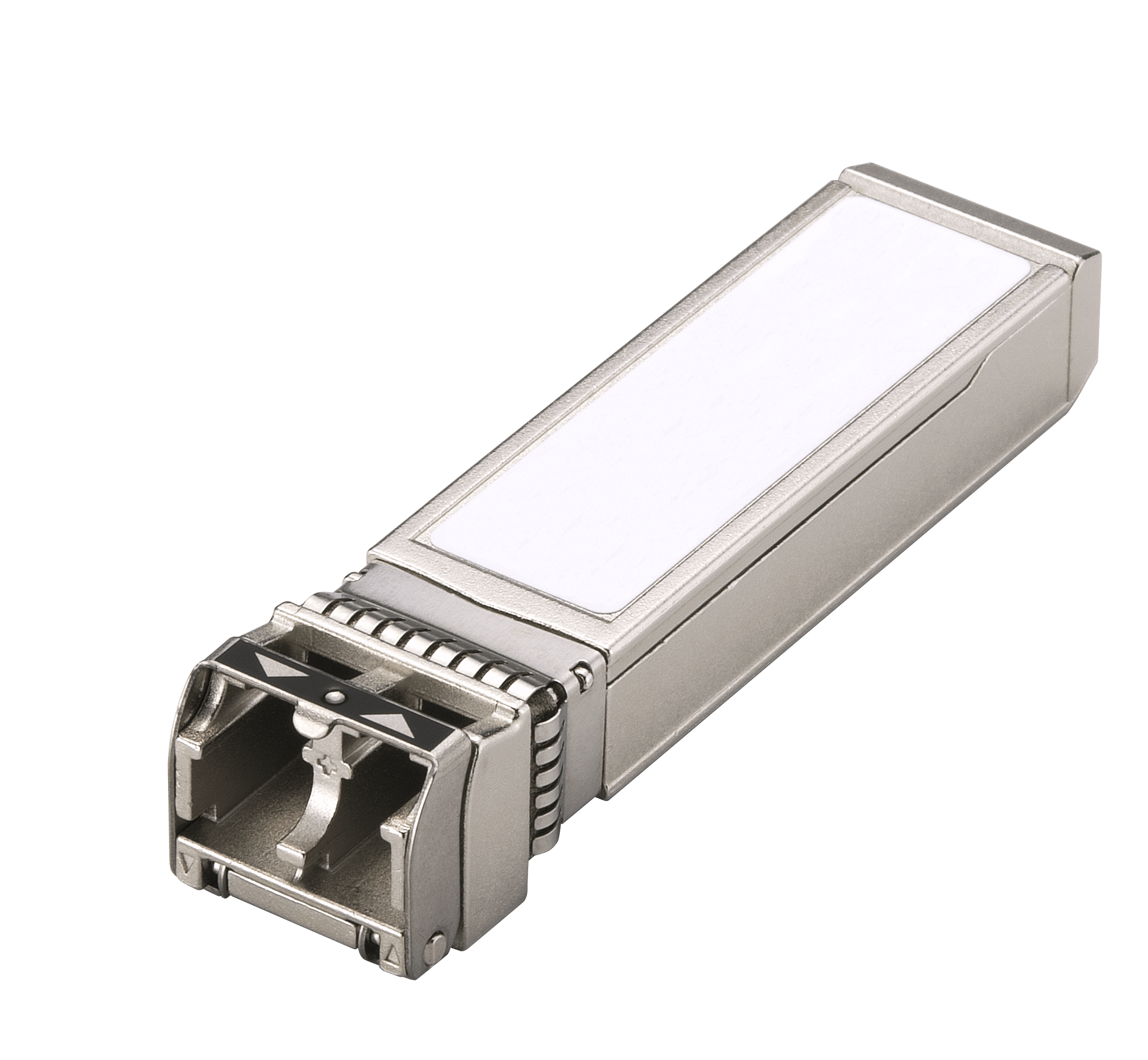 TRX-16GFCSFP-SR
16Gb/8Gb/4Gb
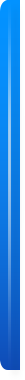 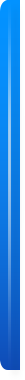 QNAP QXP-W6-AX200 Wi-Fi 6 card connects NAS wirelessly to a Wi-Fi 6 AX network
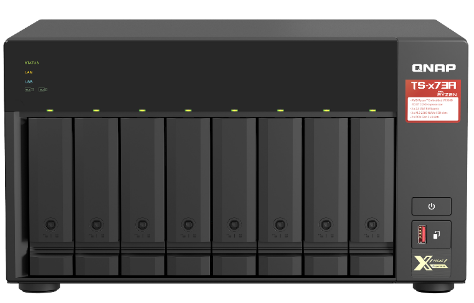 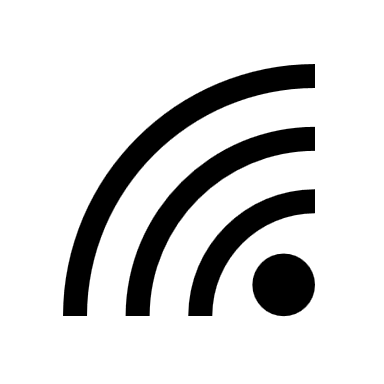 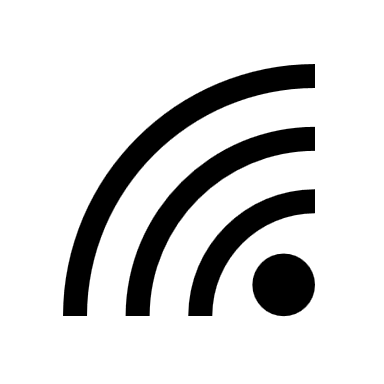 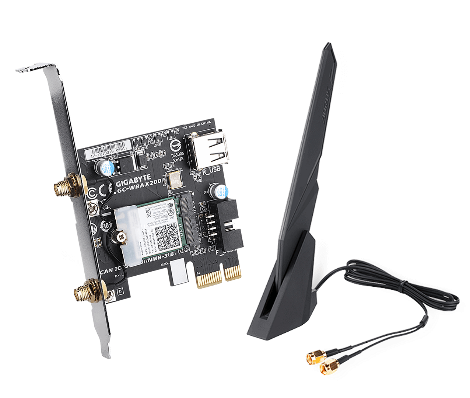 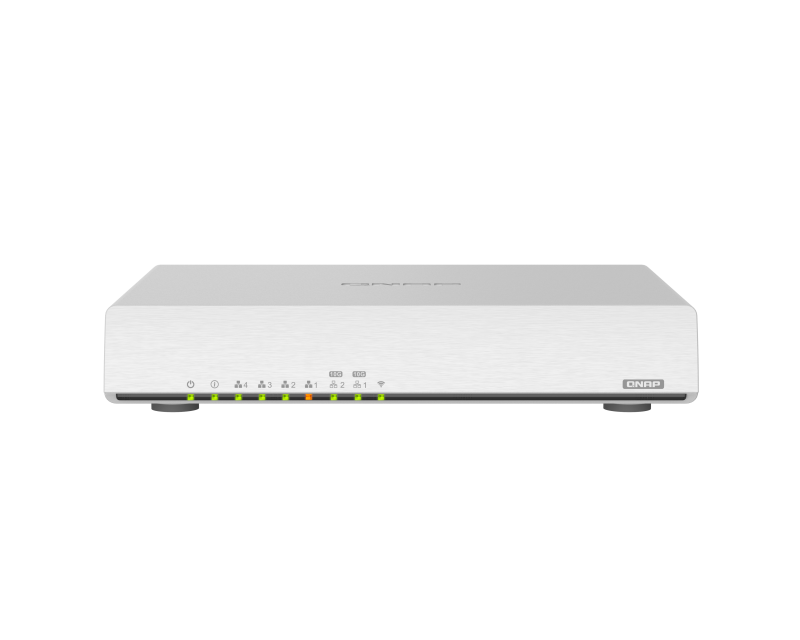 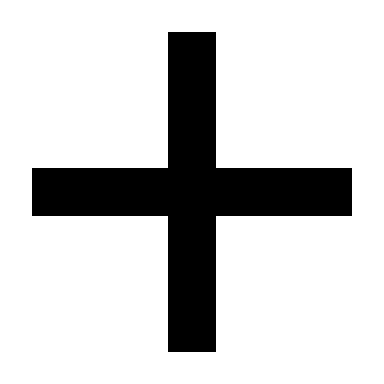 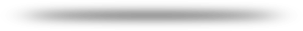 Install the QXP-W6-AX200 PCIe Wi-Fi 6 card
QNAP QHora-301W 
Wi-Fi 6 10GbE SD-WAN router
QNAP TS-873A NAS
Performance
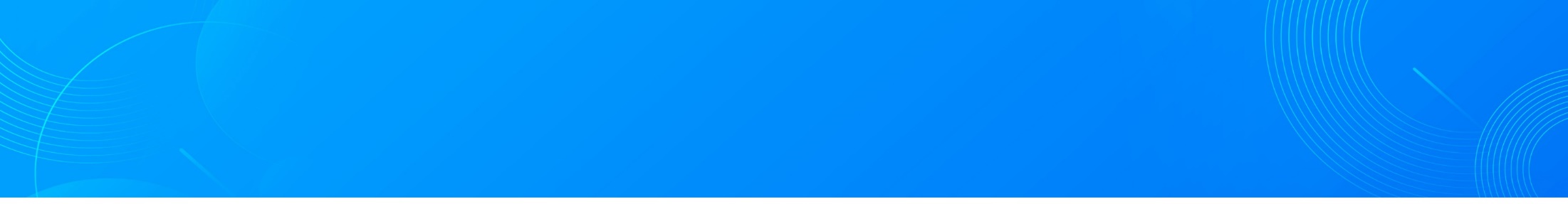 Connect to Dropbox, OneDrive,  Google Drive and more
手機瀏覽
網頁瀏覽
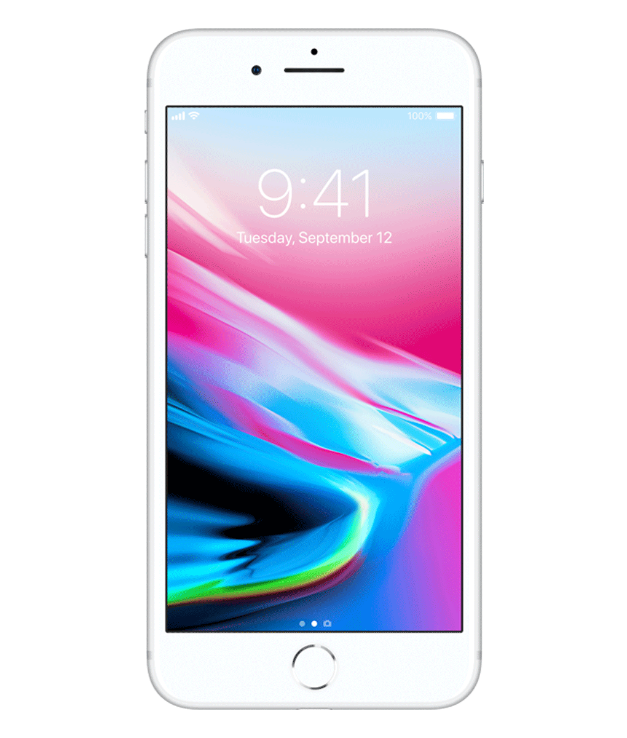 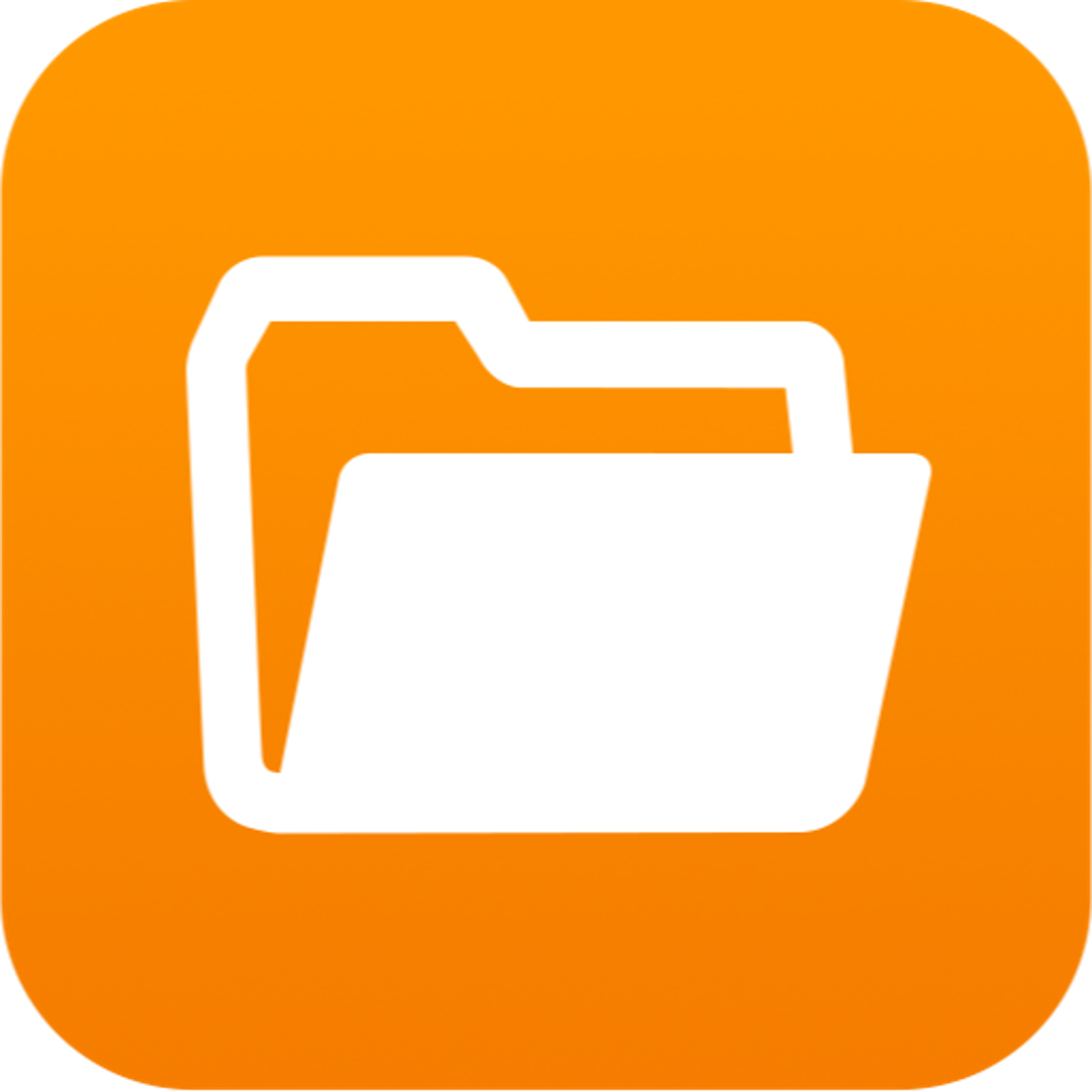 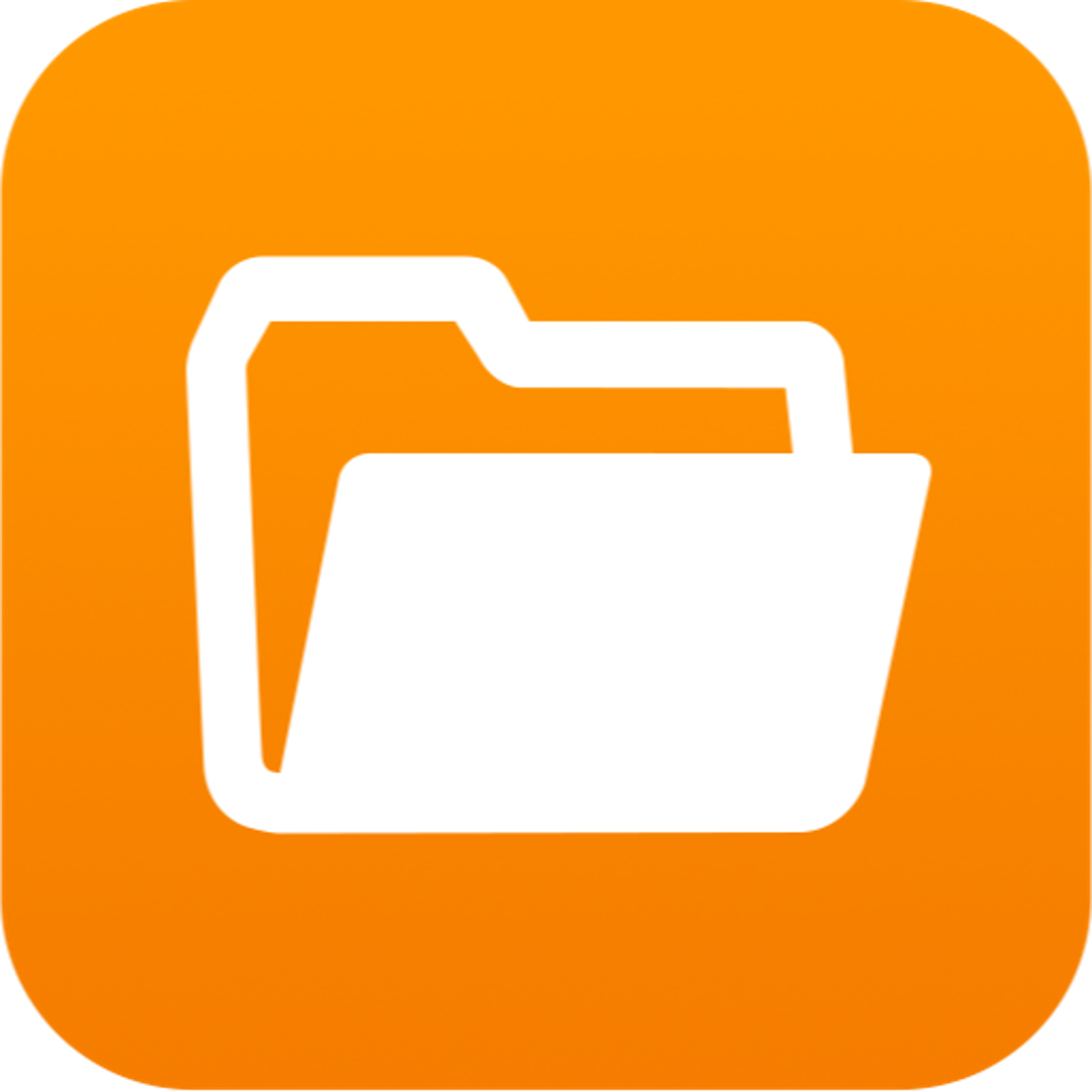 Qfile
File Station
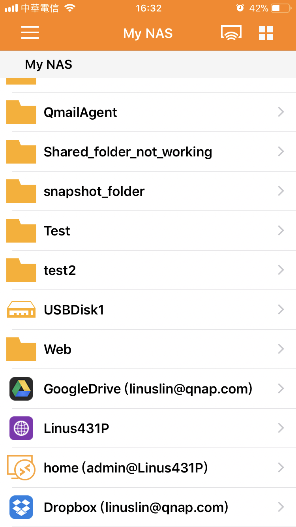 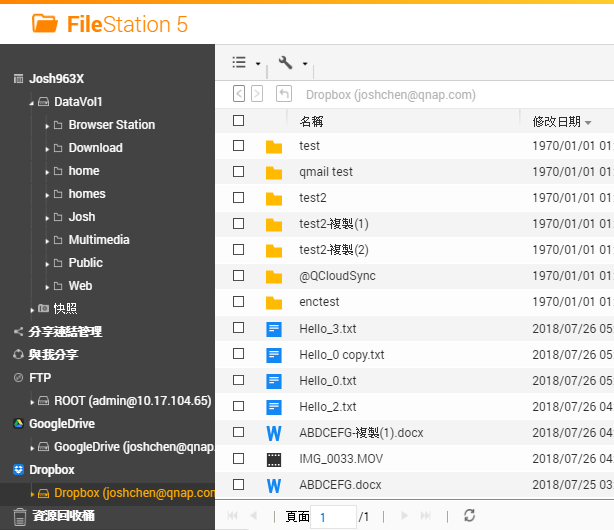 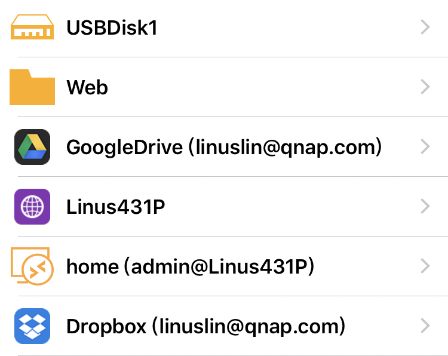 Local
NAS
Remote NAS
Cloud Storage
Easily make NAS your team collaboration portal with File Station
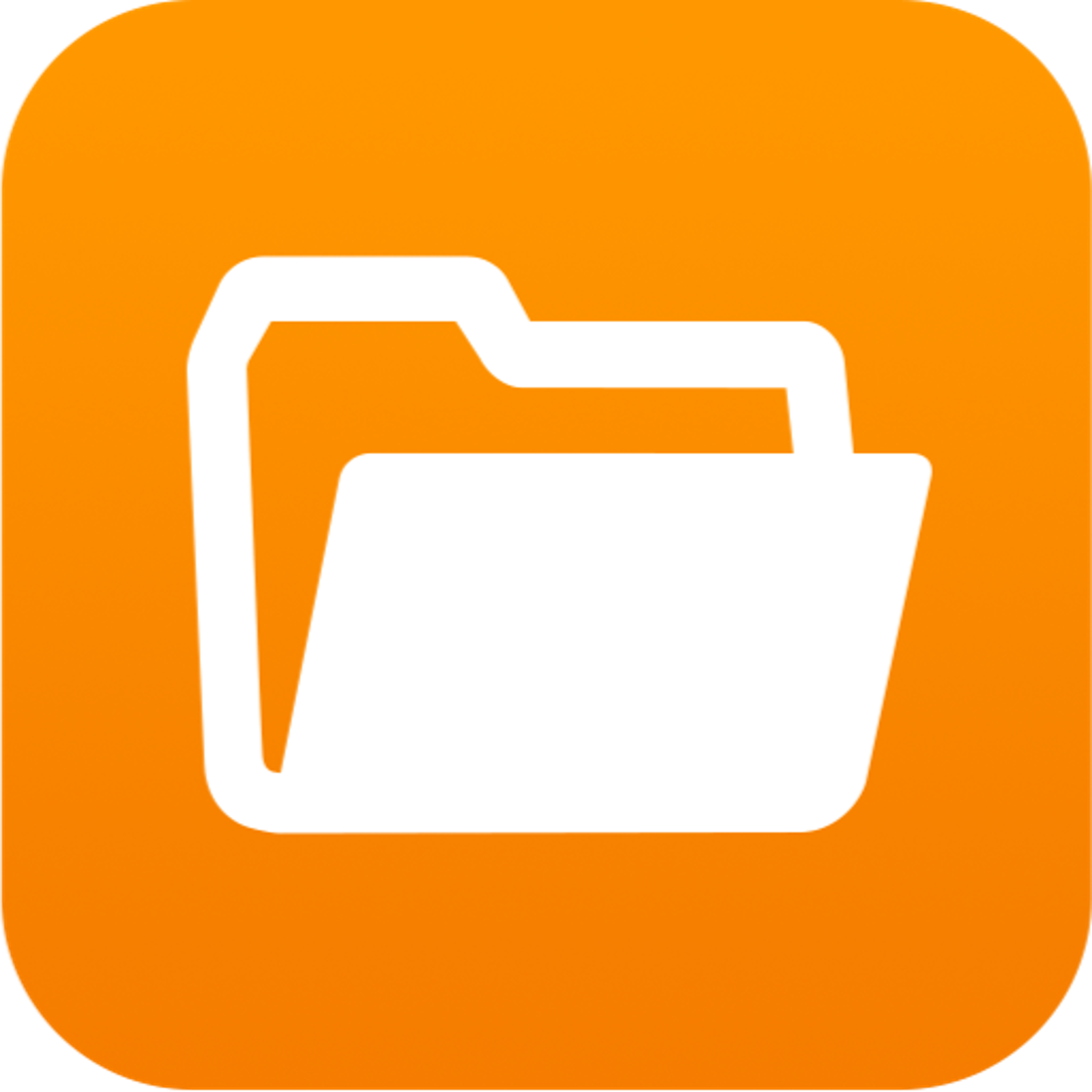 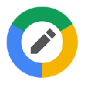 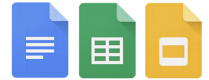 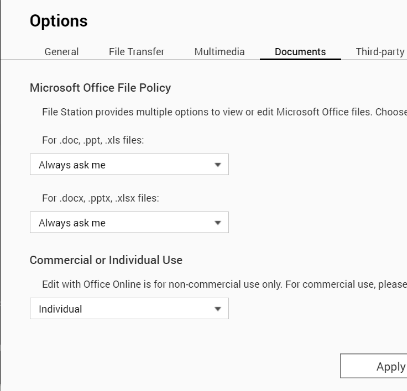 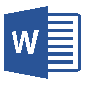 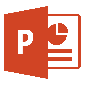 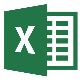 Select the default open action based on your preference in Settings > Documents.
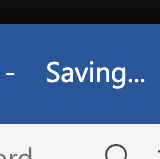 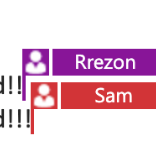 Save to NAS in real time
Multi-user online editing
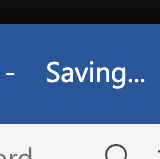 檔案即時同步並回存至NAS中
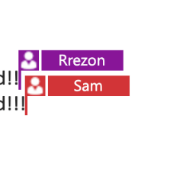 支援多人線上編輯
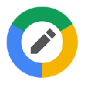 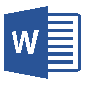 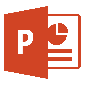 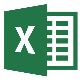 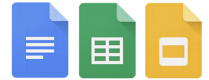 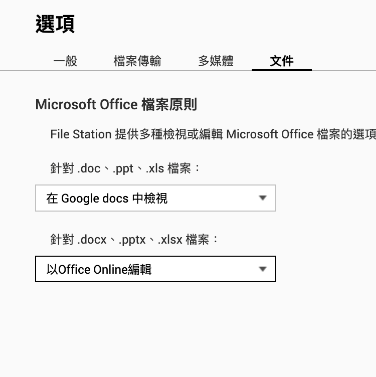 到 設定>文件 裡，選擇你習慣的預設開啟方式吧！
Qsync 5.0 – Cross-device file sync for individuals and teams
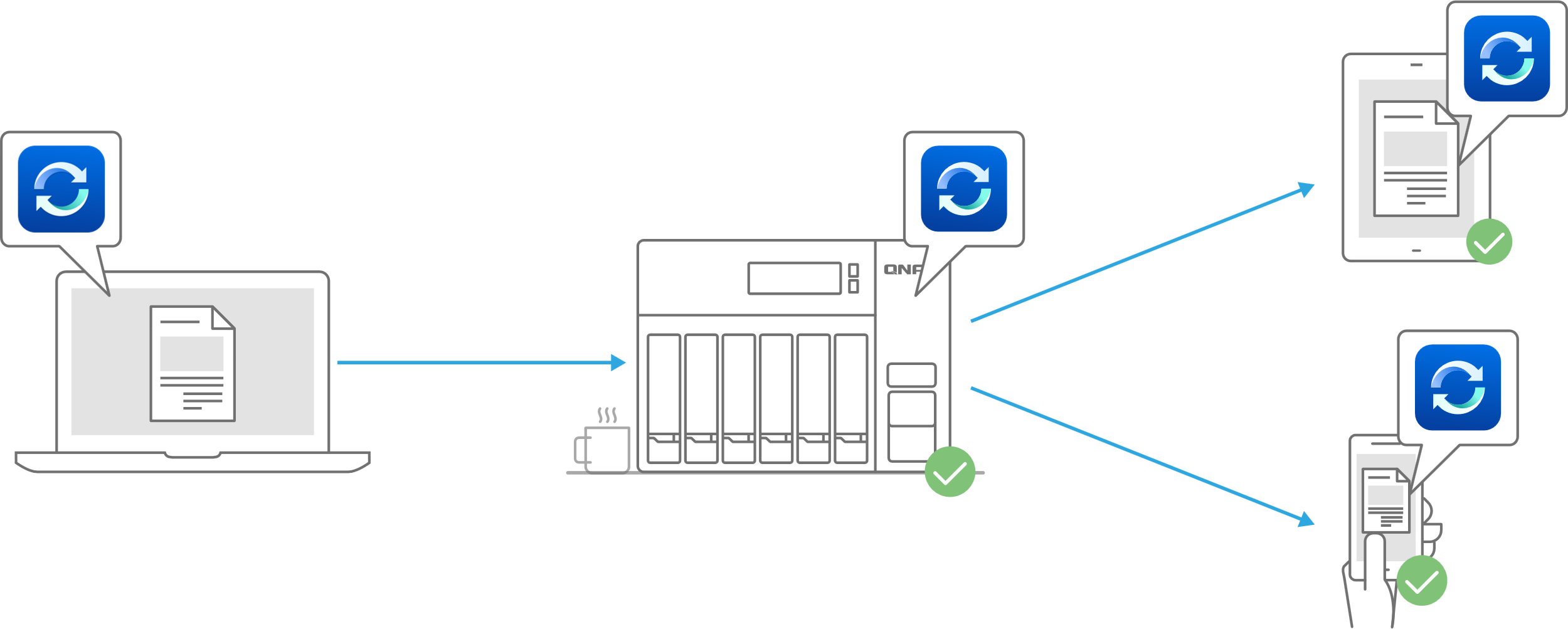 Windows & 
macOS 
Space-Saving Mode!
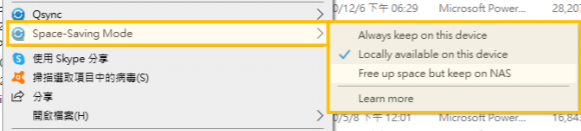 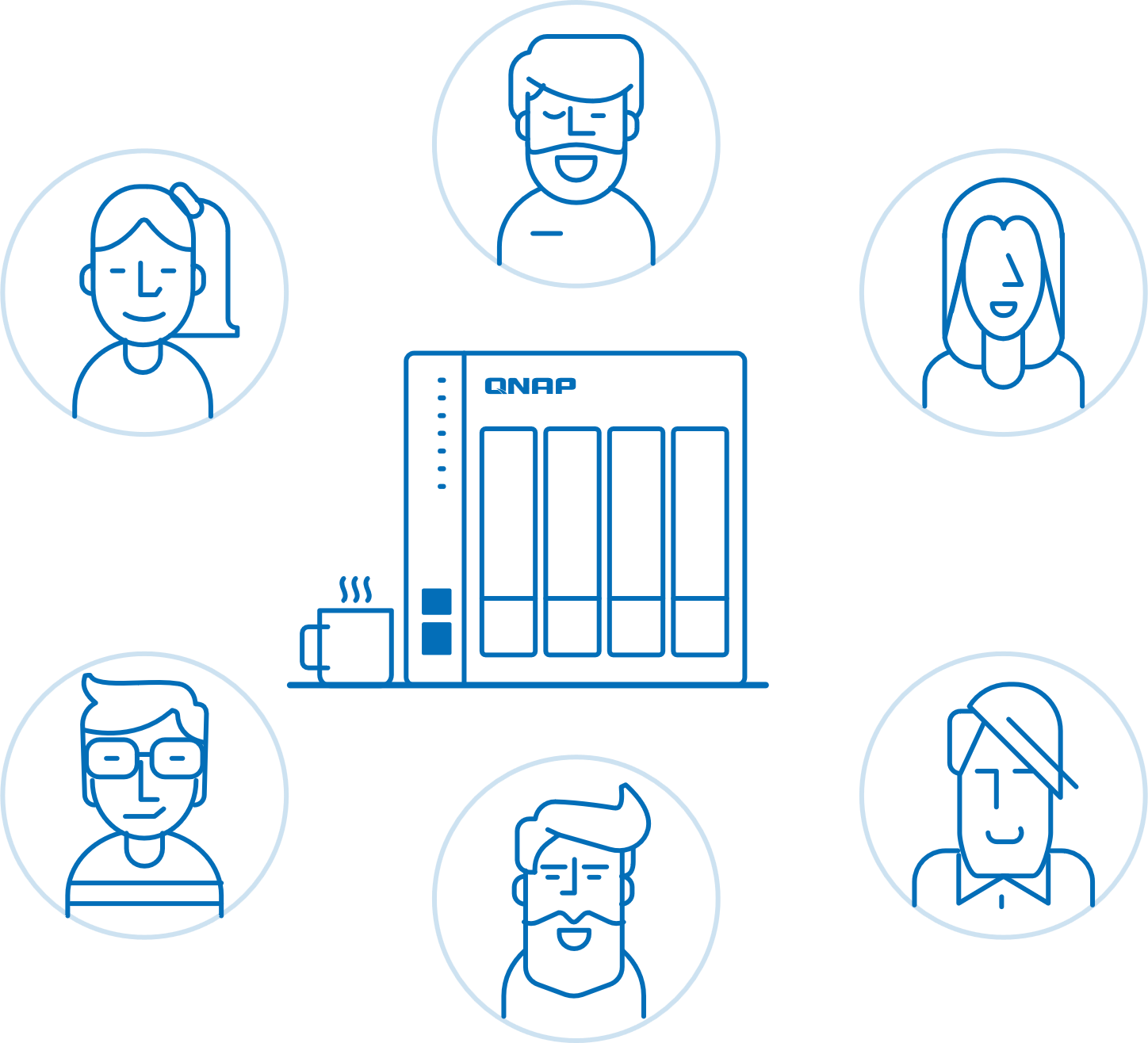 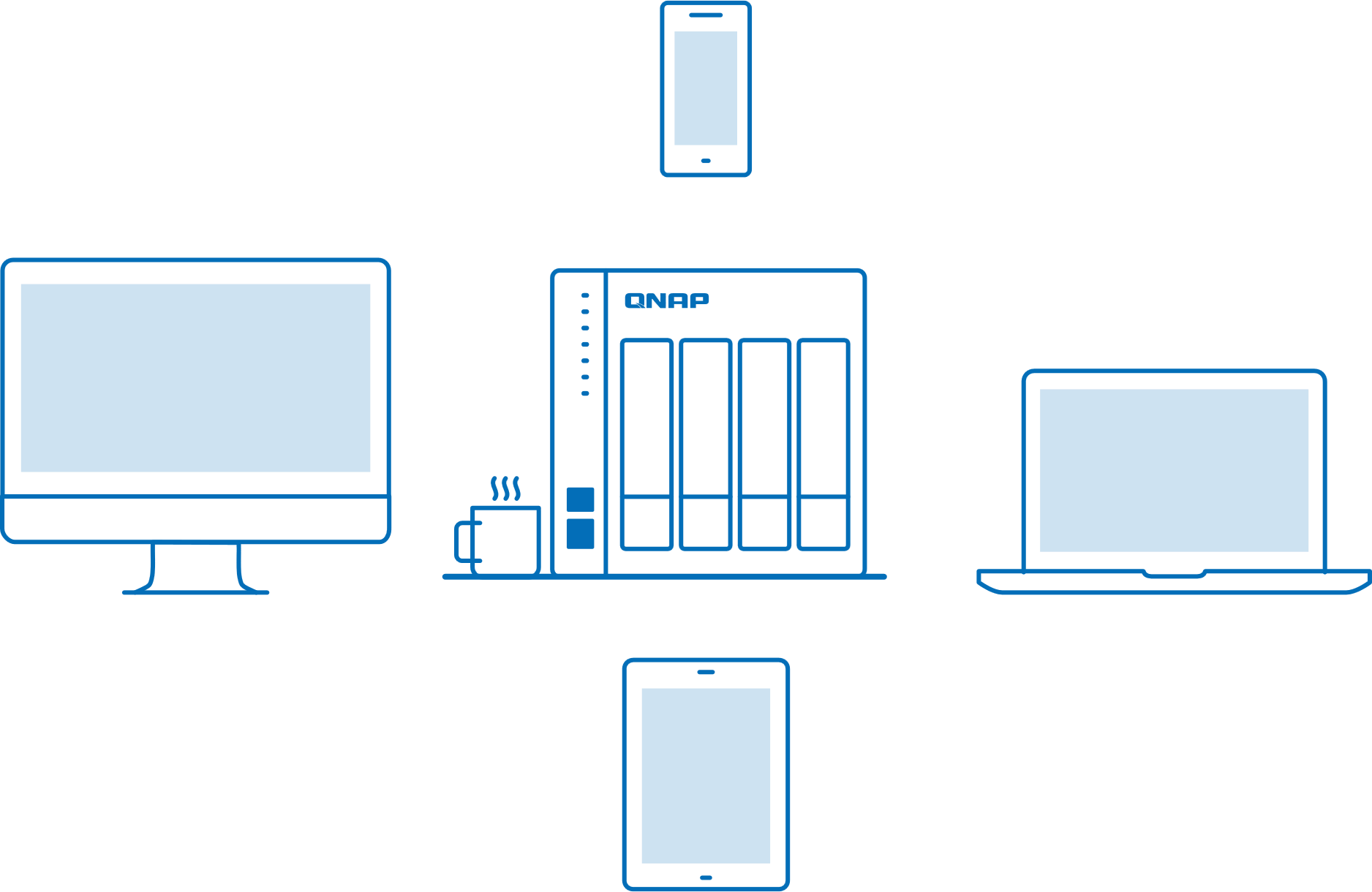 For team works, any file changed will be automatically distributed to your teams’ devices, accelerating and streamlining your workflows.
If you own many devices, any file changed on one device will be automatically synchronized with the others.
Complete backup with 3-2-1 HBS 3
HBS 3 (Hybrid Backup Sync 3)
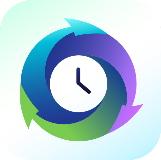 From local NAS
(via HBS 3)
From remote NAS
( via File Station )
Carry and use
(QuDedup Extract Tool)
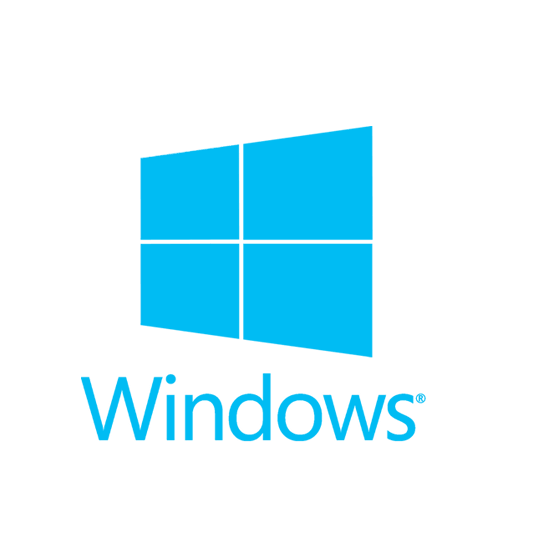 .qdff
Backup/Restore
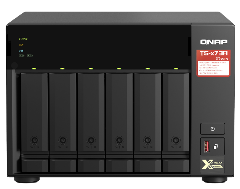 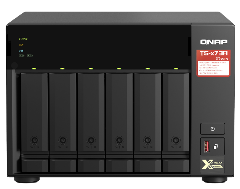 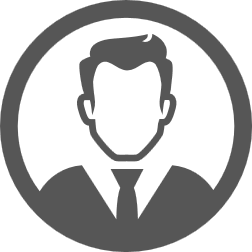 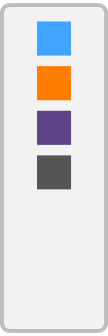 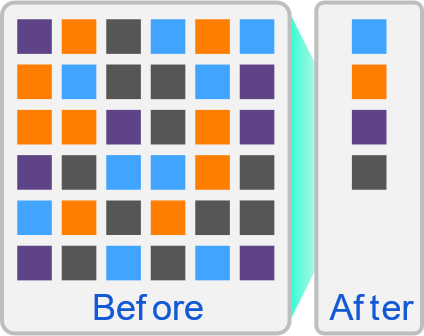 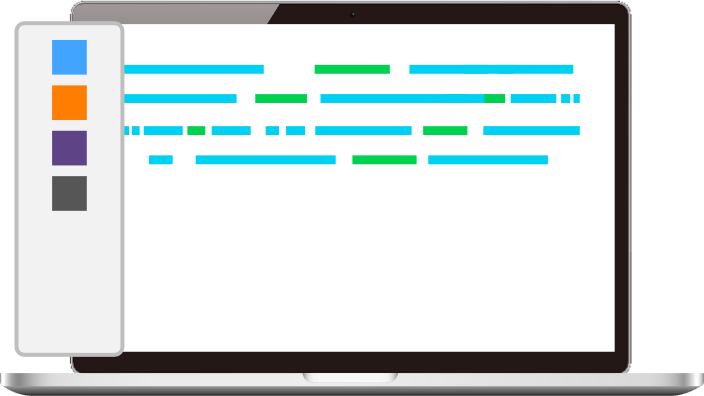 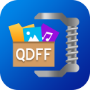 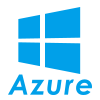 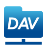 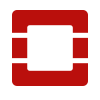 Tokyo
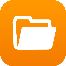 Taipei
.qdff
TCP BBR
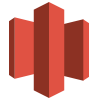 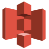 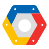 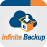 .qdff
File Station with QuDedup
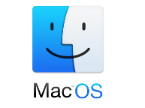 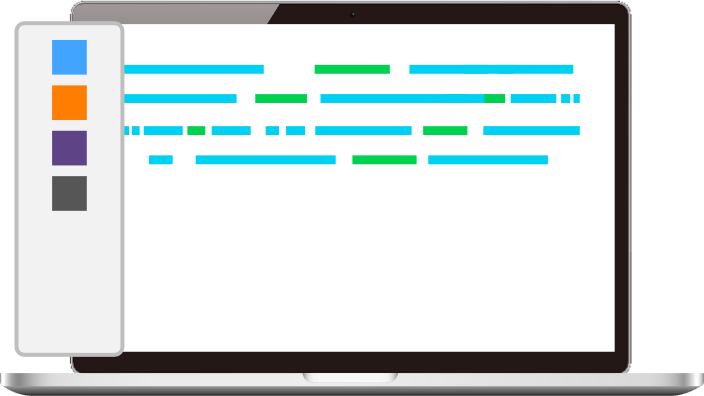 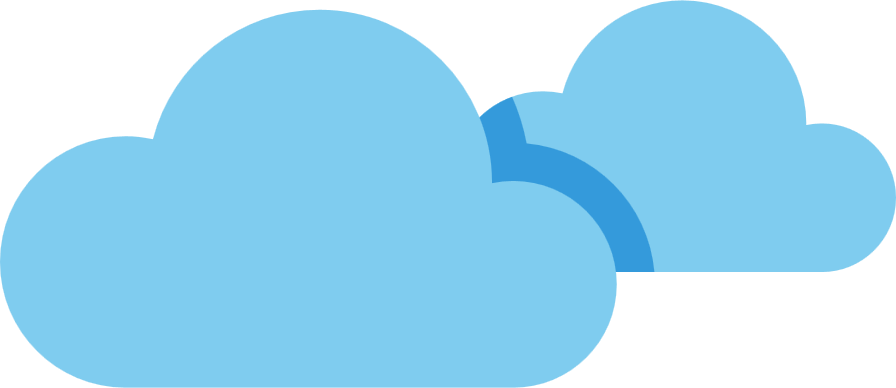 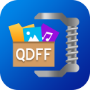 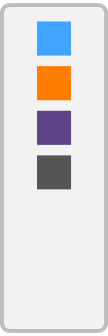 New York
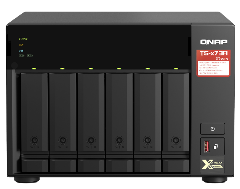 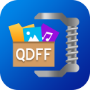 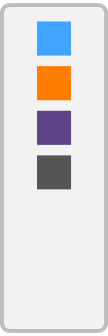 .qdff
CIFS / NFS / FTP
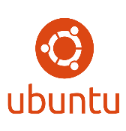 .qdff
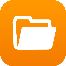 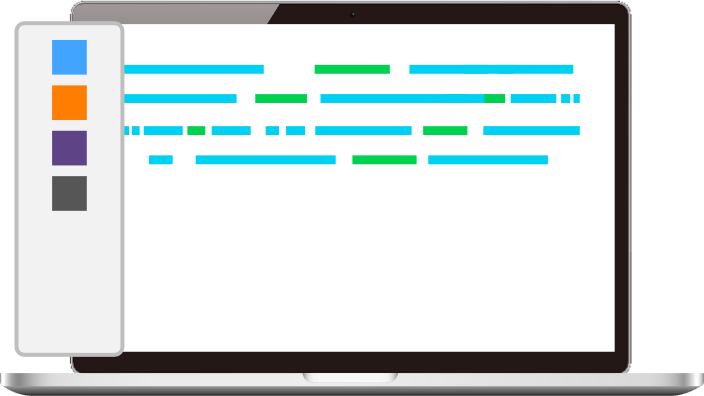 Taipei
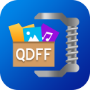 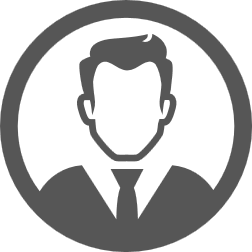 Access from Cloud
Beijing
File Station with QuDedup
HybridMount provides two modes for file-based cloud storage gateway
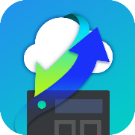 Online collaboration
File data analysis
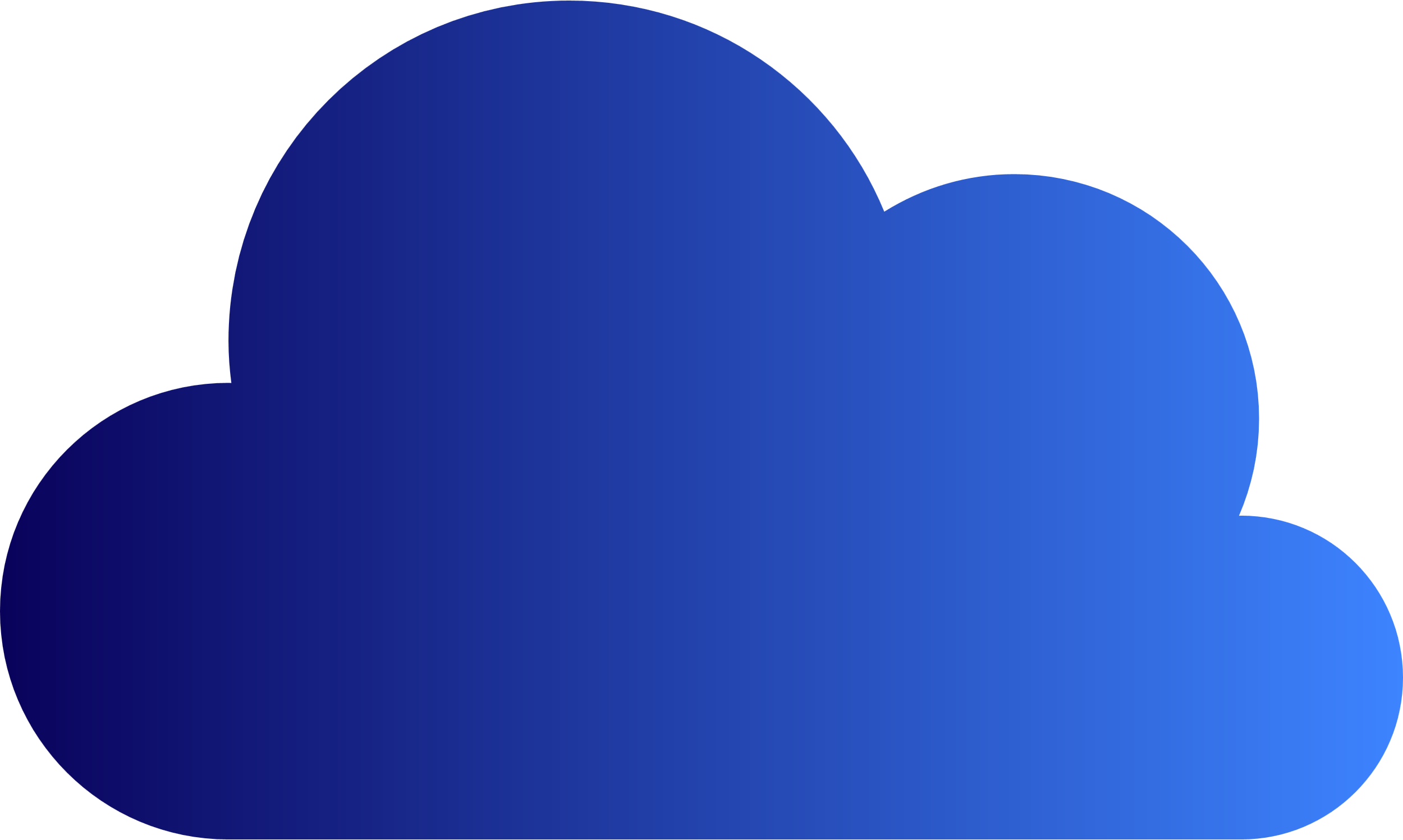 Slower
Internet
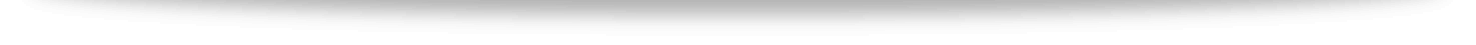 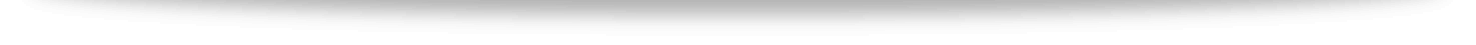 NAS 
Cache
1
2
3
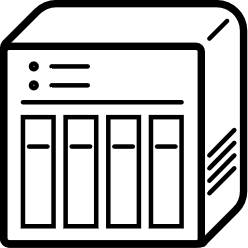 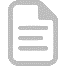 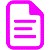 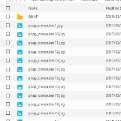 LAN
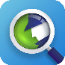 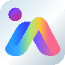 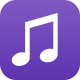 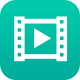 Faster
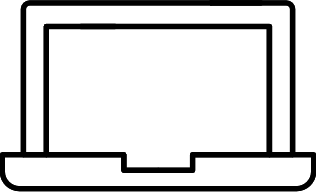 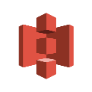 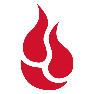 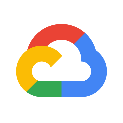 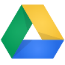 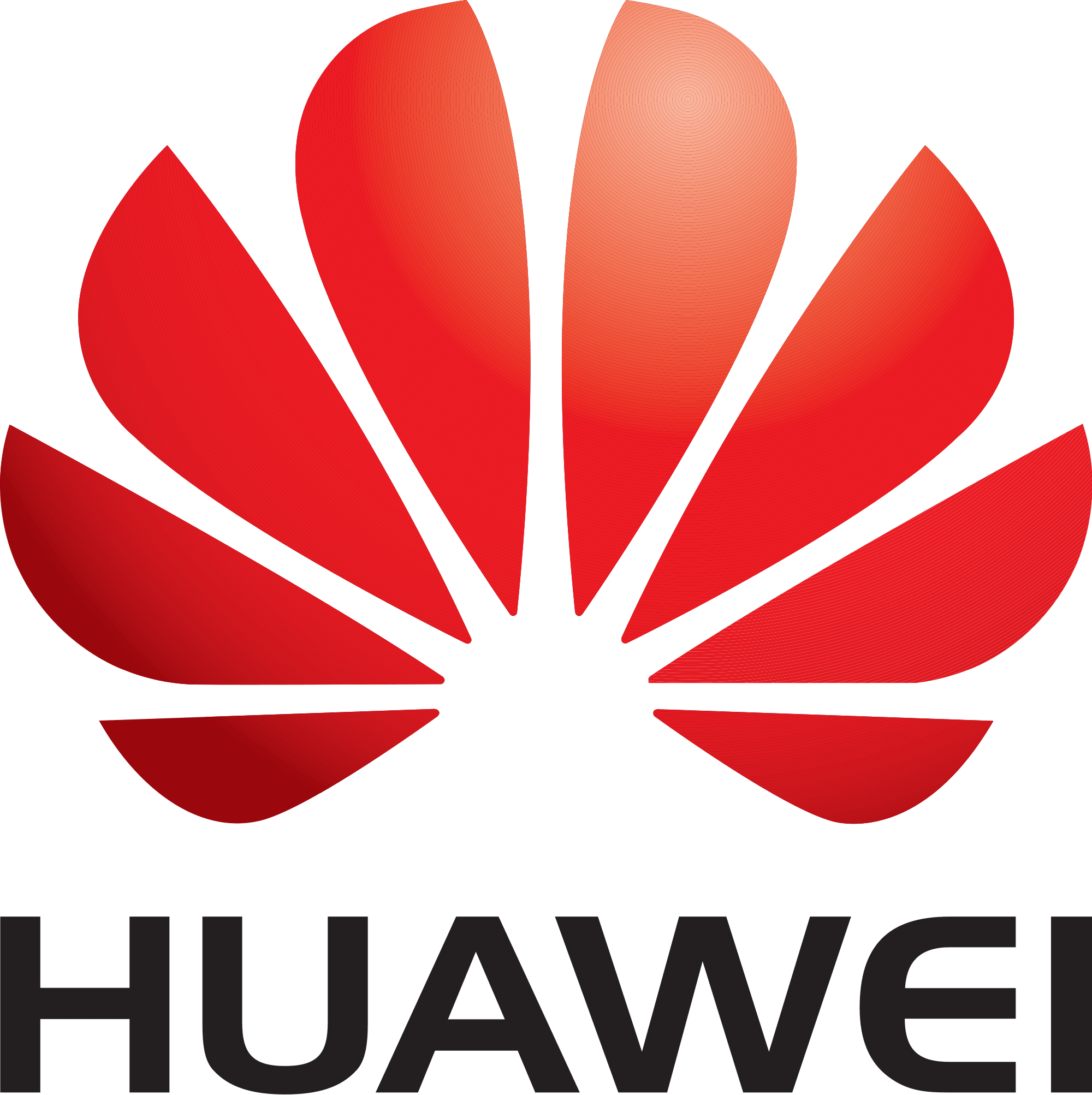 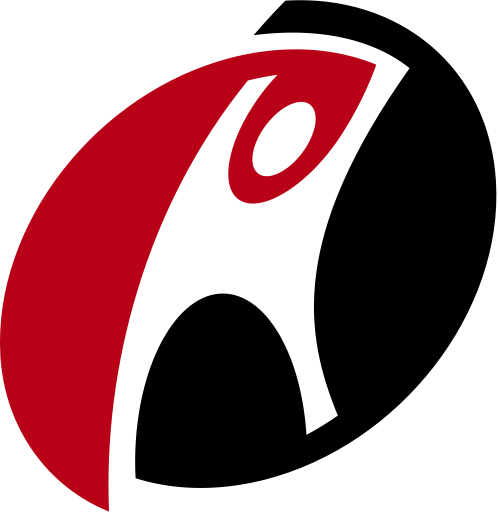 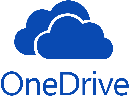 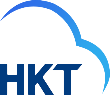 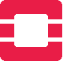 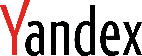 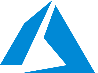 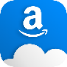 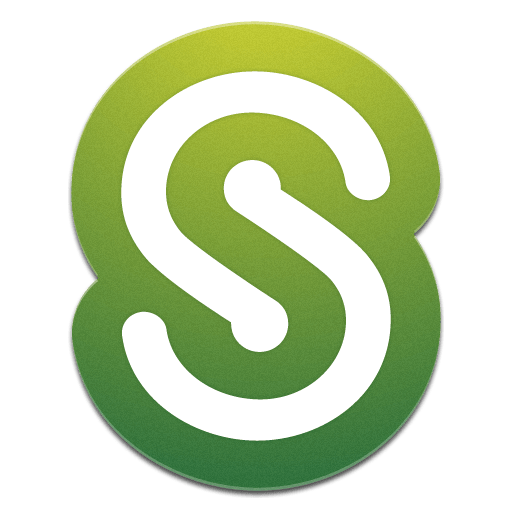 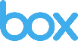 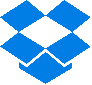 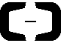 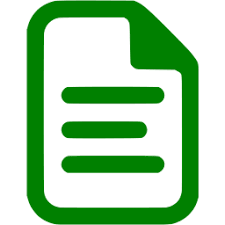 META
DATA
[Speaker Notes: 網路磁碟 雲端掛載：Network Drive for Cloud Mounting
通過雲端認證建立網路磁碟雲端掛載：Mount a cloud storage with authorization]
HybridMount - Cascade share the access permission to remote devices
The remote data mounted by SMB/NFS can be shared with other devices with folder permission to achieve a cascade share architecture.
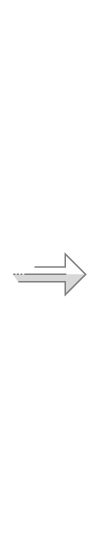 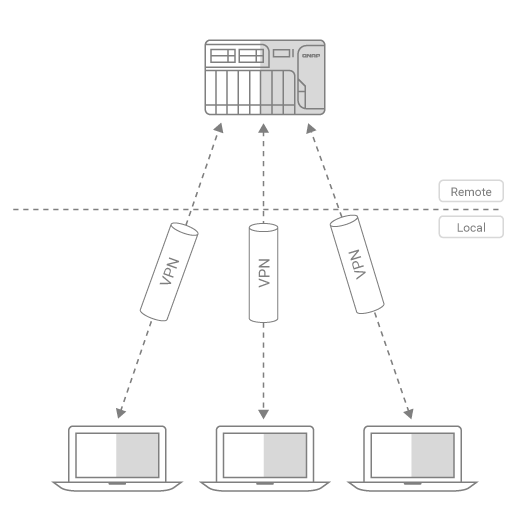 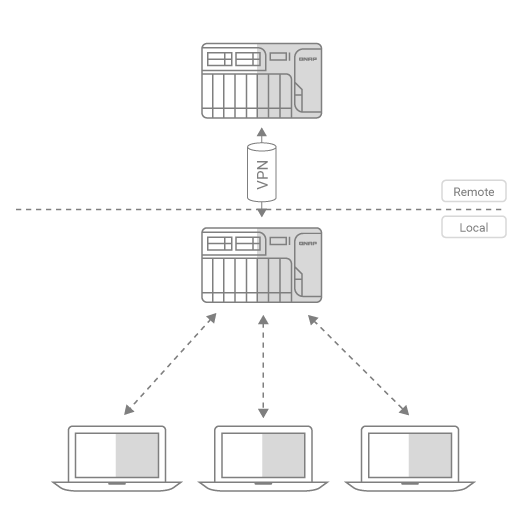 To avoid local users accessing the remote data by VPN and to reduce the security concern and risk of VPN.

No longer need to manage user accounts in the remote server. The local admin retains full control over assigning different permissions to local users.
SMB/NFS
[Speaker Notes: Title: Hybridmount – Cascade share the access permission to remote devices
The remote data mounted by SMB/NFS can be shared with other devices by users with folder permission to achieve a cascade share architecture. 
To avoid local users access the remote data by VPN and to reduce the security concern and risk of VPN.
No longer need to manage user accounts in the remote server. The local admin retains full control over assigning different permissions to local users.]
Hyper Data Protector :  All-in-one active backup solution for virtual machines
Supports VMware and Microsoft Hyper-V
Unlimited VM backups and license-free
Active backup solution
Restore at any time point
Constant monitoring
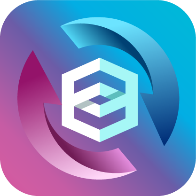 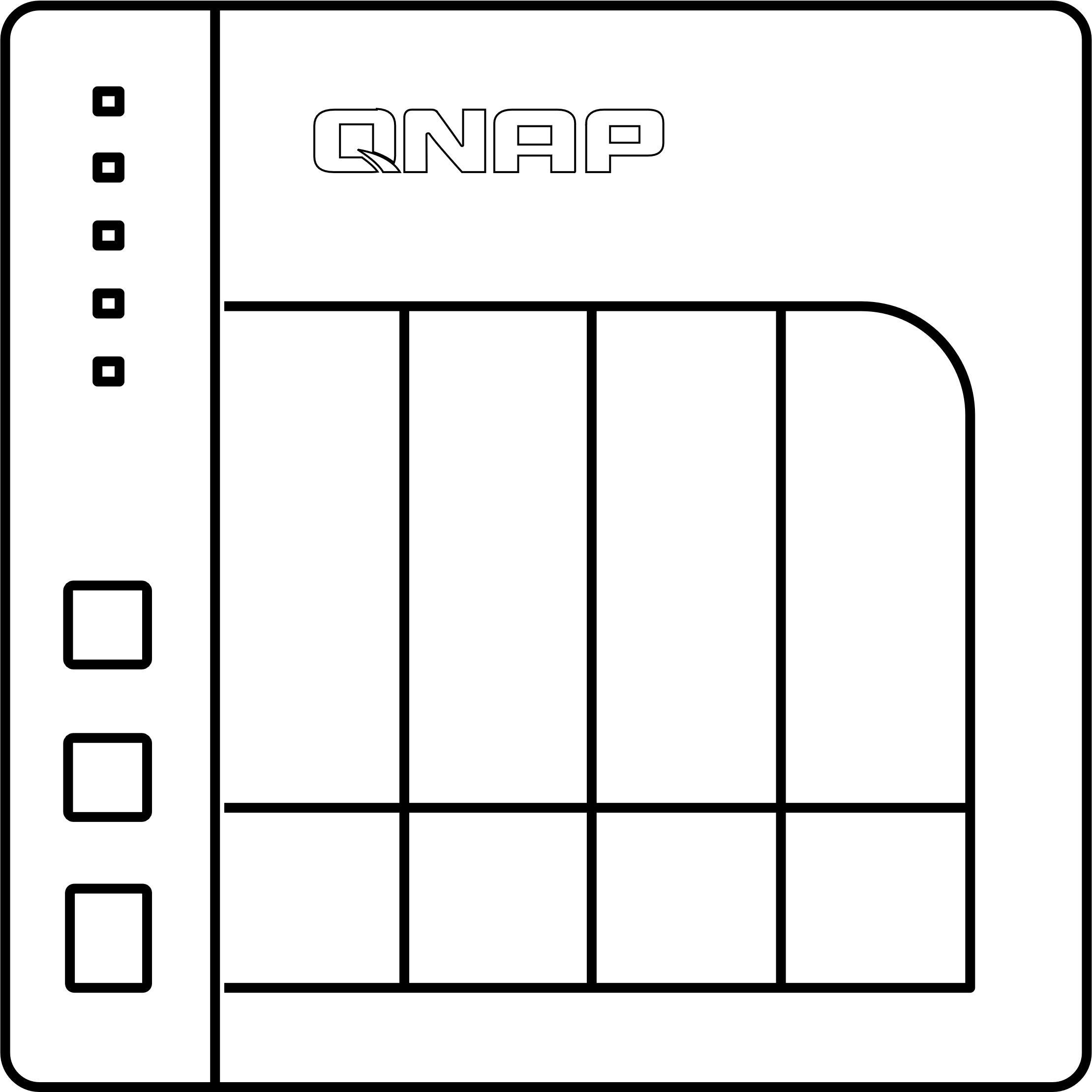 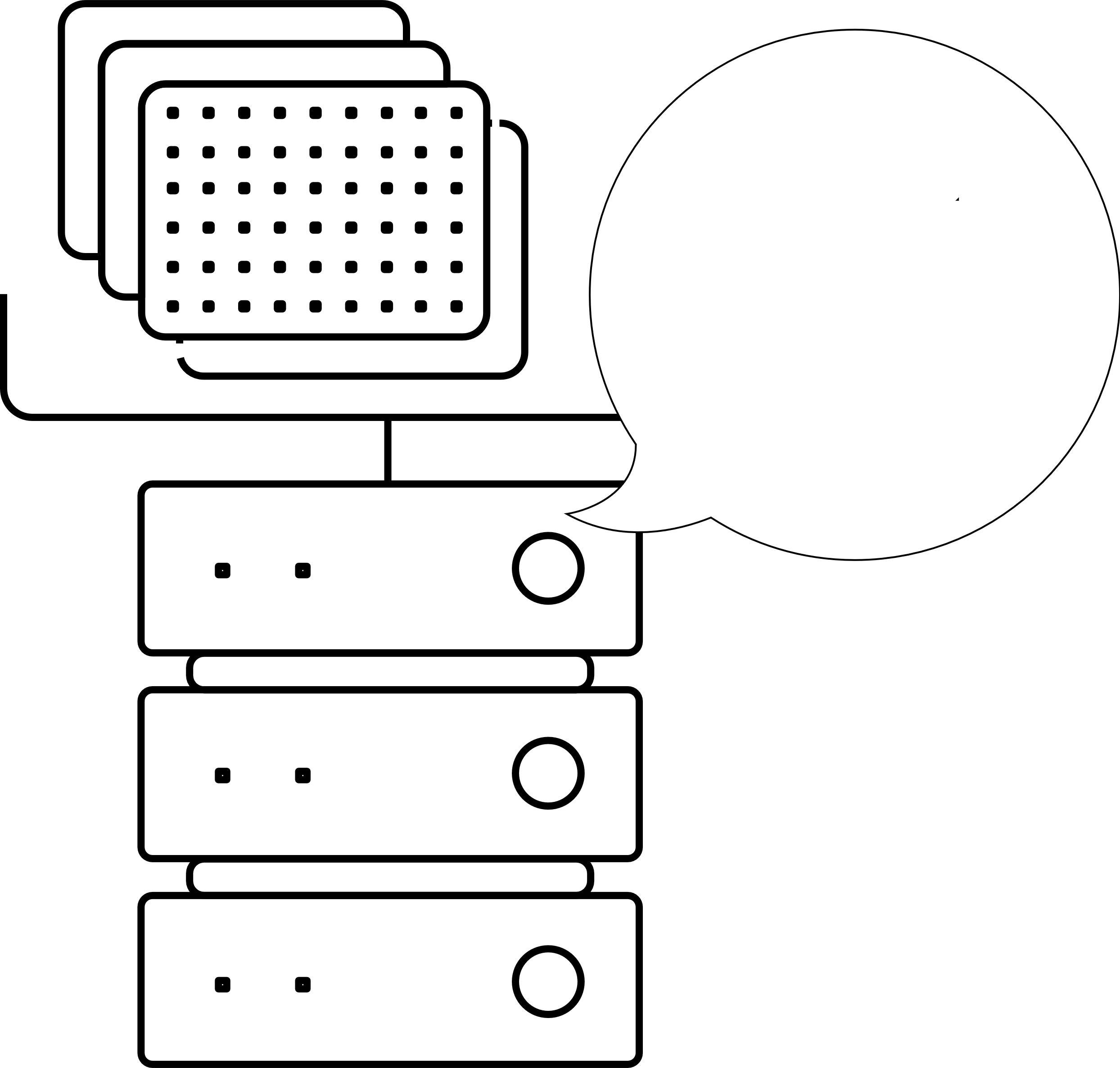 Hyper Data Protector
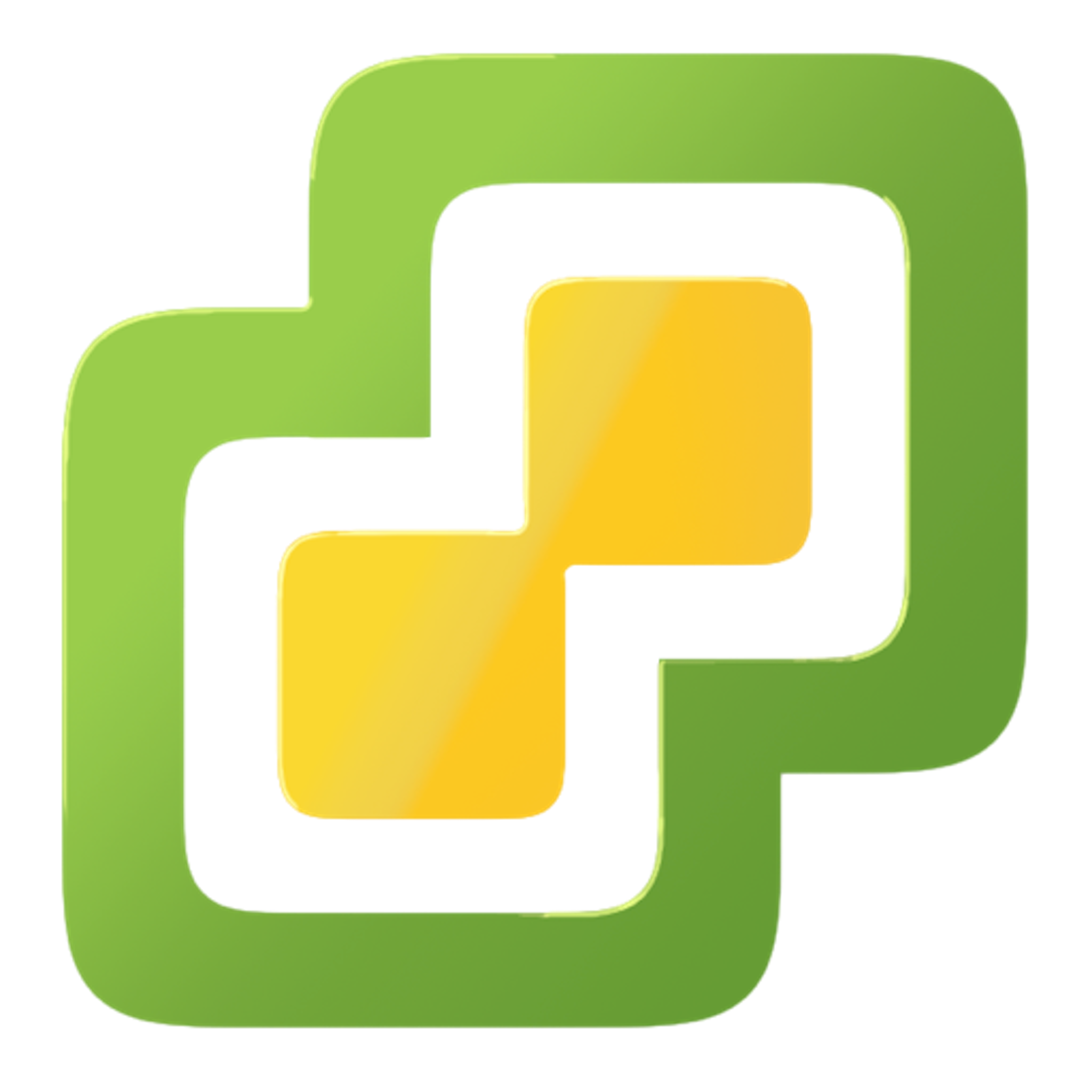 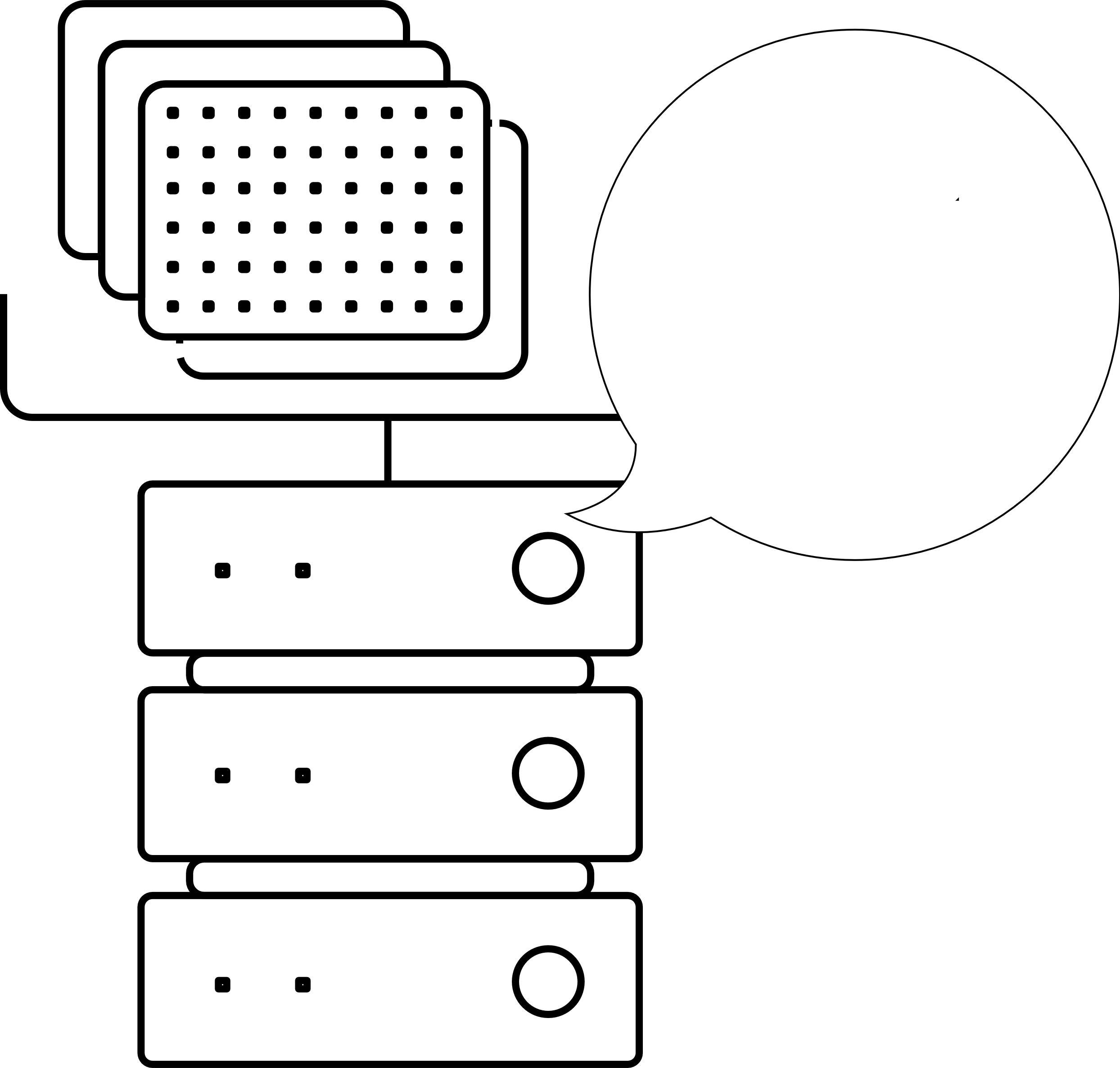 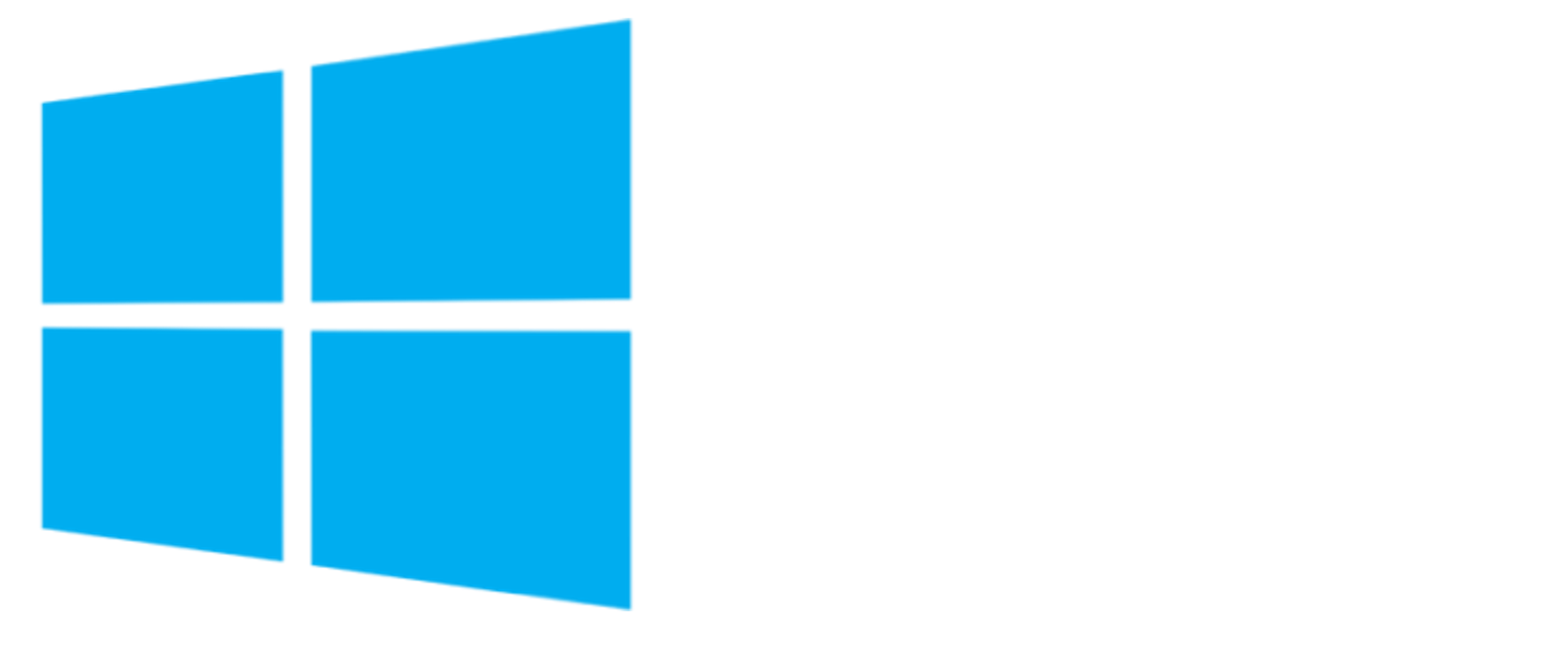 Microsoft Hyper-V
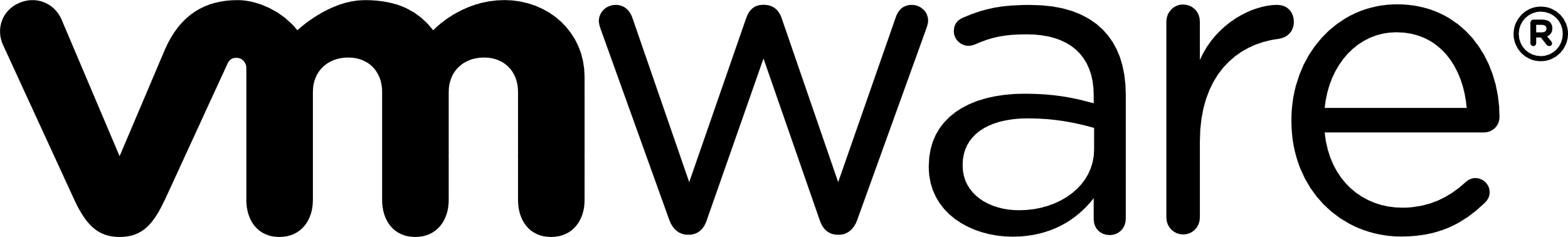 Boxafe: Comprehensive Backup Solution for Google Workspace and Microsoft 365
Keep important data in your hands
Move older data out of the cloud to reduce cost
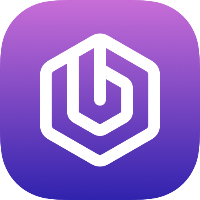 Google™ Workspace
Microsoft 365®
Gmail
Backup all your emails and attachments in Gmail
Outlook
Backup all your emails and attachments in Outlook
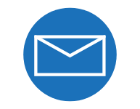 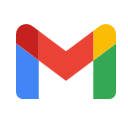 Contacts (People)
Backup all your contacts in Outlook People
Google Drive
Backup all your file versions in Google Drive and supports My Drive and Shared Drive
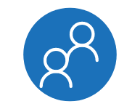 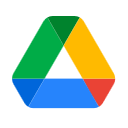 Calendar
Backup all your events and attachments in Outlook Calendar
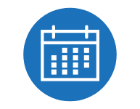 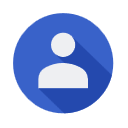 Contacts
Backup all your contacts in Google Contacts
OneDrive
Backup all your files in OneDrive and support SharePoint
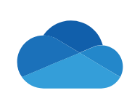 Calendar
Backup all your events and attachments in Google Calendar
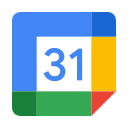 QmailAgent – email backup solution
Best Email Retention Solution
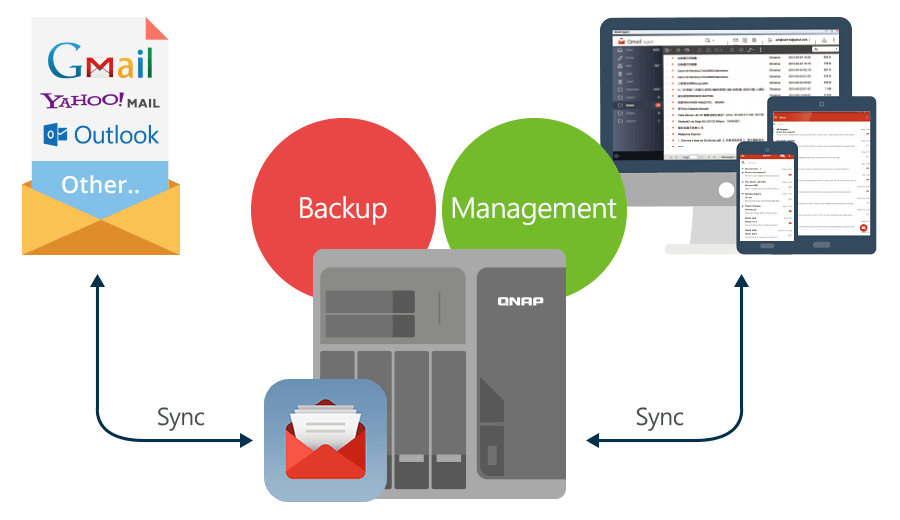 Collectively manage and back up your personal and business emails.
Easily auto back up all your emails and attachments.
Quickly search and gain access to specific messages.
Back up emails for disaster recovery.
Encryption service protects backed up private emails.
Install an NVIDIA graphics card to add HDMI output and improve VM / container performance
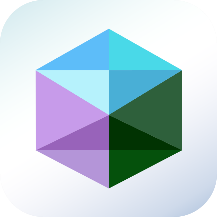 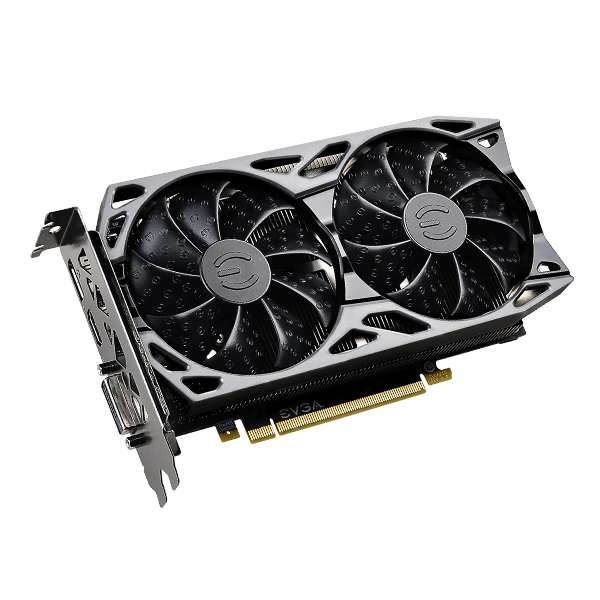 Virtualization
Station
Support graphic cards that do not need power cables, including NVIDIA® GTX 1650, 1050, or 1030 to add an HDMI output and boost performance of GPU-accelerated computing, virtual machines, and containers via GPU passthrough.
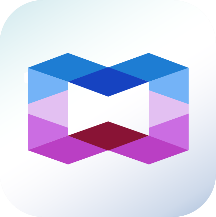 Container 
Station
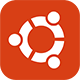 Ubuntu Linux Station
Note:1. Supported video formats depend on the hardware and software specifications of the devices. Playback capability and quality may vary due to factors including the original file formats/quality, hardware and software limitations, and output devices.
2. When Virtualization Station uses graphics cards, the NAS will temporarily stop hardware transcoding acceleration for QTS (and vice versa).
3. Consult the Compatibility List for information on supported NAS and graphics cards.
All-in-one server to host virtual machines and containers
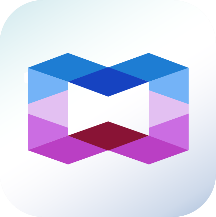 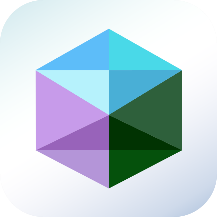 Virtualization Station
Container Station
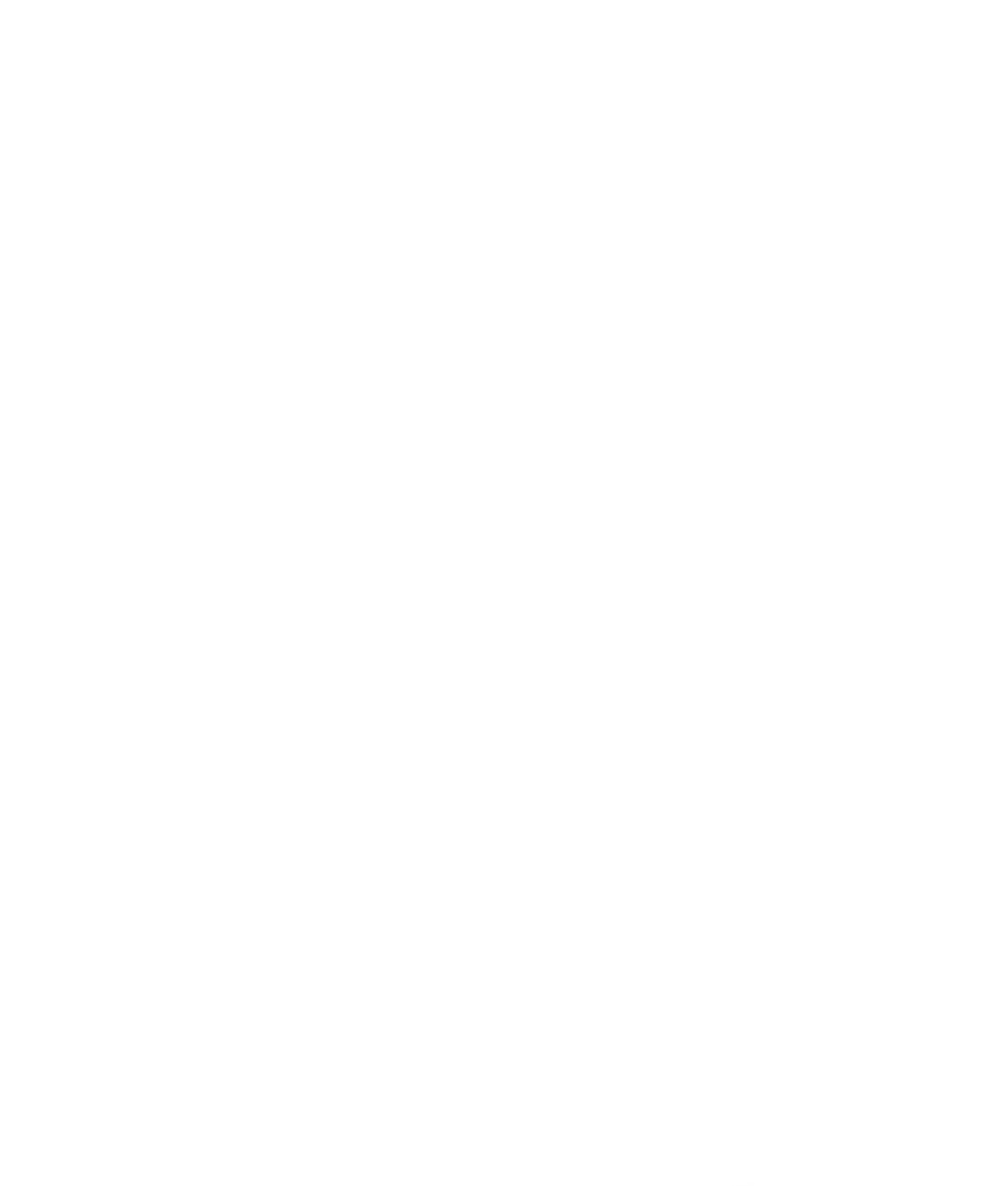 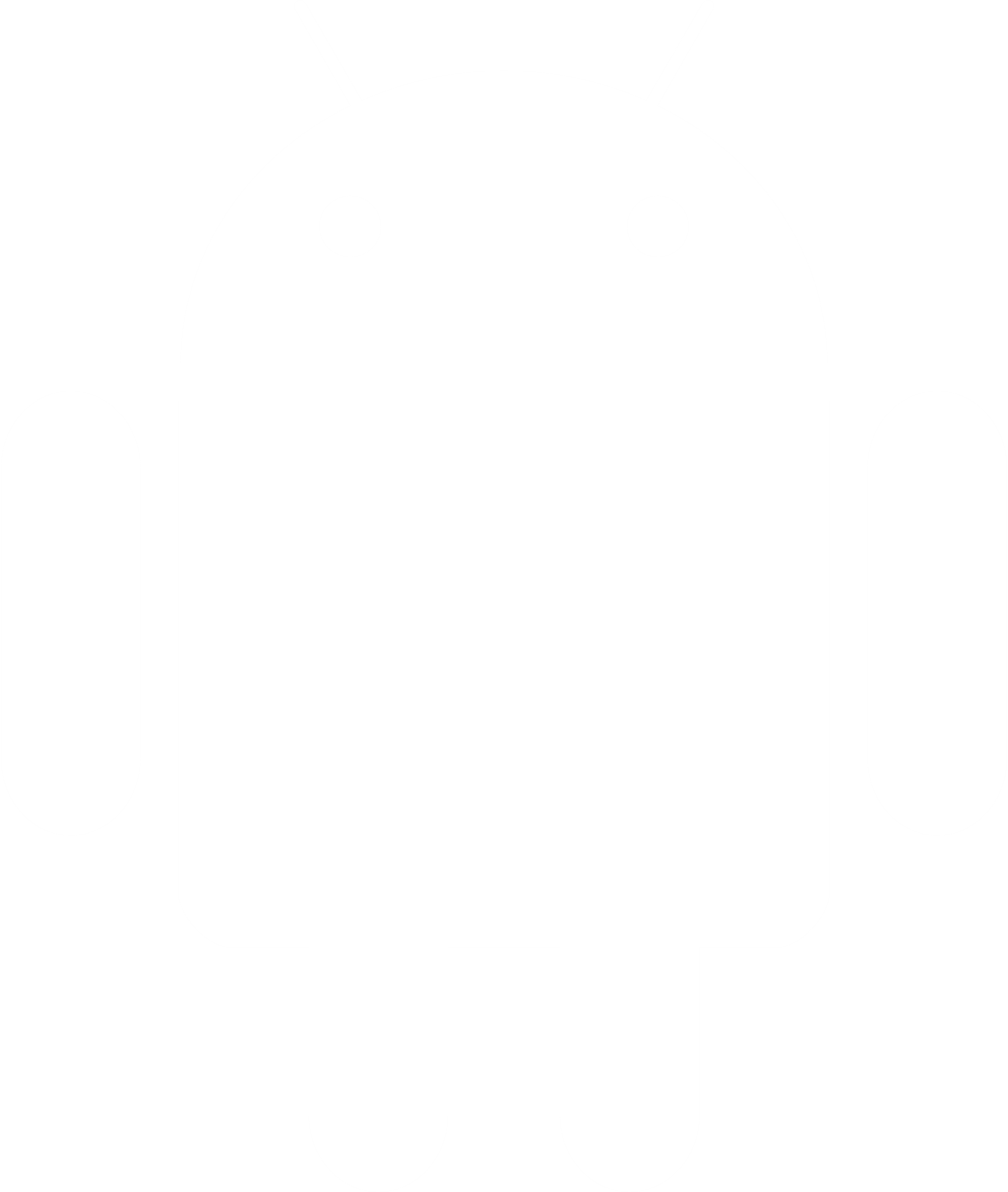 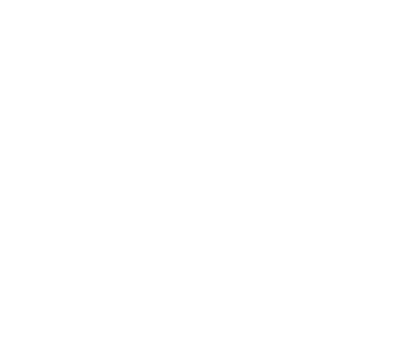 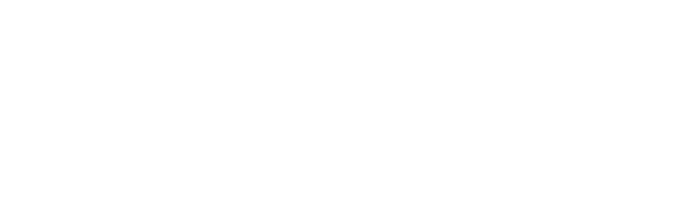 QNAP’s Container Station exclusively integrates LXC and Docker lightweight virtualization technologies, allowing you to download apps from the built-in Docker Hub Registry.
Supports to run the Virtual machine such as Windows, Linux® , UNIX® and Android.
Container
Container Station
Application
Application
Application
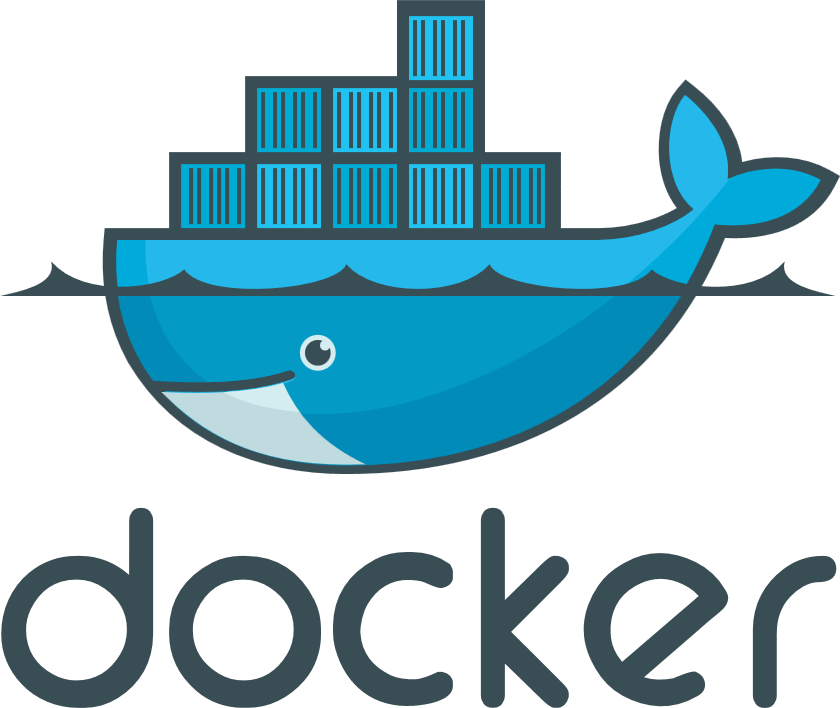 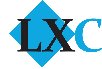 Filesystem
Filesystem
Filesystem
Host OS
Hardware
Establish and run dual systems -Ubuntu & QuTS hero
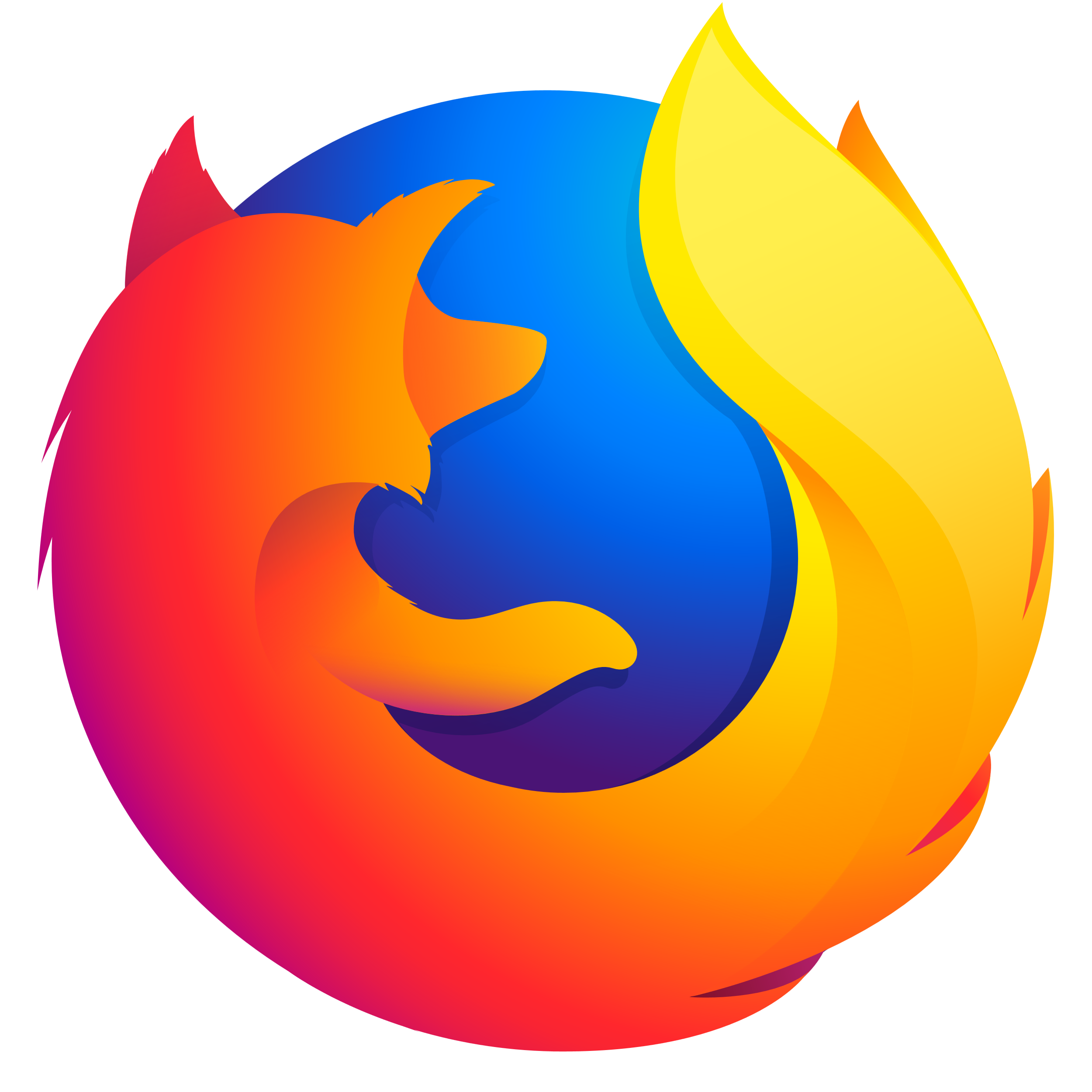 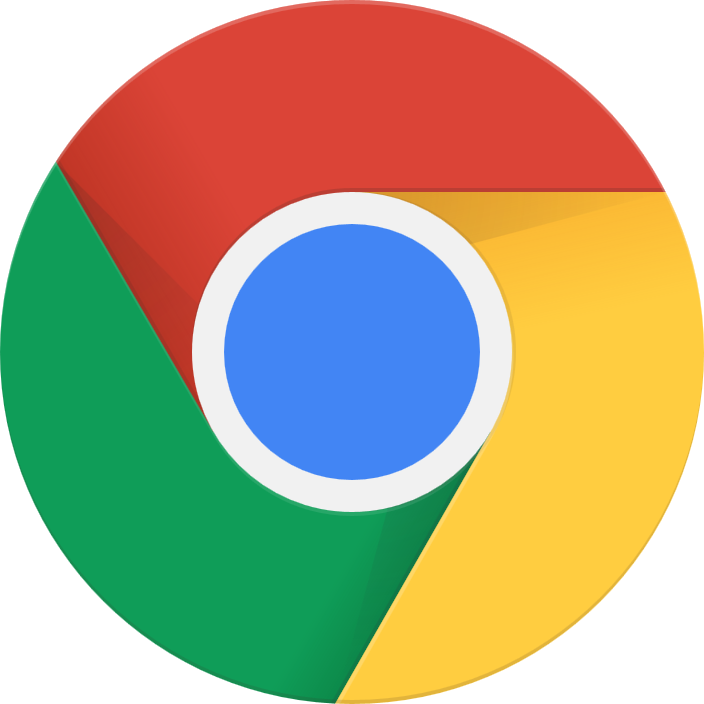 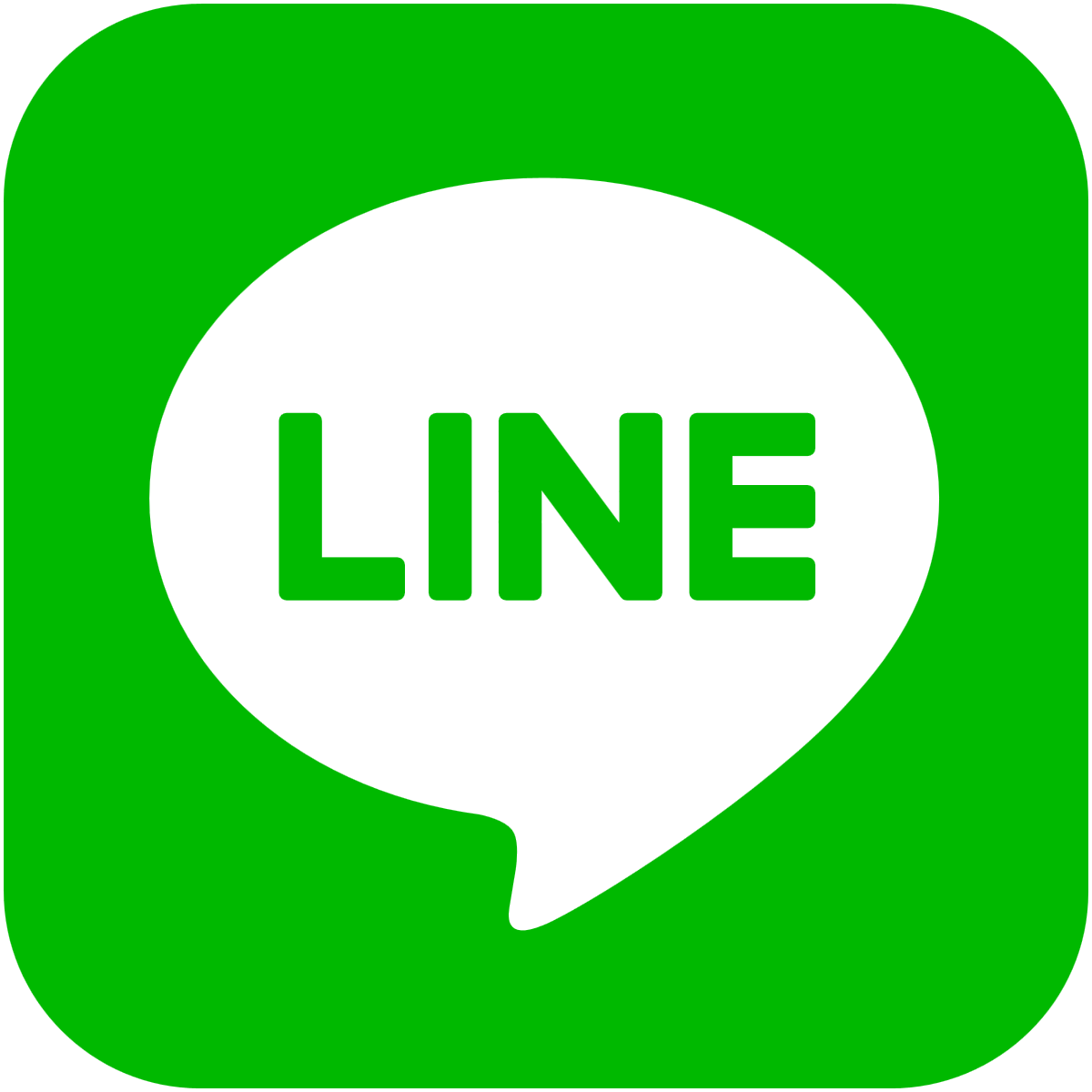 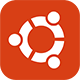 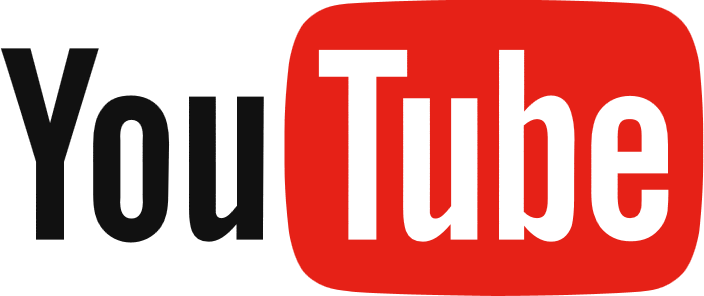 Ubuntu Linux Station
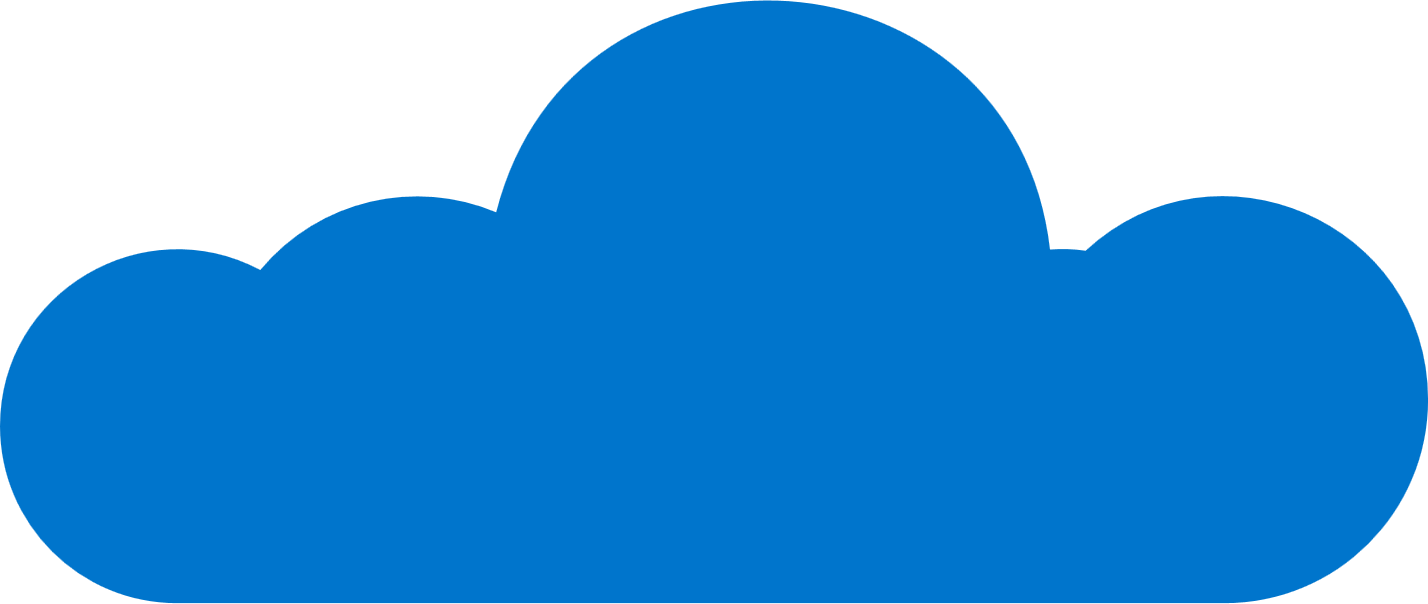 INTERNET
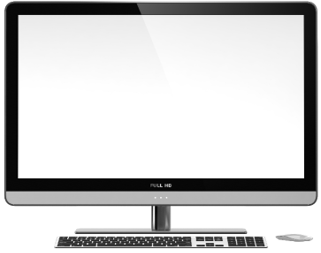 Run QuTS hero and Ubuntu dual system, dual system application to enjoy.
One-click installation of multiple versions Ubunutu:  16.04 / 18.04 / 20.04
Ubuntu Software Center enjoy a variety of application downloads
Remotely access the Ubuntu Linux desktop through a browser / 
Install a PCIe graphic card to add an HDMI output screen, and use a USB keyboard and mouse with it.
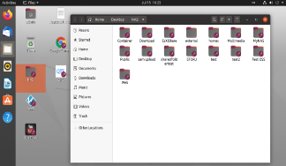 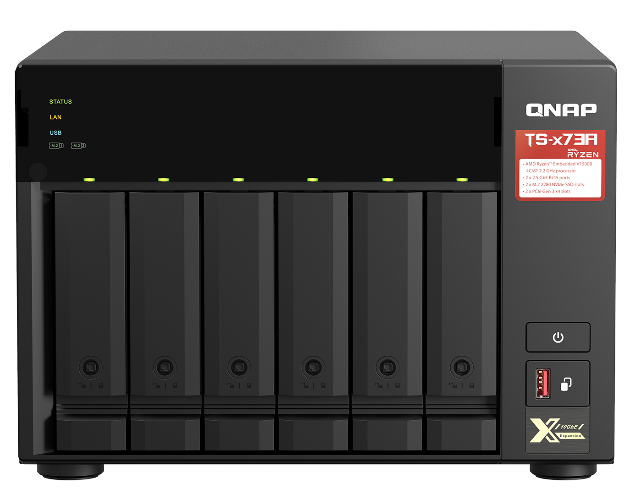 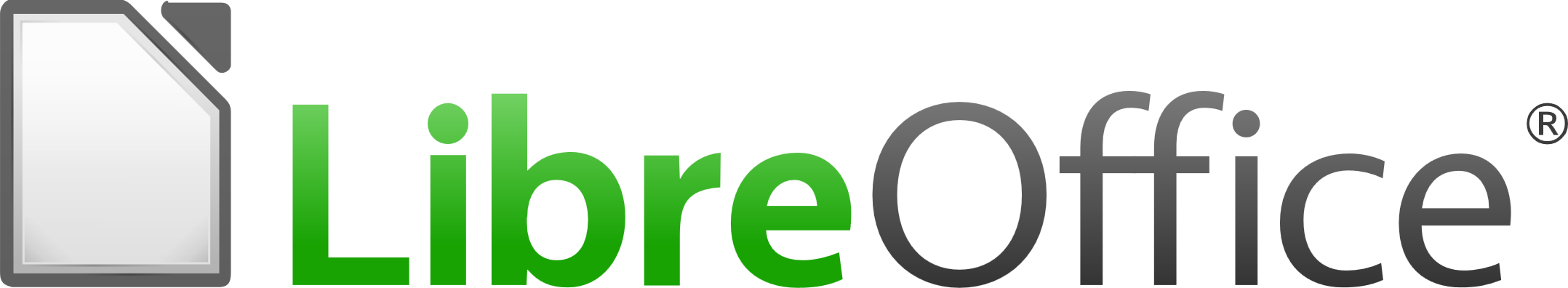 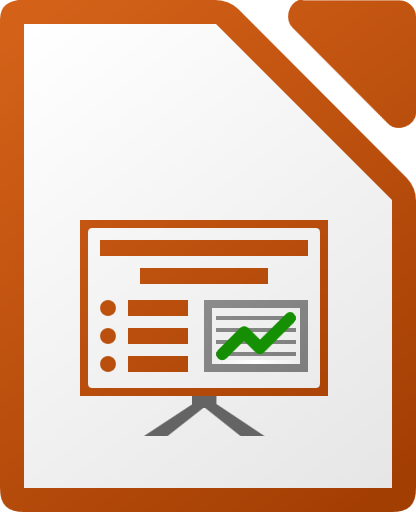 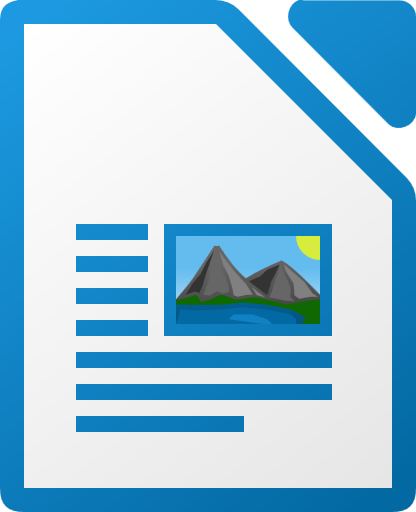 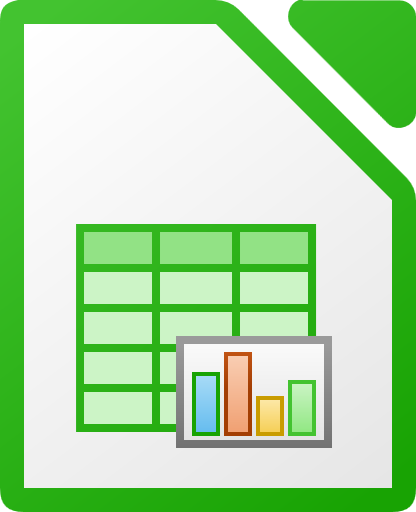 Smart and automatic file management
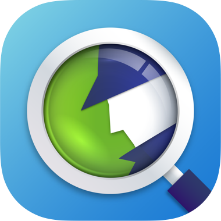 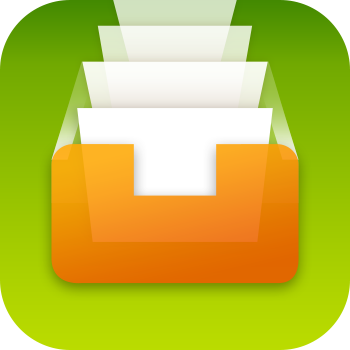 Qsirch 5
Qfiling 3
A powerful, Google™-like search tool
Search image, music, video, document, and email by keyword and filters. 
5 advanced image search: search by face, text in image, things, color and map.
Supports Qfiling to perform archival tasks based on your search criteria.
Automatically filing and archiving


2 type of task: filing task, recycling task
3 type of scheduling rule: one-time, scheduling, real-time
9 editing module: AI face blur, encryption and decryption, video transcoding and so on
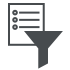 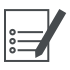 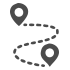 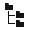 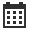 Source
Filter
Editing
Destination
Scheduling
Notification Center -diversity of active notification
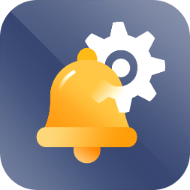 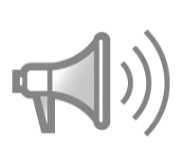 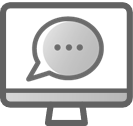 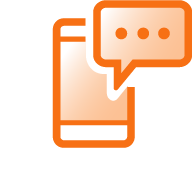 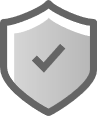 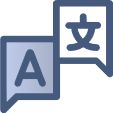 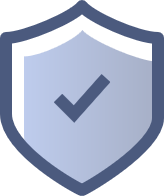 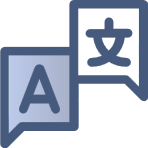 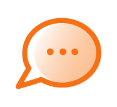 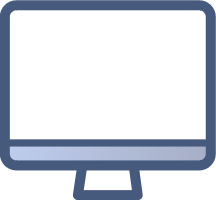 Multiple notification methods
Highly flexible 
rule setting
Multi-language support
Double insurance
Centralized setting
One interface to integrate all notification settings and operations
Meet your various notification scenarios
Easily filter important messages
Support 23 language & composed by professionals
Notification history and test function
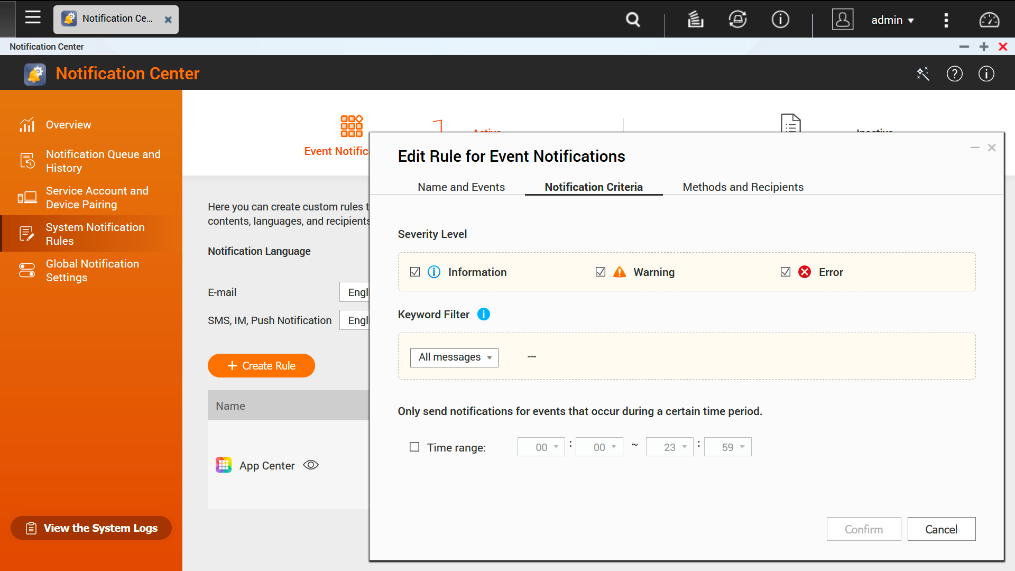 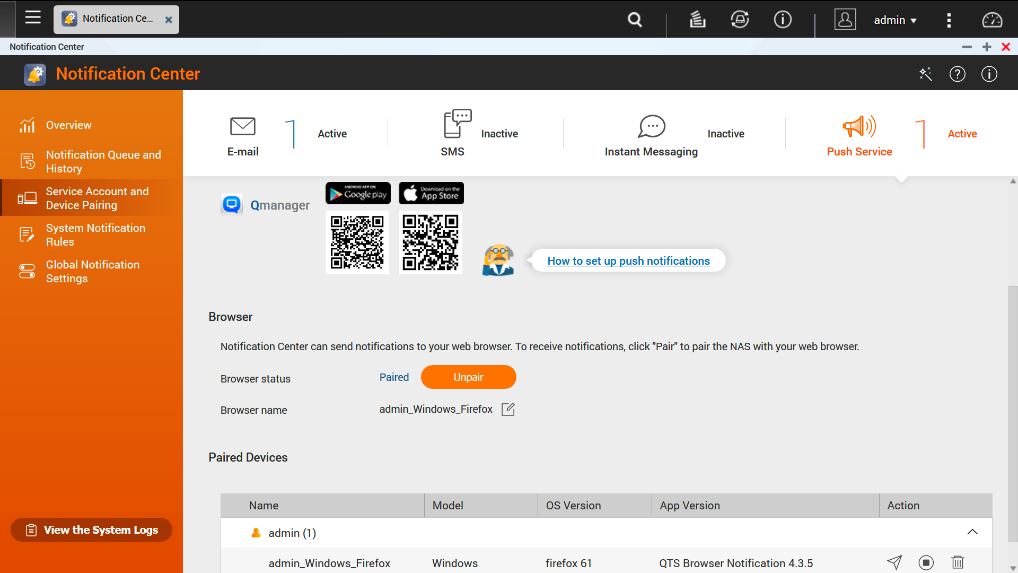 QuLog Center proactively analyze and monitor connections
Proactive analysis
List the top 5 Applications for Error/Warning Logs
System access statistics such as connection types and logged in IP
Quick filtering
Categorize by APP name or date
Customize labels/styles/flags for advanced search
Real-time monitoring
View the online members and their connection types
Unified management
Consolidate detailed local and remote NAS record files
Set the size of the space for the record
Send NAS log files to a standard Syslog server
Notify specified notifications by Notification Center
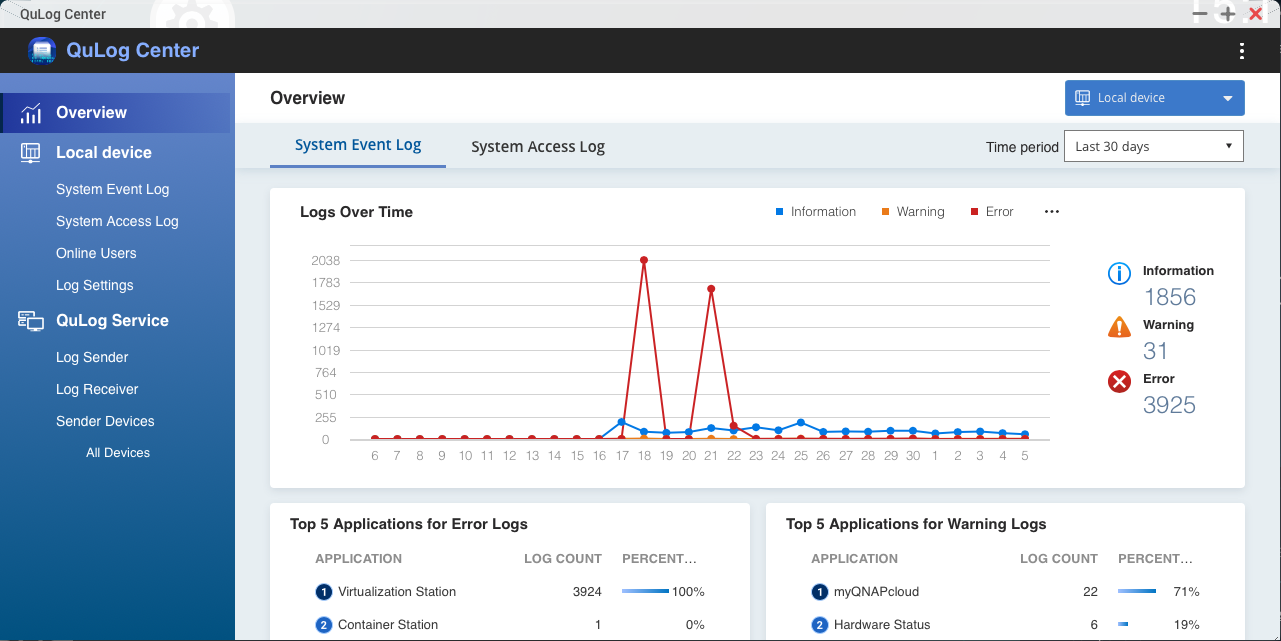 Brand new surveillance app  QVR Elite
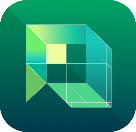 Channel License Type Unlimited
QVR Pro Client
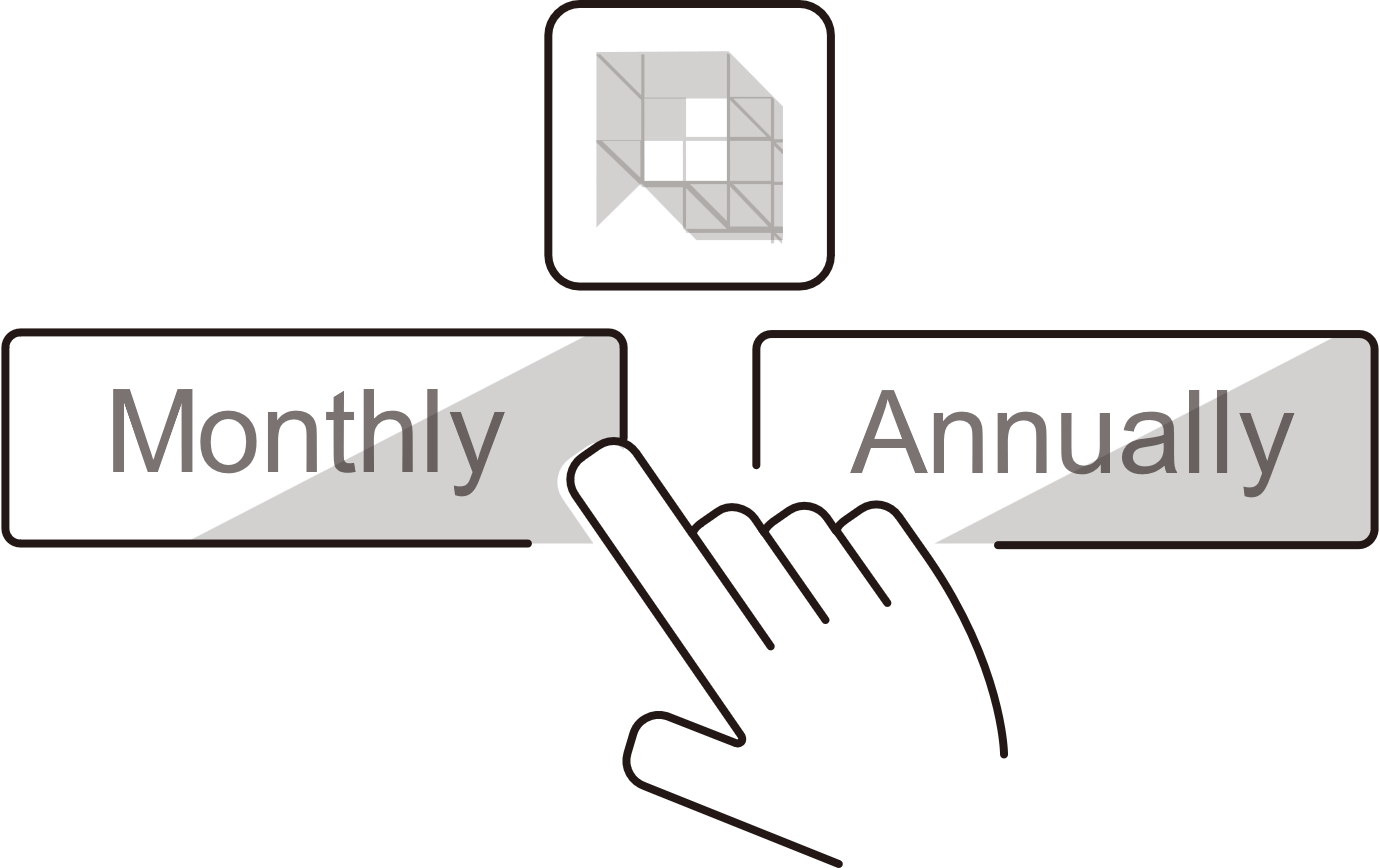 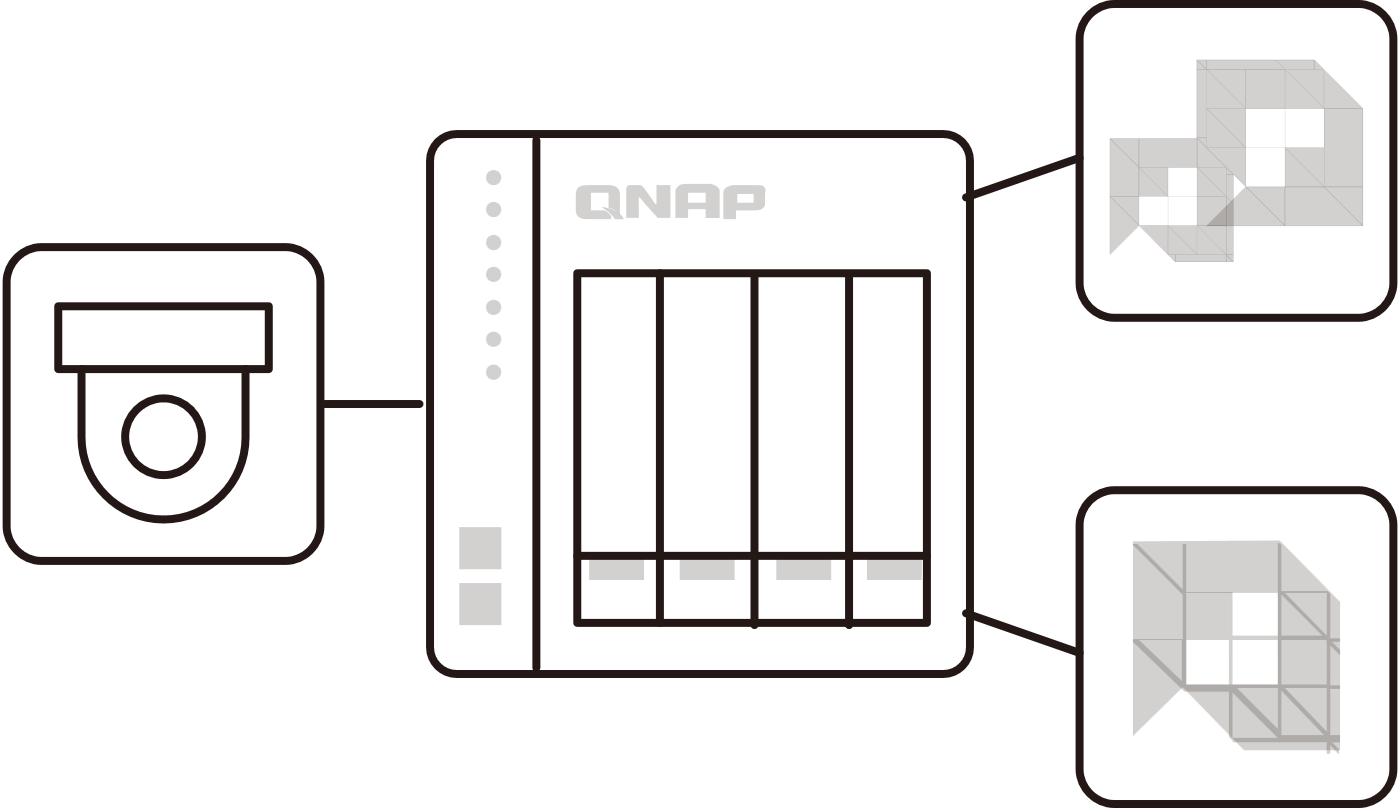 QVR Elite is subscription-based, with monthly, yearly, and 3-year subscription plans. You can build a robust surveillance system with a low-cost monthly price of US $1.99 per channel. You can alter the subscription based on your needs to reach higher cost efficiency.
Supported by the QVR Pro Client same as QVR Pro's client
Same features include Dynamic View Layout, Live and Playback at the same time, and e-map event display
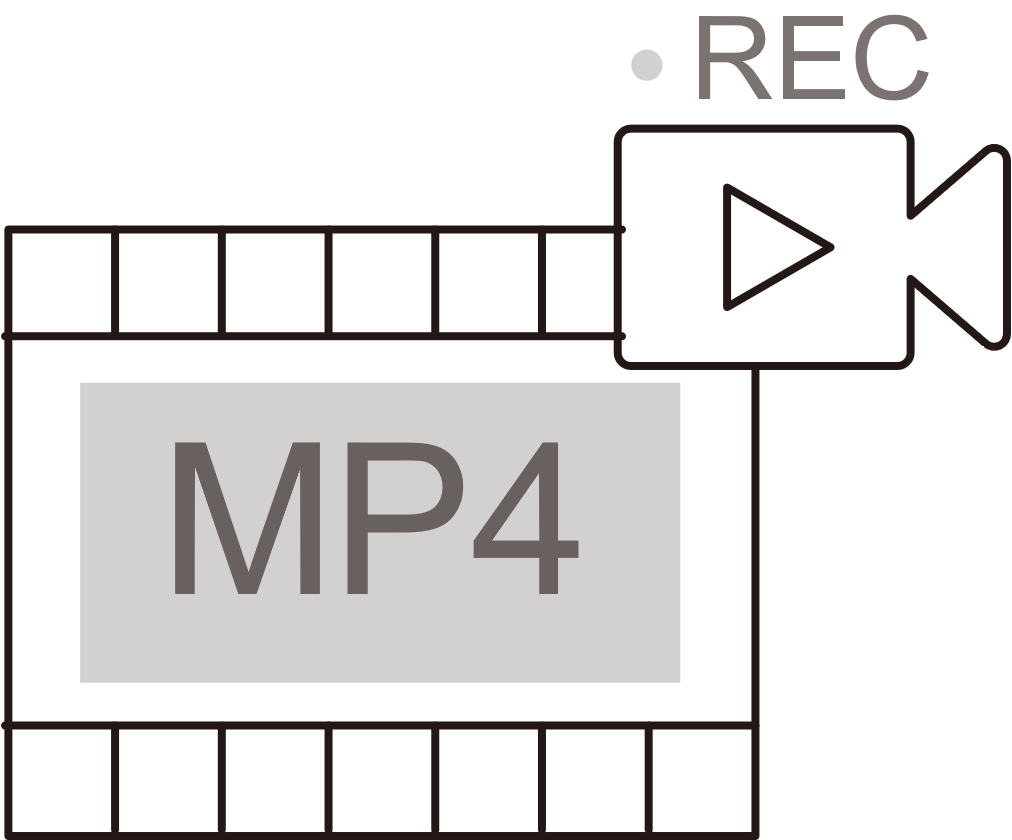 Performance Evoluatioin
Standard MP4 file
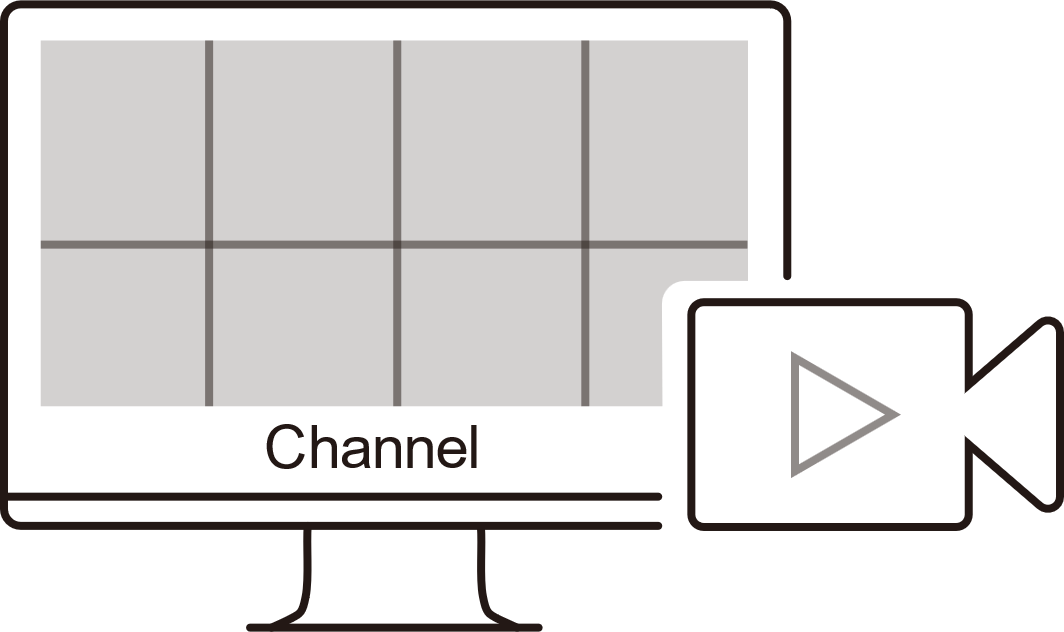 At initial version, max recording channel is 128 channels, the next version we will increase it to 192 channels.
Supported by both QuTS hero and QTS
Record standard MP4 format, allowing for smooth playback on all devices
[Speaker Notes: https://www.qnap.com/zh-tw/software/qvr-elite]
High-performance multimedia streaming platform
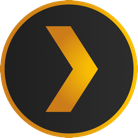 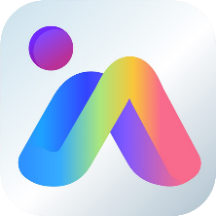 Plex Server media streaming
QuMagie AI smart photo albums and auto classification
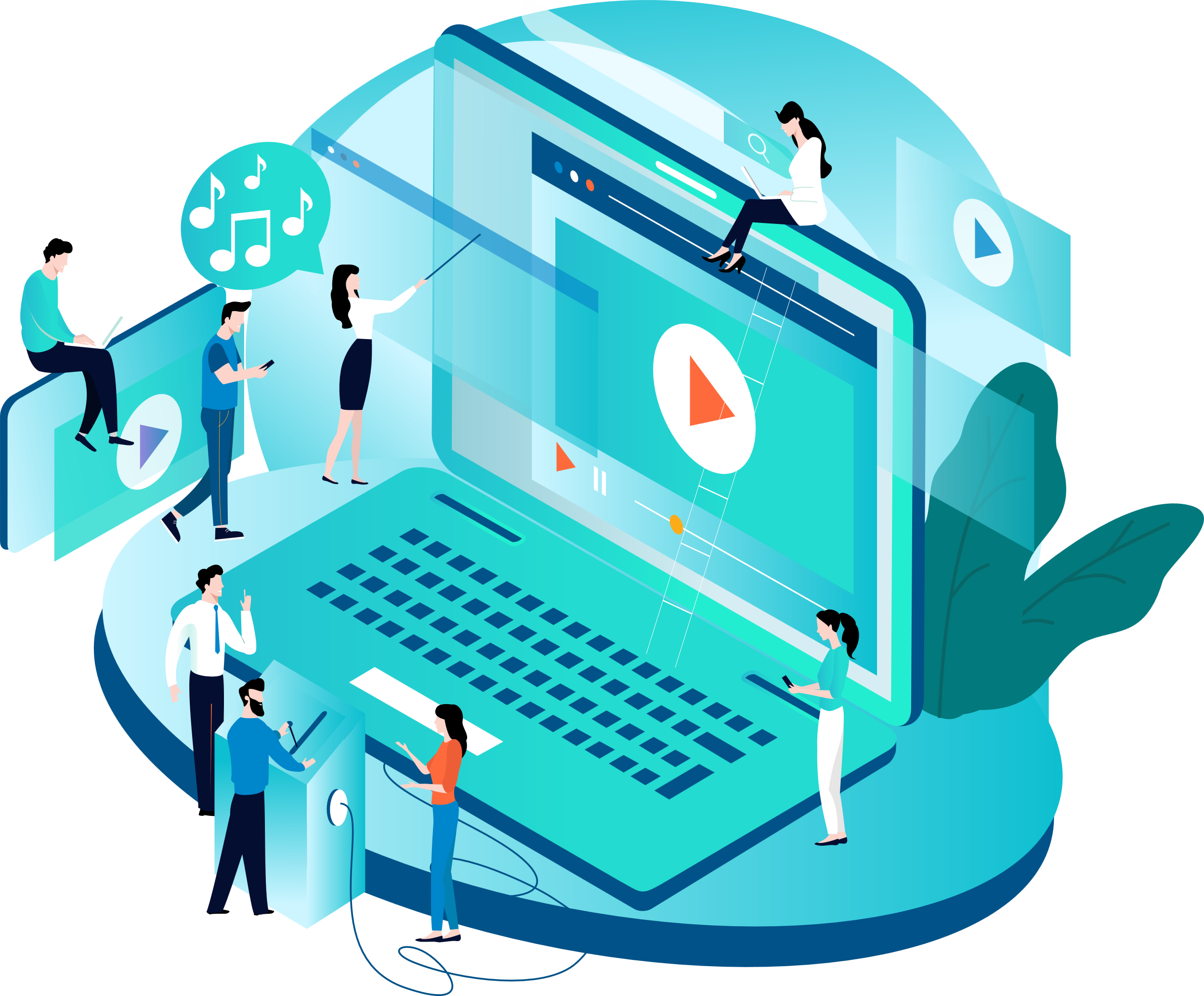 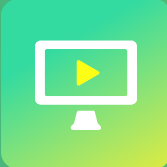 CAYIN MediaSign Player
HEVC (H.265) video transcoding
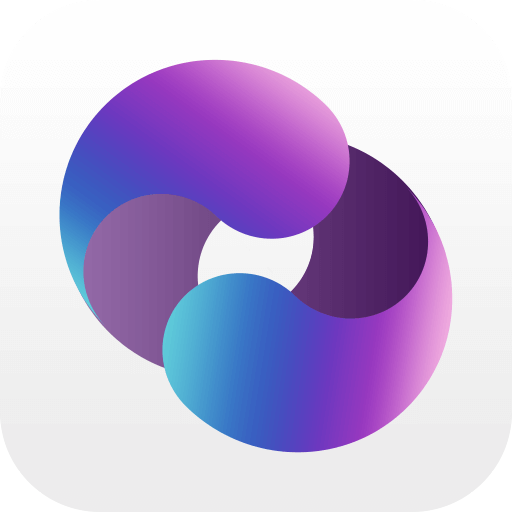 Use Cinema28 for 
multi-room streaming
With QTS / QuTS hero two systems, depending on your preference
The QTS operating system is preloaded. Businesses can switch to ZFS-based QuTS hero operating system with greater reliability based on the needs of different applications at any time.
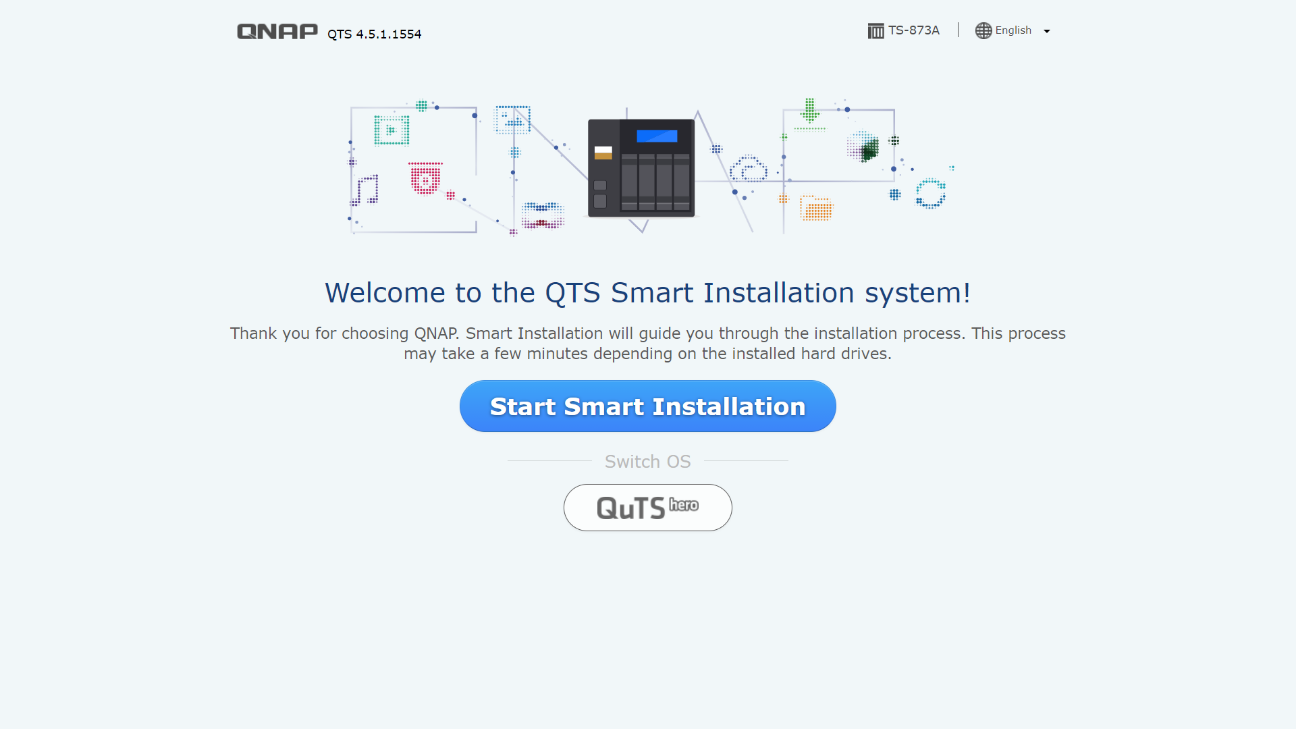 Attention：1. Since QTS and QuTS hero use different file systems, users must not insert the old hard disks between different operating systems to avoid data loss. 
2. When using QuTS hero, we recommend to use SSD as your system drives to gain better performance. 
   a. Hot swap drives by installing 2.5” SATA SSD in two 3.5” drive bays   b. M.2 NVMe SSD slots on motherboard do not supprt hot-swapping
Enterprise-level OS
ZFS-based QuTS hero
Powerful data reduction – Extend the SSD endurance
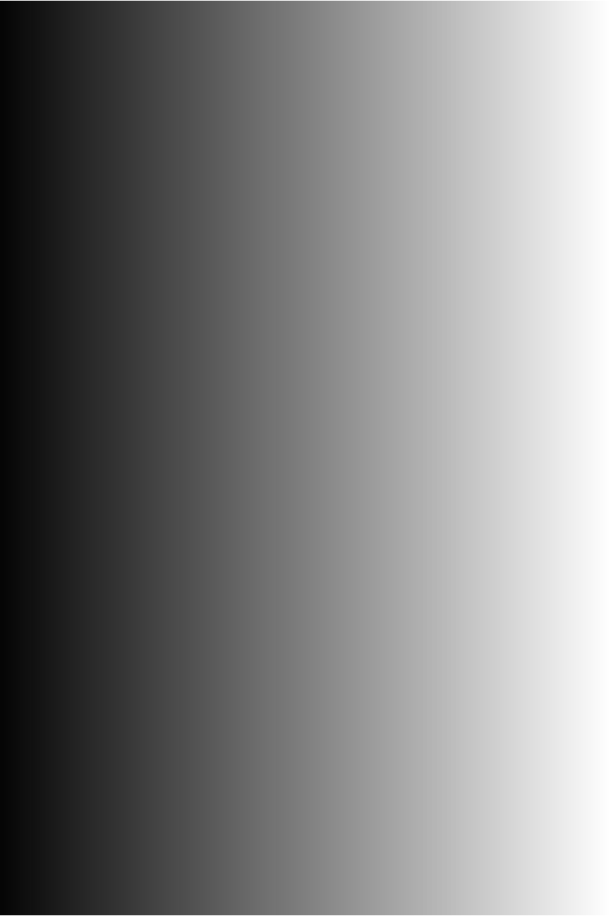 It only works with inline 
processing before writing
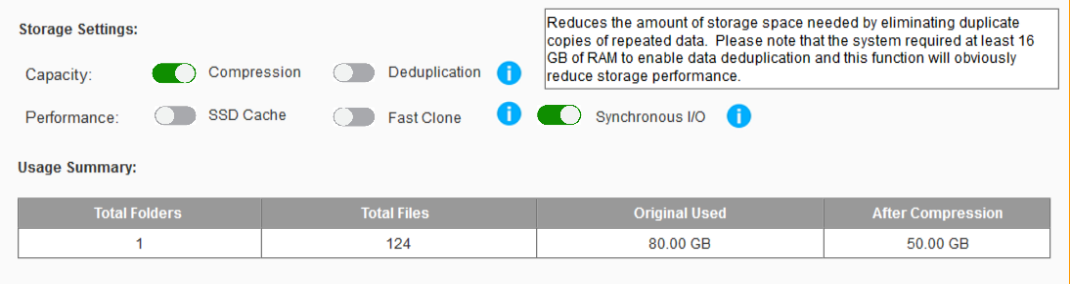 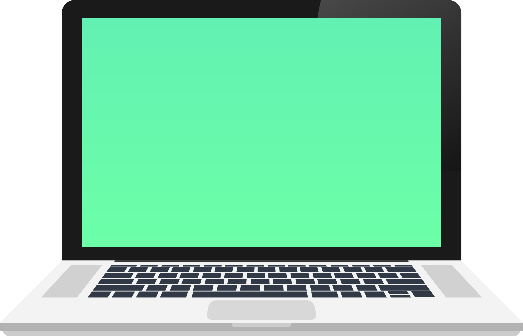 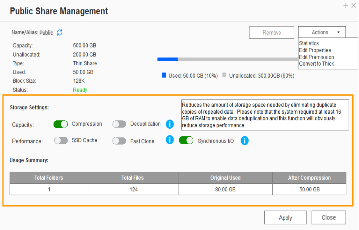 ZFS file system with inline deduplication compression feature
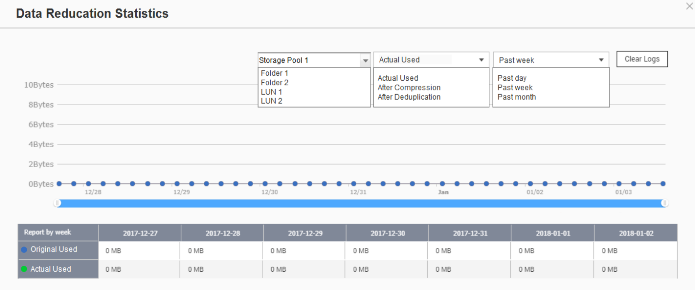 It's the best choice to pair with the all-flash and SSD storage because it reduces the data size and pattern that need to be written to the SSD directly.
Write
A
B
C
D
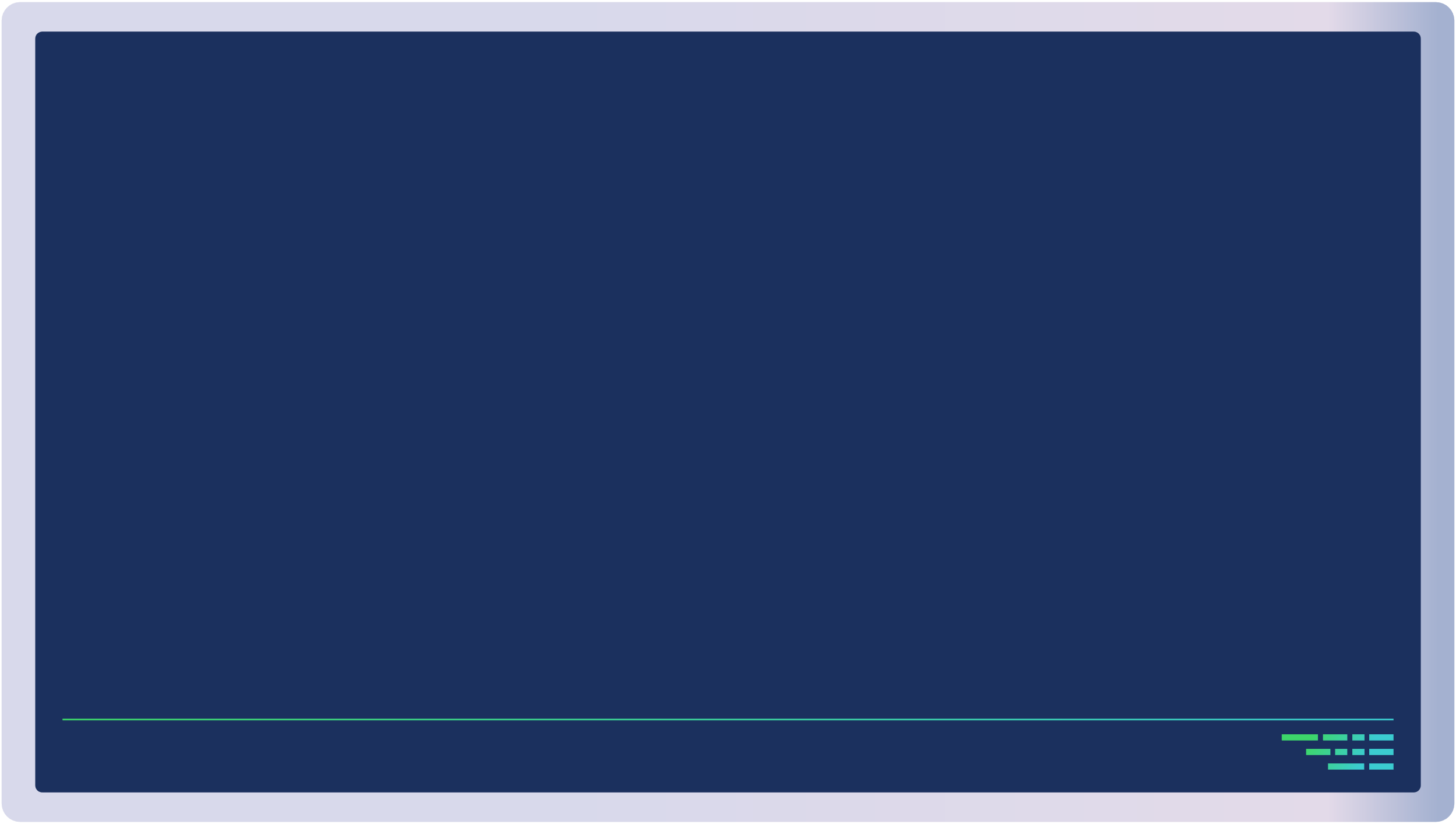 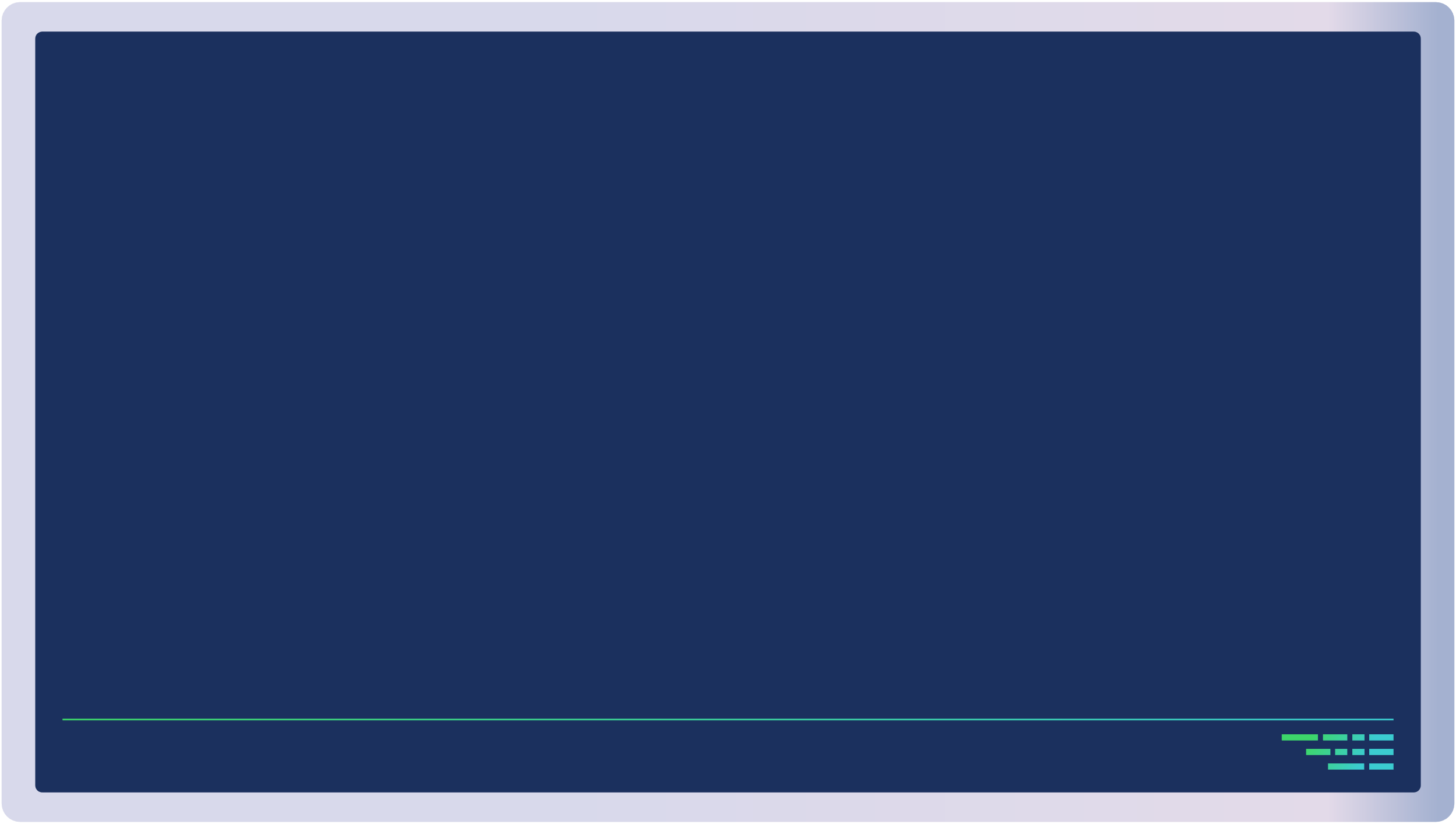 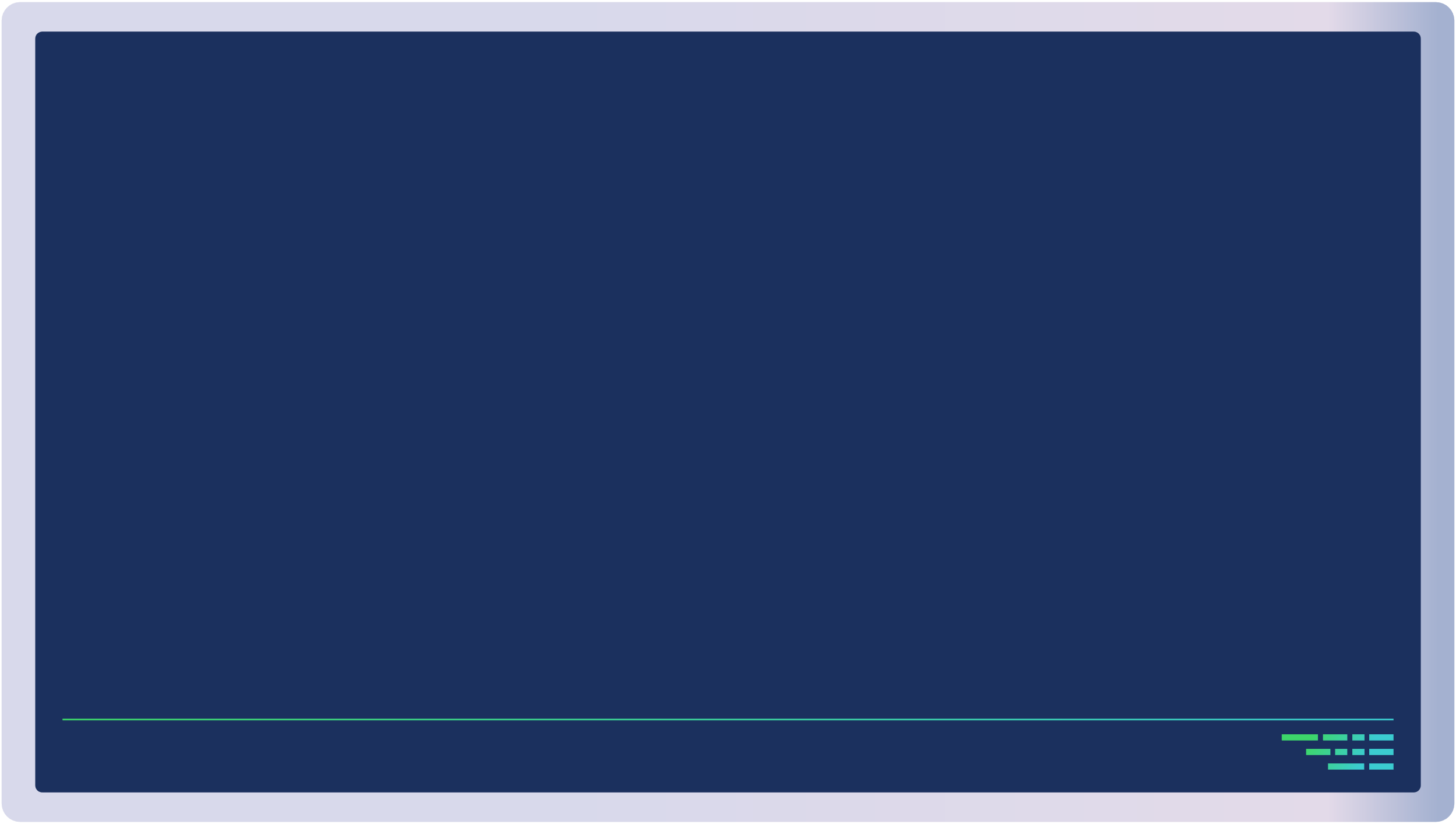 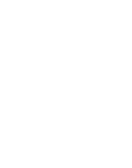 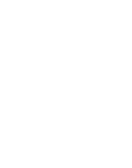 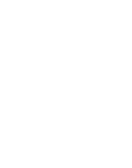 A
B
C
D
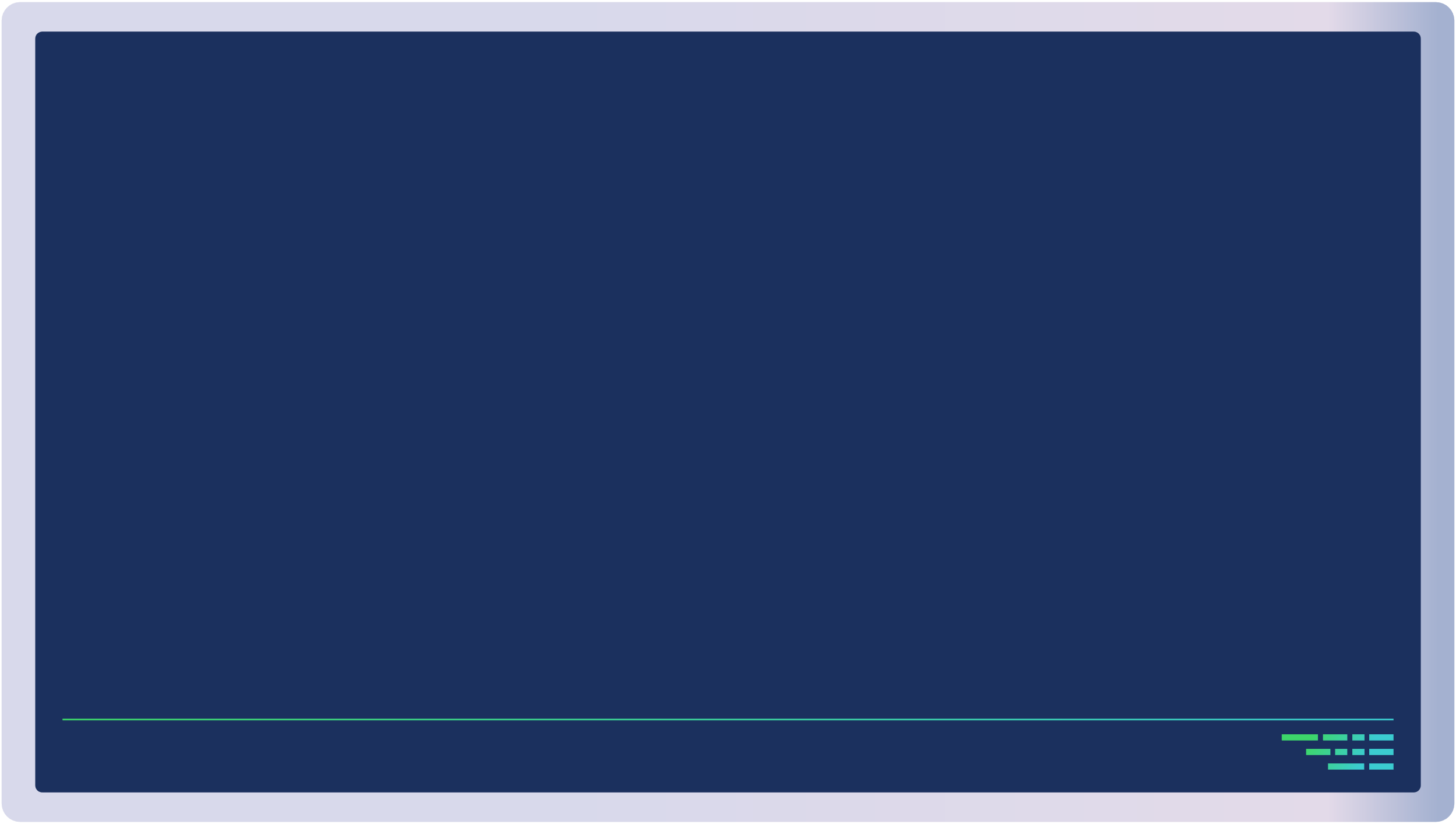 Deduplication 
Min Requirement：
16GB RAM
D
C
A
B
A
B
C
D
Original Data
Deduplicated Data
SSD Pool
Compressed Data
Write to SSDs as sequential as much as possible.
Compression
Deduplication
A
B
C
D
Silent data corruption & self-healing
Application
Application
Application
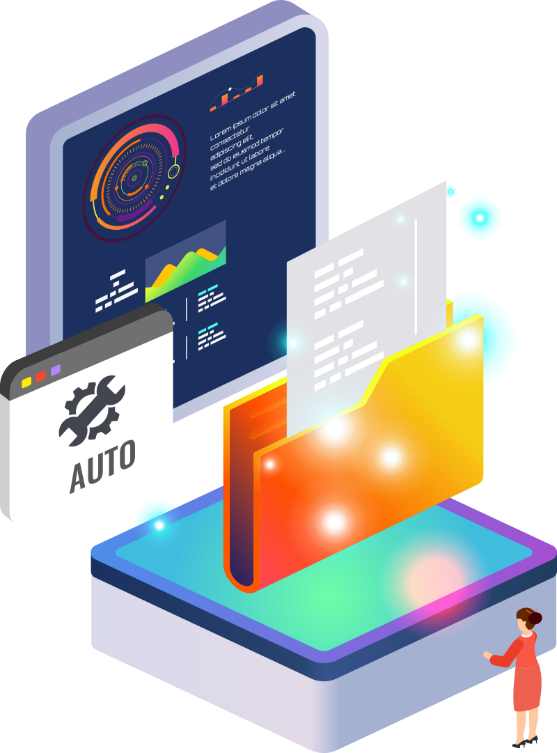 ZFS RAID
ZFS RAID
ZFS RAID
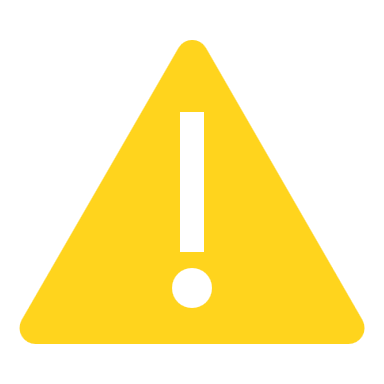 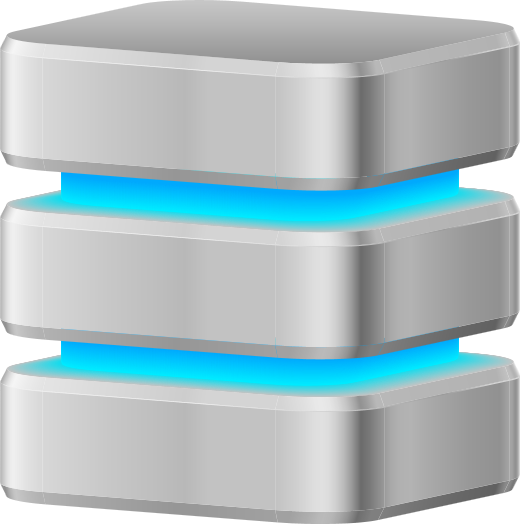 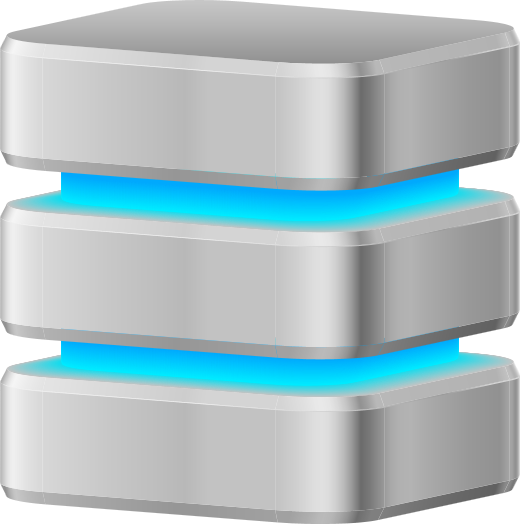 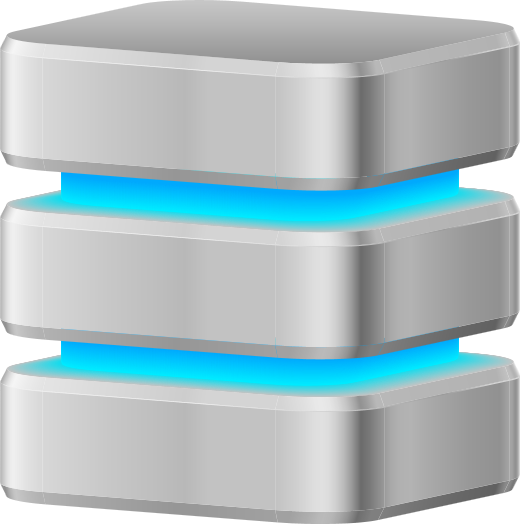 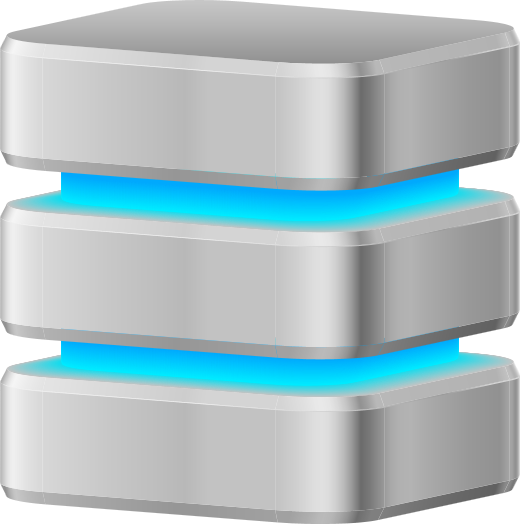 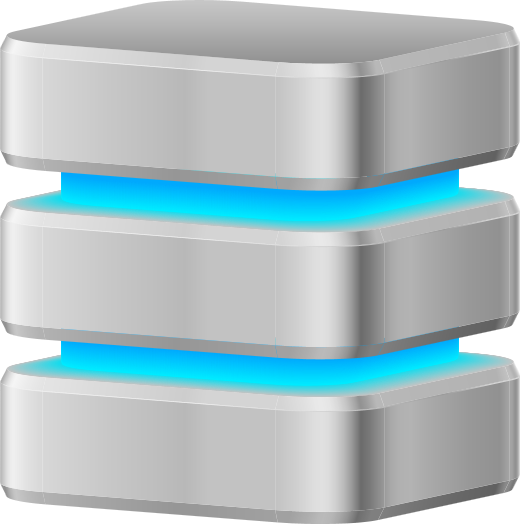 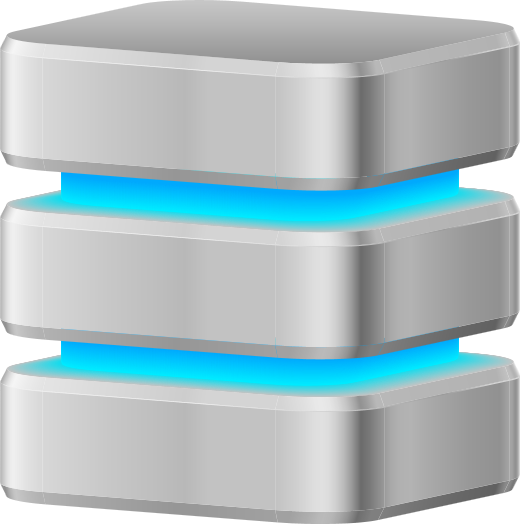 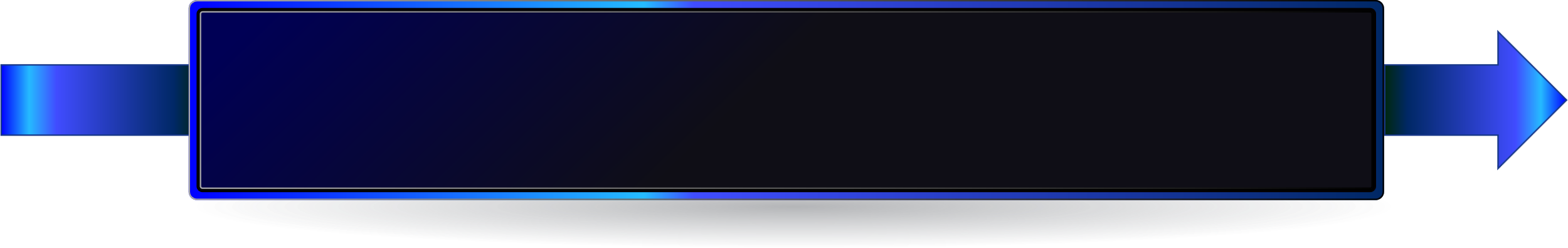 Avoid data silent corruption that occurred on running system
Three-layer backup solution Builds the most complete data backup protection
HBS 3 :File level, multi-version management
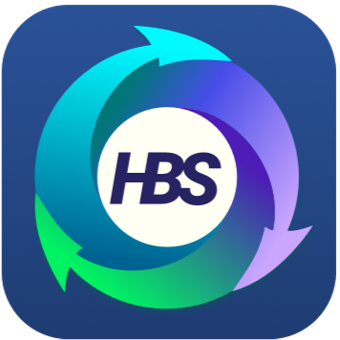 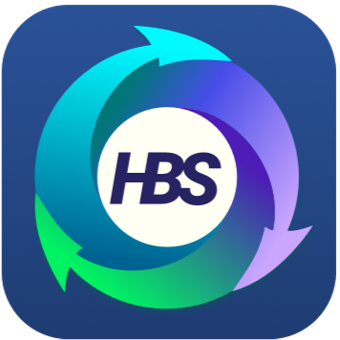 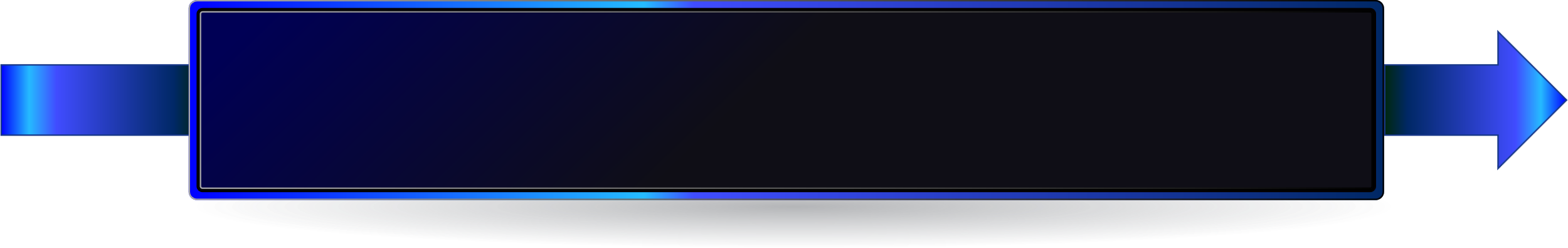 RPO : daily / schedule
Snapshot & Replica: 
File level, multi-version management.
The most lightweight snapshot without affecting storage performance.
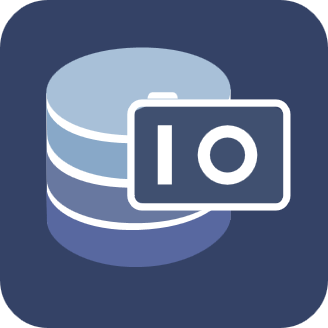 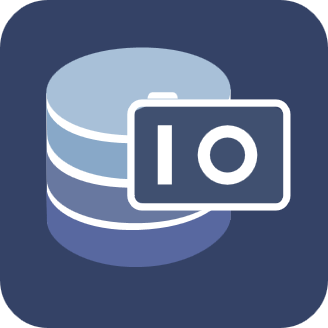 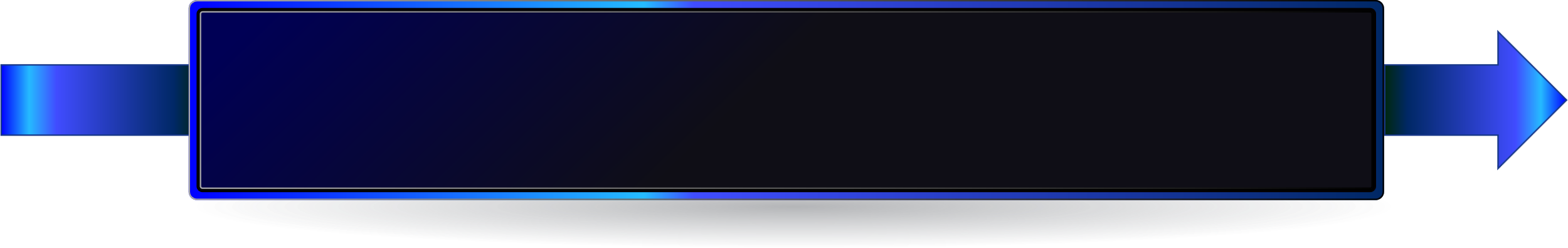 RPO : hourly / 24hr / 365 day
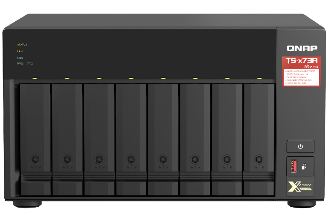 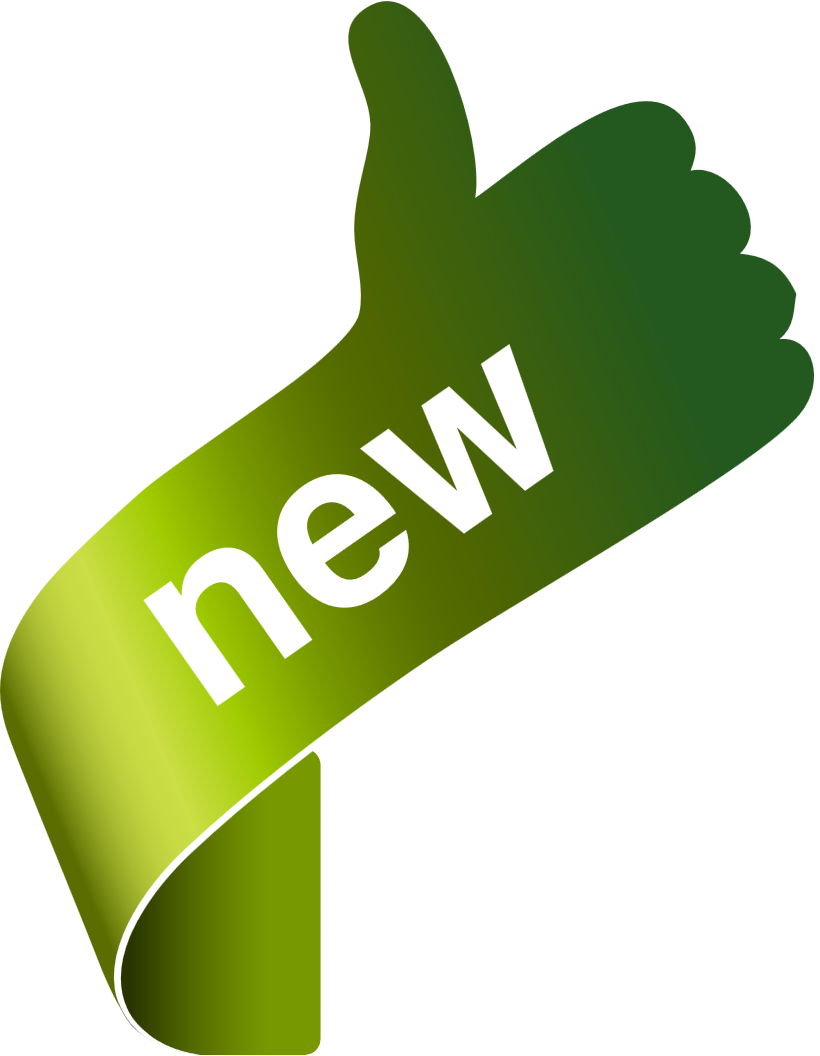 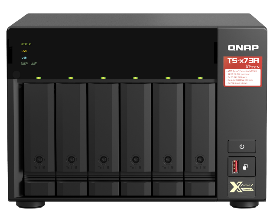 SnapSync*:Block level, Mirror the data copy and always kept up to date.
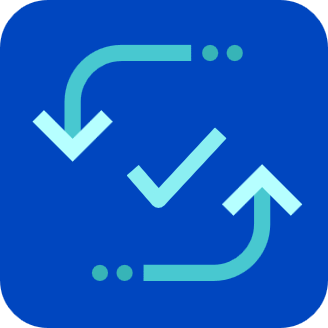 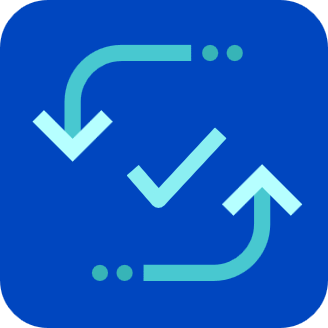 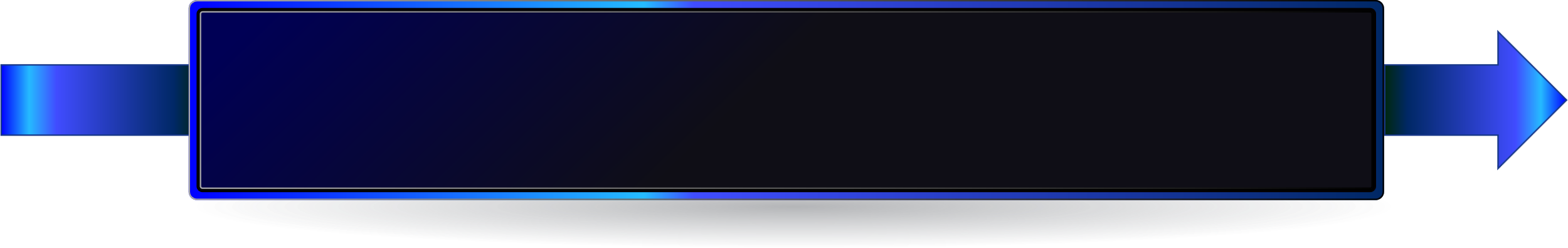 RPO : real-time
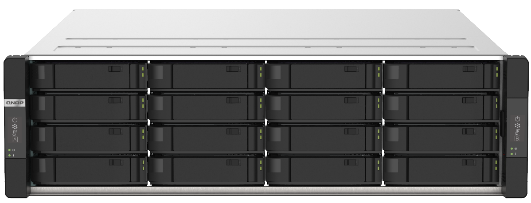 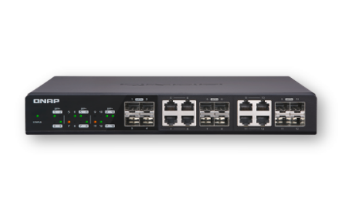 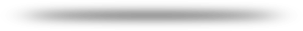 *SnapSync will be available on QuTS hero h4.5.2
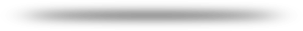 SnapSync
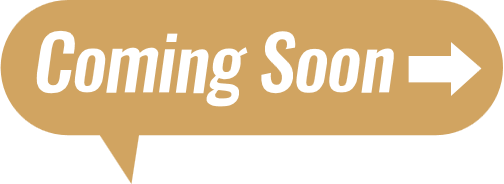 Will be available on QuTS hero h4.5.2 (Mar 2021)
The most cost-effective backup, data protection and disaster recovery solution
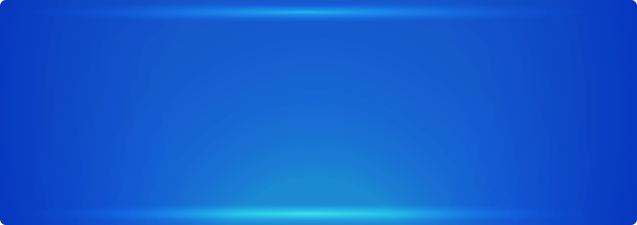 Scheduled SnapSync: 5min~60min
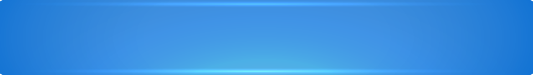 Realtime SnapSync: RPO=0
Normal
Normal
Disaster Recovery (RPO=0)
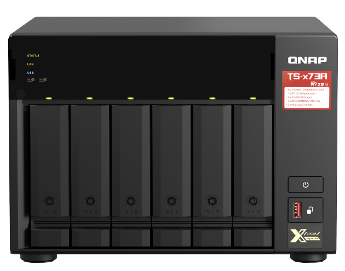 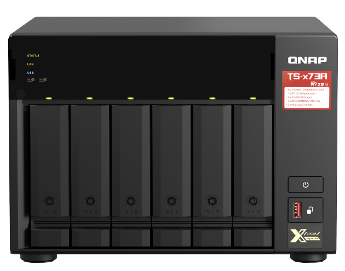 By schedule
Real-time Snapshot
Snapshot send
Secondary NAS
Secondary NAS
Primary NAS
Primary NAS
(Round Trip Latency < 5ms)
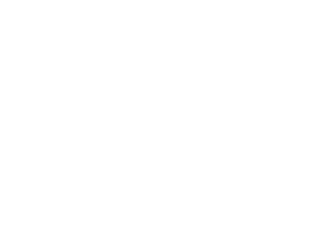 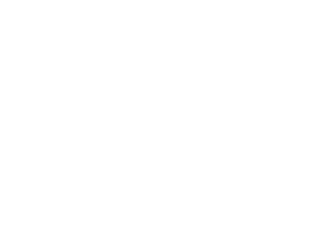 Multiple Storage Expansion Solutions
Storage expansion: TR-002 / TR-004 USB RAID units
NAS with a USB port can support TR USB RAID enclosures
Integrated USB Type-C port for plug & play, supporting USB Type-A & Type-C hosts
NAS can connect max. 2 of TR-002/TR-004 enclosures
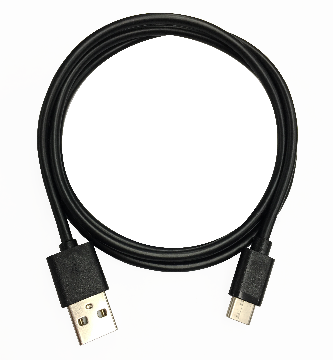 included
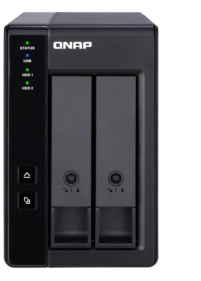 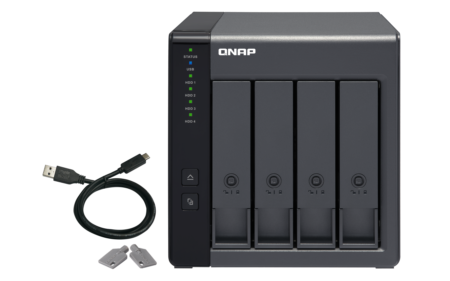 USB 3.2 Gen 1 or Gen 2 Type-C to Type-A cable
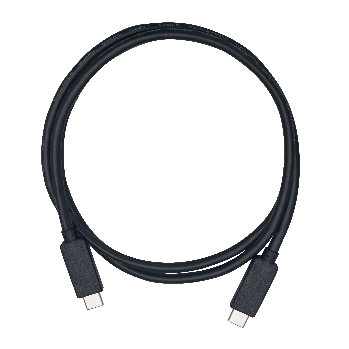 Optional
Type-C to Type-C cable
TR-004
TR-002
USB 3.2 Gen 2 10Gbps
USB 3.2 Gen 1 5Gbps
Storage expansion：TL-D800C USB JBOD units
NAS with a USB port can support TL USB JBOD enclosures
USB Type-C provide speed up to USB 3.2 Gen 2 10Gb/s
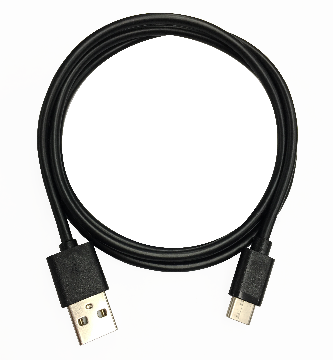 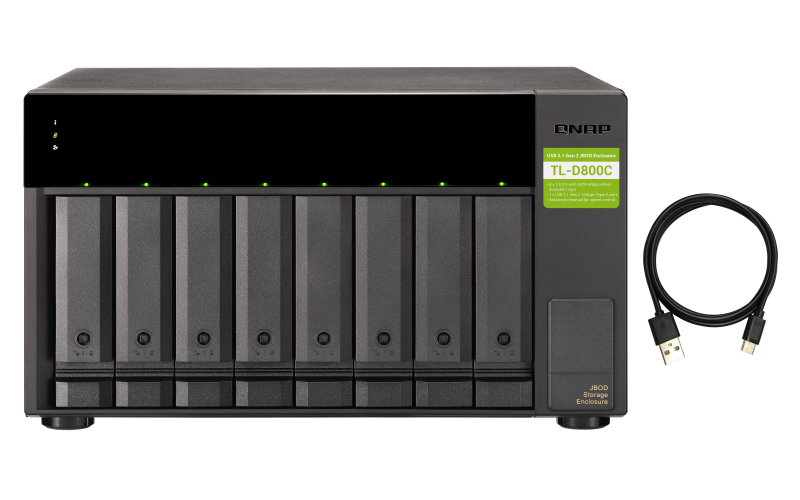 included
USB 3.2 Gen1  or Gen 2 Type-C to Type-A cable
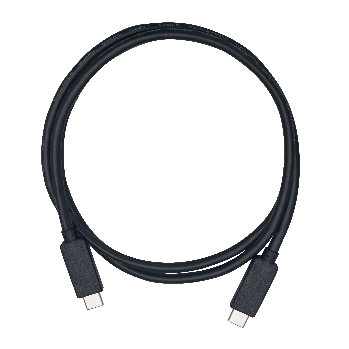 Optional
Type-C to Type-C cable
TL-D800C
High-speed storage expansion with PCIe to SATA enclosures
Install a QNAP QXP SATA HBA on NAS to access the TL expansion units via PCIe Gen3 bandwidth
Each SFF-8088 cable provides 4 x SATA 6Gb/s = 24 Gb/s bandwidth. Connect multiple cables for up to 64 Gb/s performance
TL-D1600S
TL-D400S
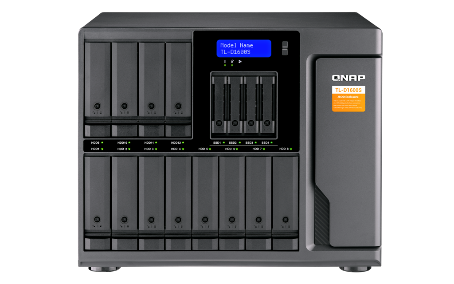 TL-D800S
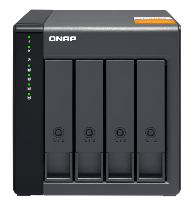 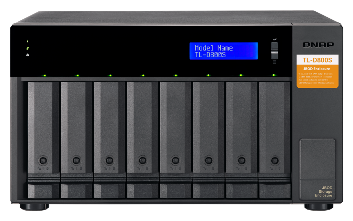 QXP SATA HBA and cables are included
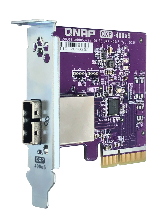 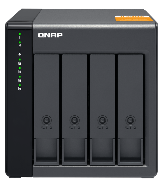 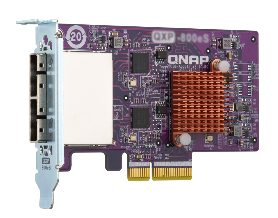 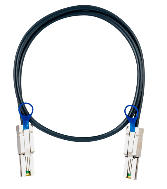 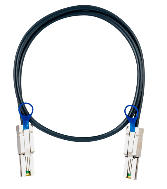 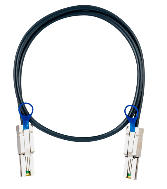 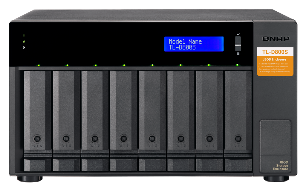 +
+
+
+
1 x QXP-400eS-A1164
PCIe to 4 x SATA 6Gb/s
TL-D400S
1 x 1M SFF-8088 cable
2 x 1M SFF-8088 cable
TL-D800S
1 x QXP-800eS-A116
PCIe to 8 x SATA 6Gb/s
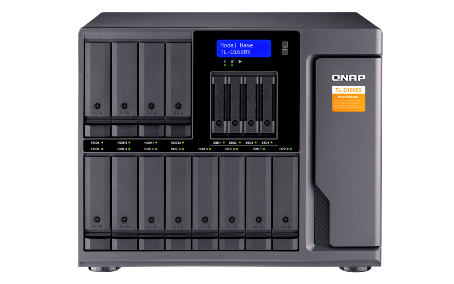 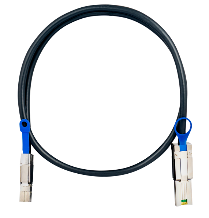 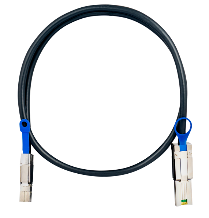 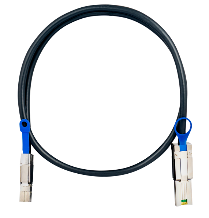 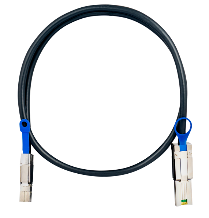 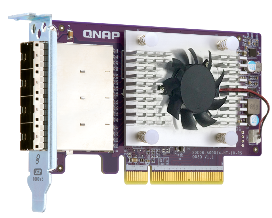 +
+
1 x QXP-1600eS
PCIe to 16 x SATA 6Gb/s
TL-D1600S
4 x 1M SFF-8088 to SFF-8644 cable
The most feature-rich and cost-effective choice       AMD Ryzen QTS / QuTS hero NAS
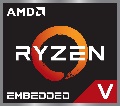 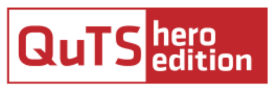 Other 6/8-bay NAS
QNAP TS-673A / TS-873A NAS
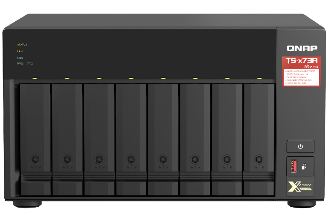 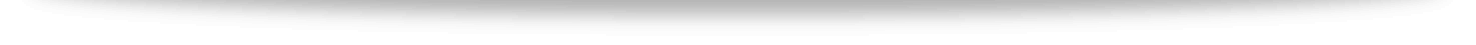 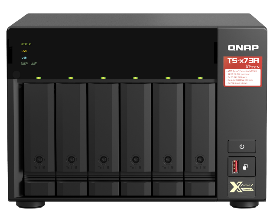 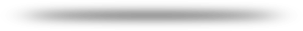 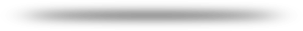 Legend continues, and even grows
Ryzen V1500B 4C/8T 2.2 GHz, USB 3.2 Gen2, two PCIe slots
Copyright © 2021 QNAP Systems, Inc. All rights reserved. QNAP® and other names of QNAP Products are proprietary marks or registered trademarks of QNAP Systems, Inc. Other products and company names mentioned herein are trademarks of their respective holders.